Software License Management
iMON TOP
제안서
도입 배경
도입 배경
- 미국의 UCA (Unfair Competition Act) 법 및 글로벌 벤더의 Audit 강화
   : 미국 주 정부, 불법 소프트웨어를 사용하여 미국에 수출하고 있는 기업들에게 불공정경쟁법 적용,
     위반 기업들에 벌금 및 판매금지 조치. 국내 수출 기업 외 2·3차 관련 기업들도 사전 대응 필요
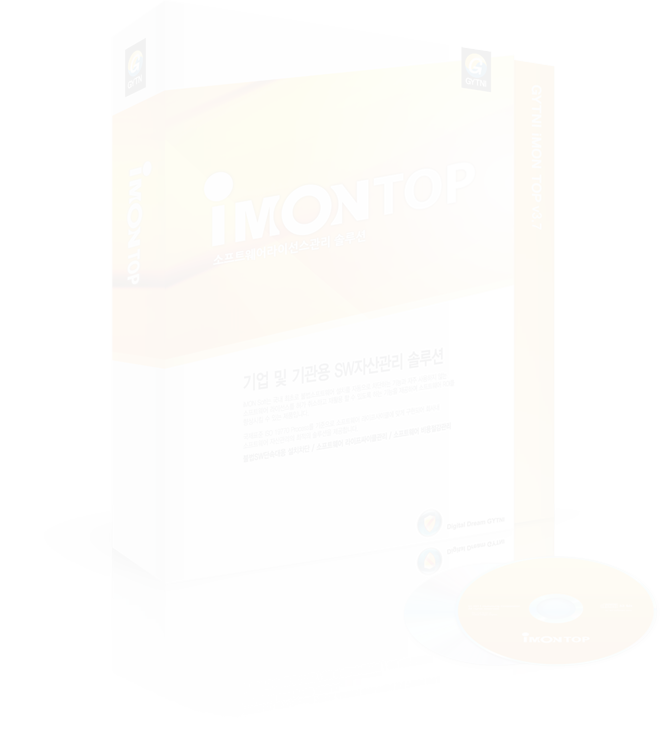 - 불법 소프트웨어 사용
   : P2P 사이트를 통한 불법 다운로드, 라이선스 사용범위 변경, 라이선스 인식 부재 등으로 인한
     불법 사용 多
- 매년 소프트웨어 구매 비용 발생
   : 인원 증가 또는 소프트웨어 수량 부족으로 인해 추가 구매하는 경우
   : 사용범위를 오인하여 설치한 소프트웨어로 인한 Audit 발생 시 소프트웨어 구매 비용 발생
- 소프트웨어 관리의 어려움
   : 시리얼 키, 제품 박스 등 관리가 어렵고 수기로 진행하는 전사 인원 PC의 소프트웨어 설치 현황은
     부정확하며 통제 불가
1
Architecture
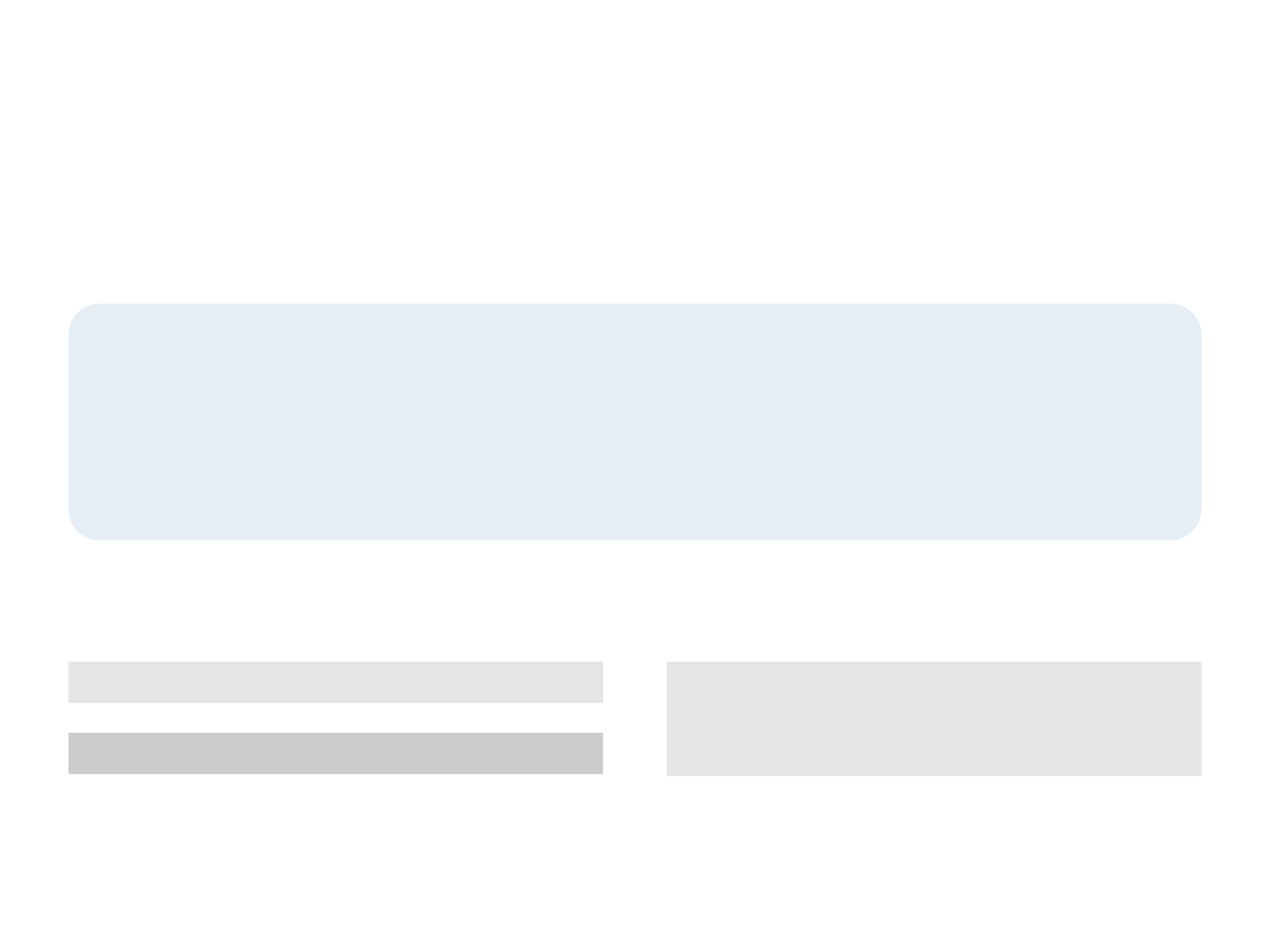 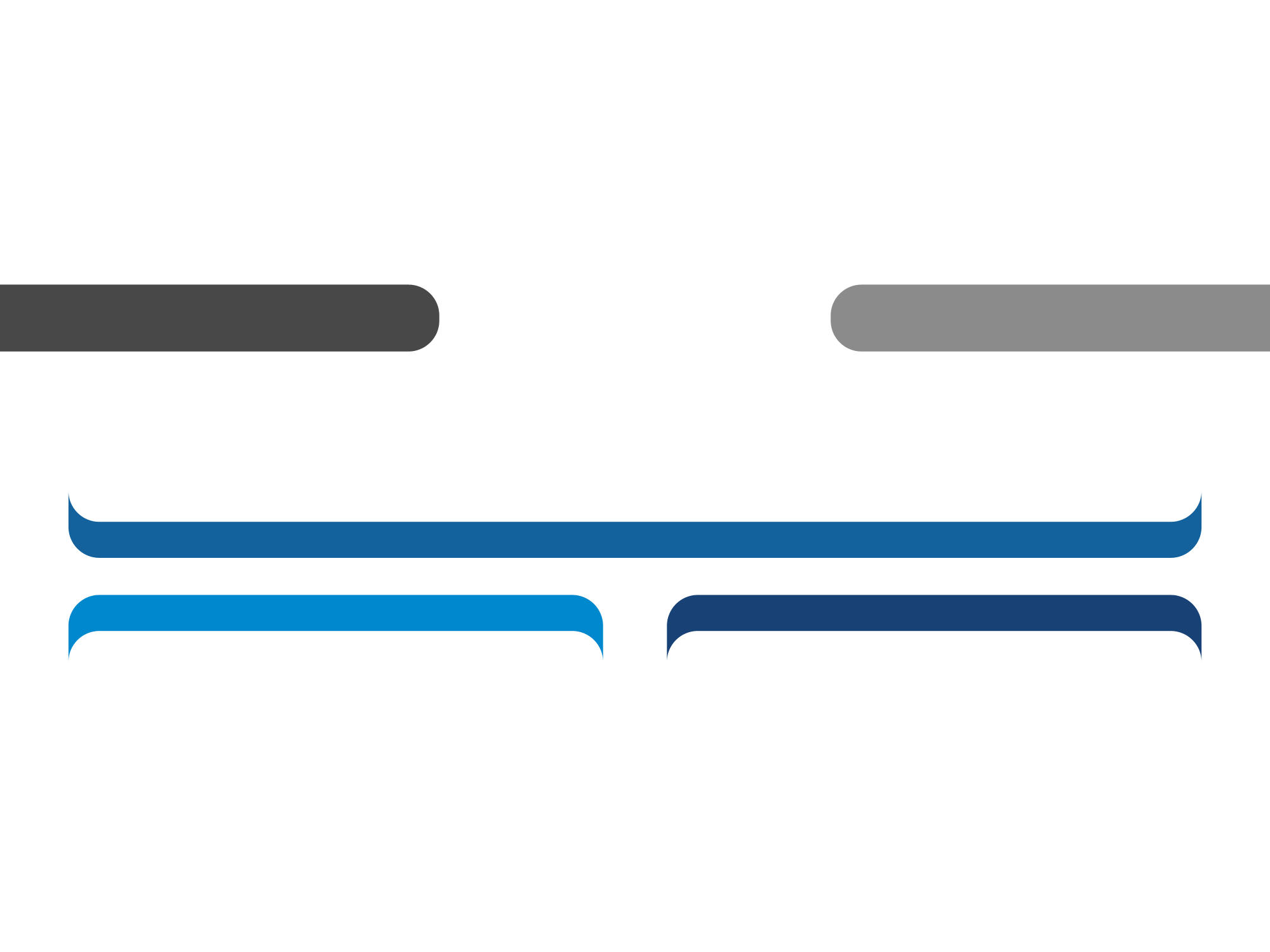 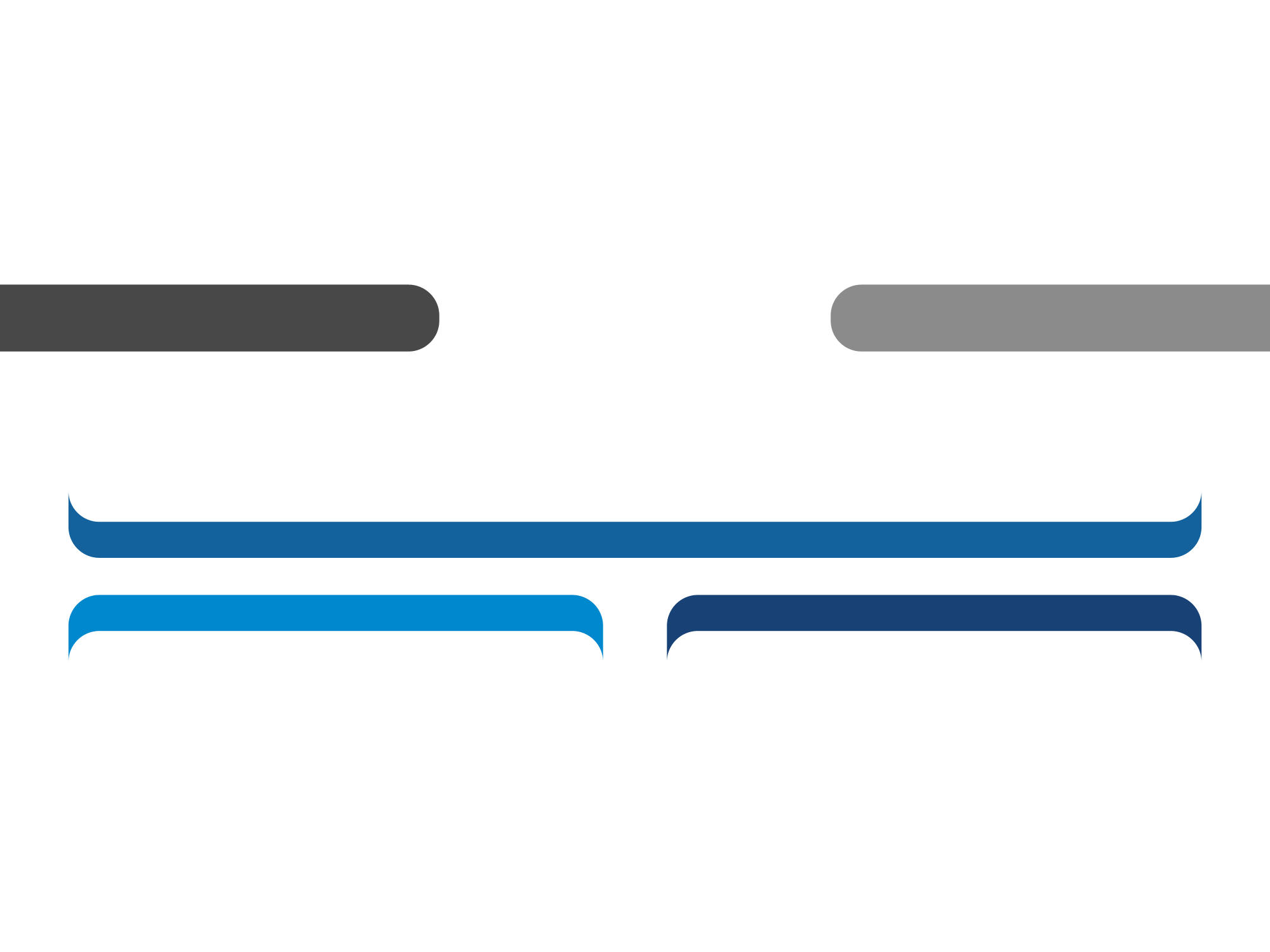 데몬
JRE6+ or higher(32/62bit)
웹 서버
Tomcat 6+
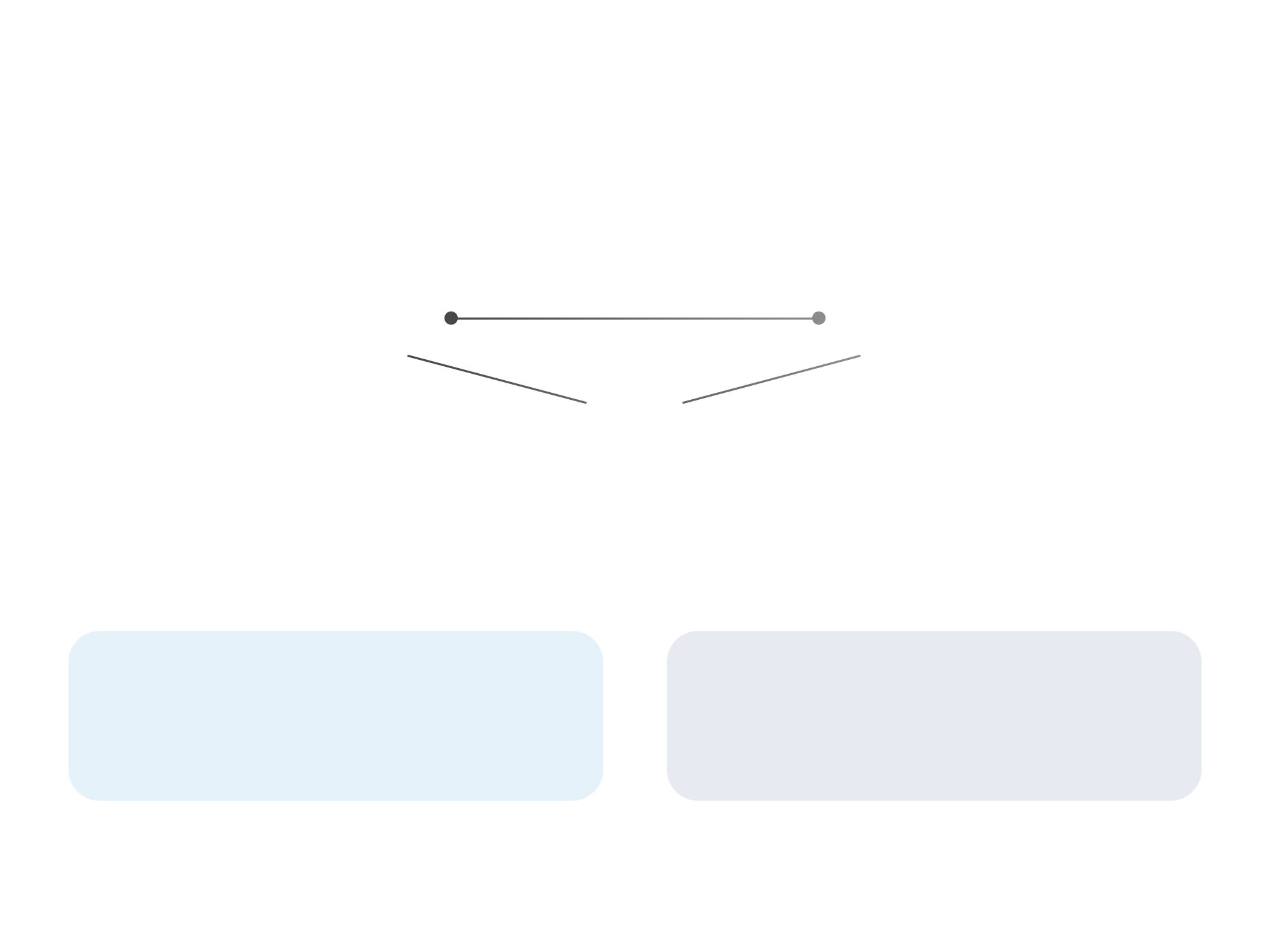 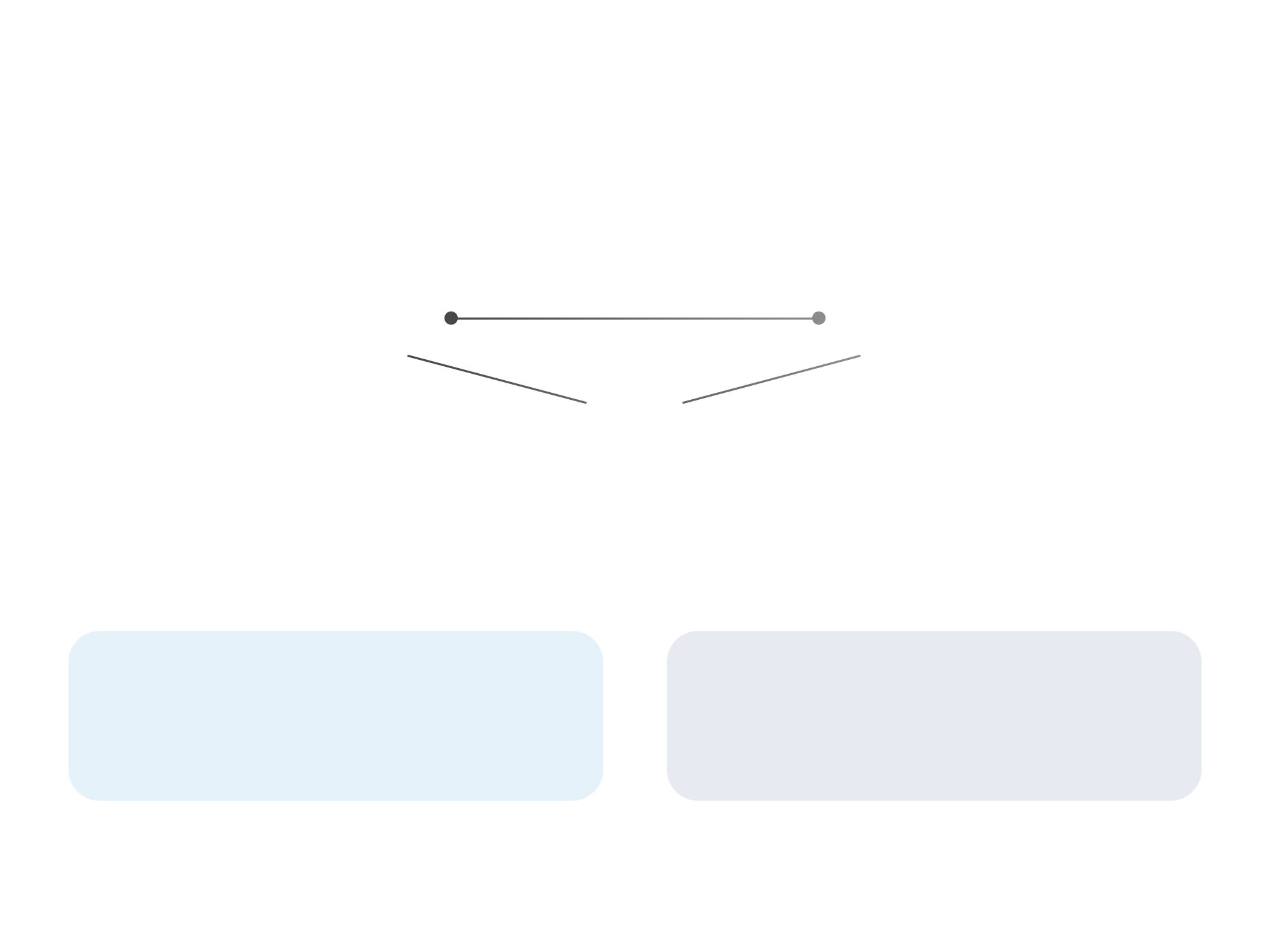 JMX
JDBC
Google Protocol Buffers (TCP/IP)
blazeds (HTTP)
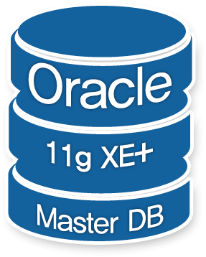 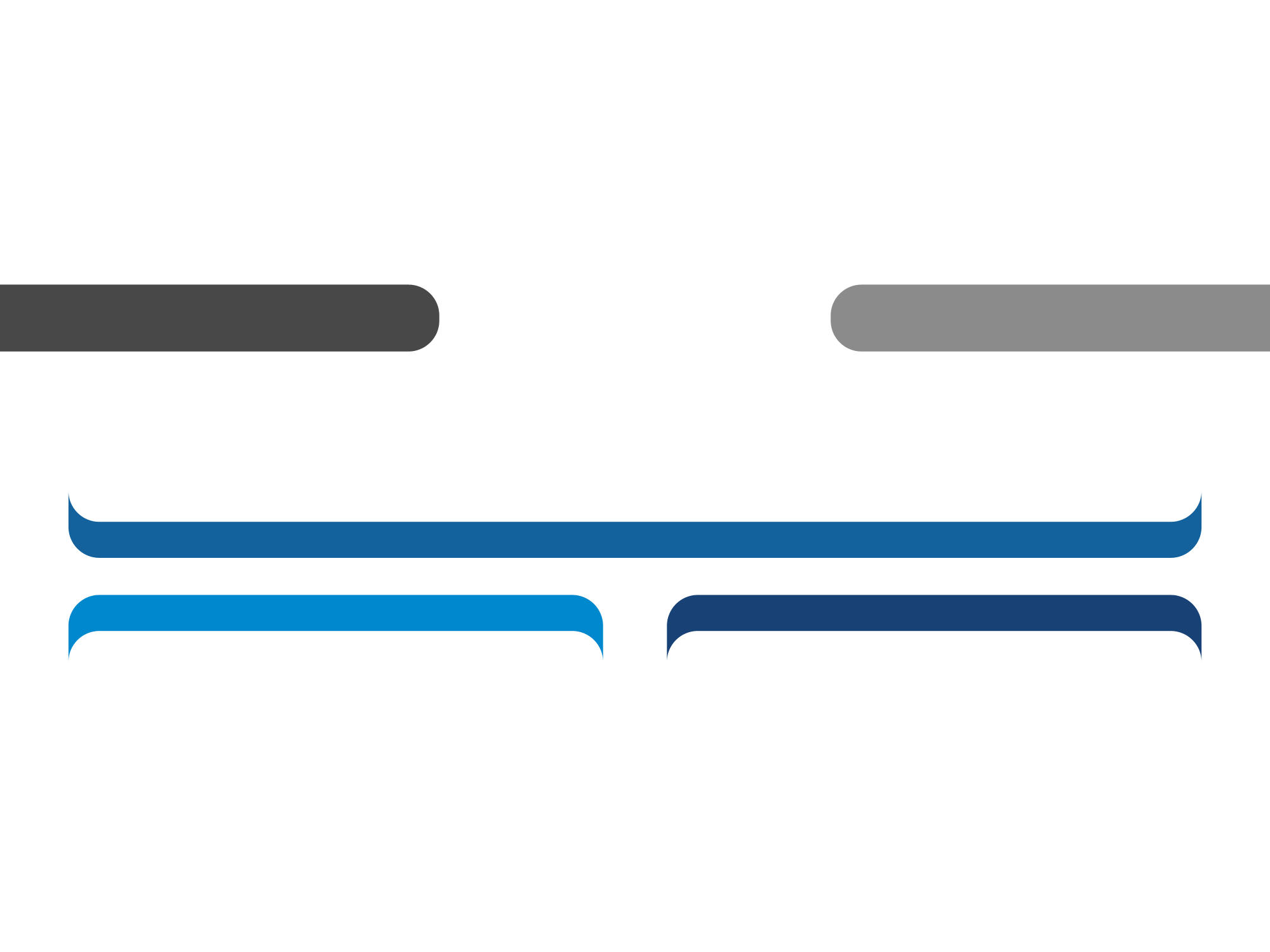 iMON 서버
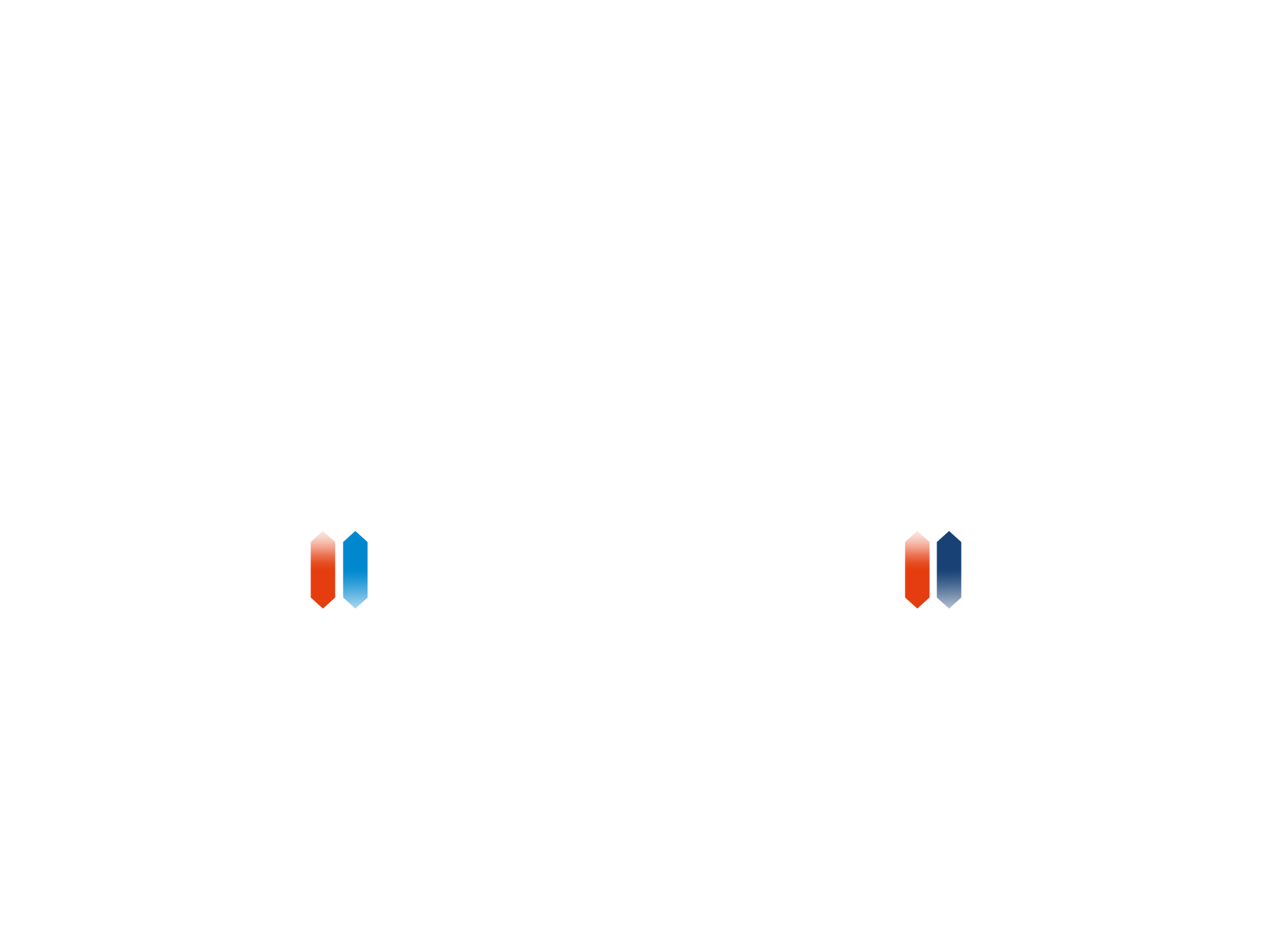 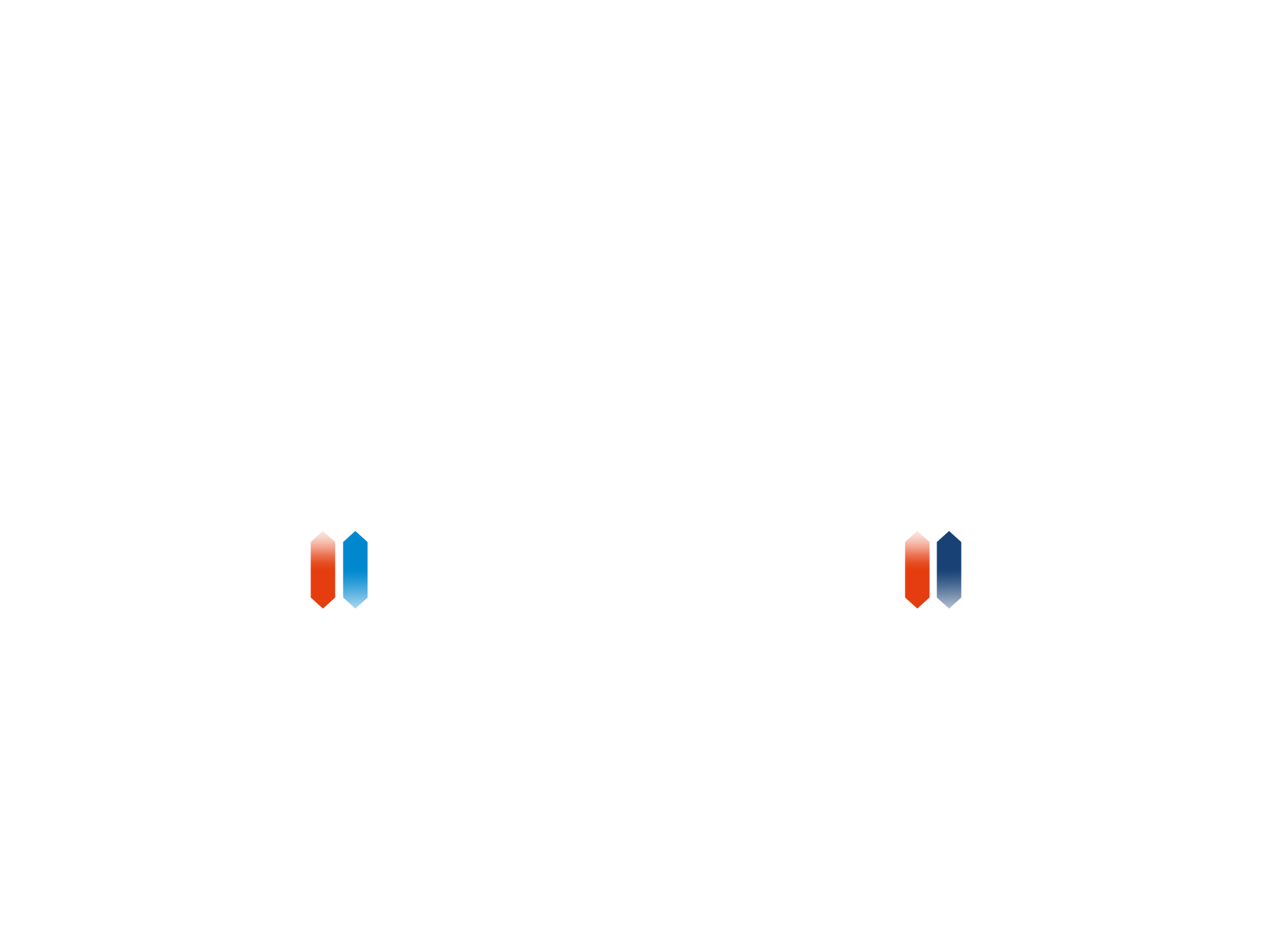 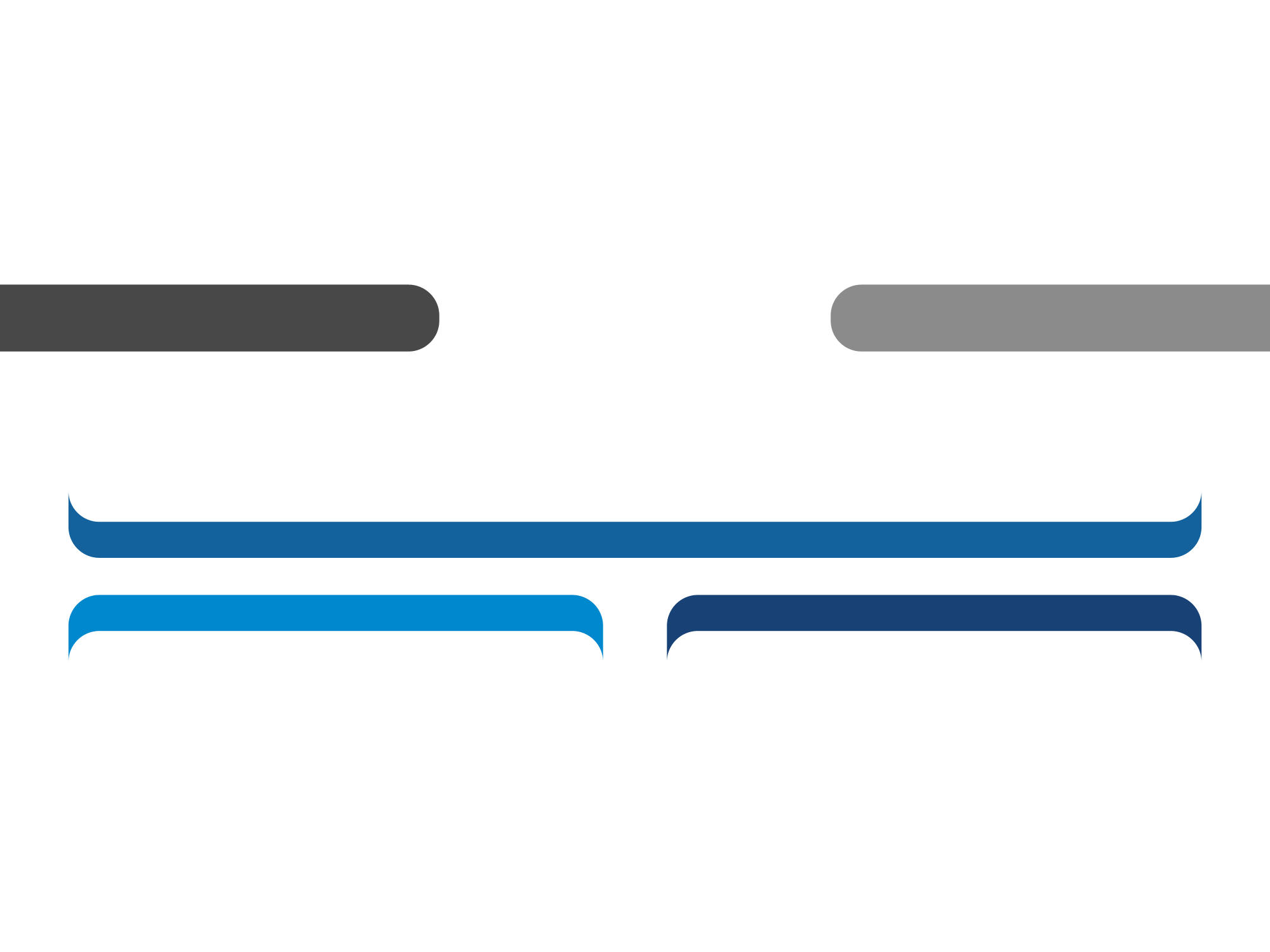 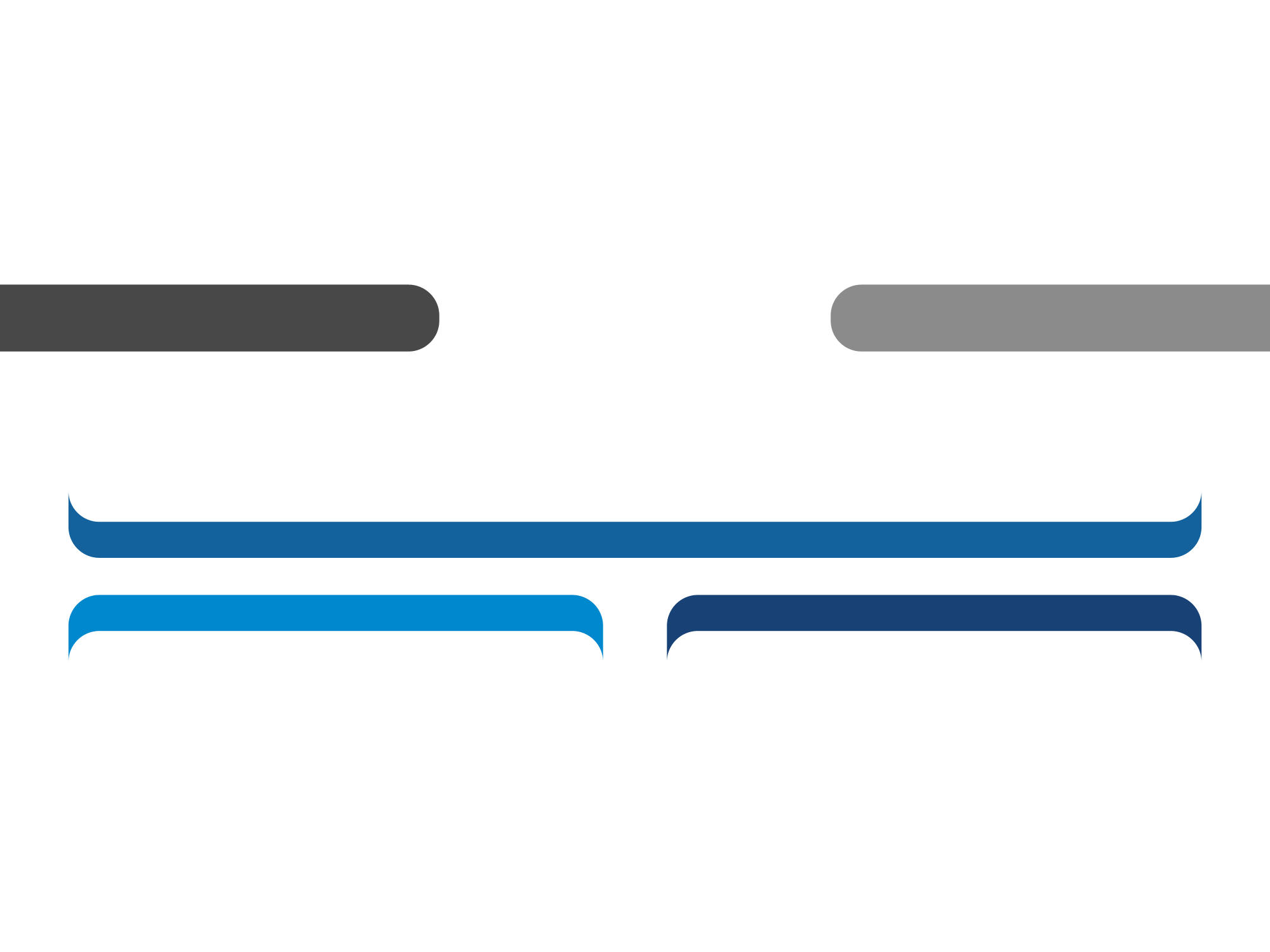 사용자
관리자
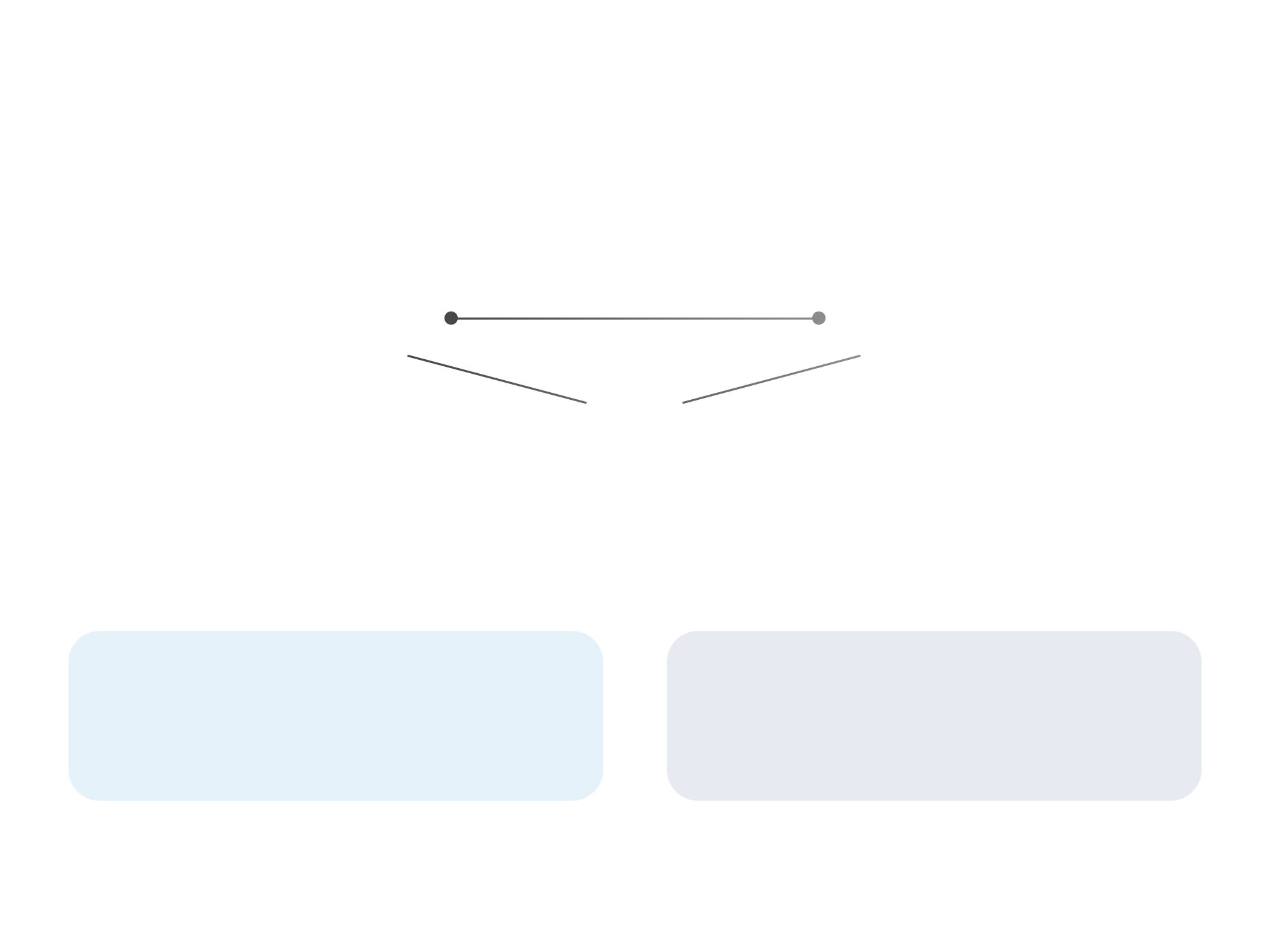 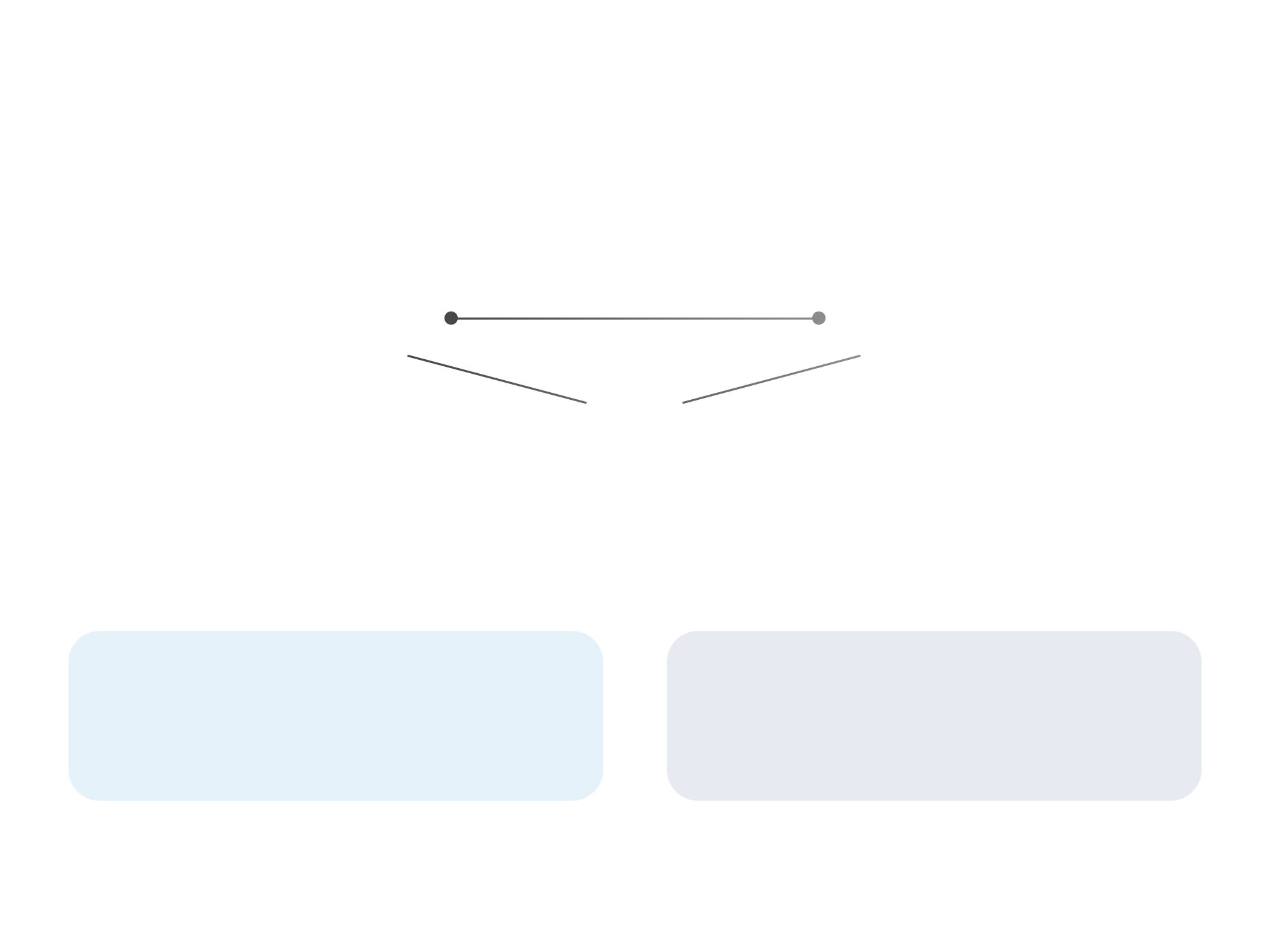 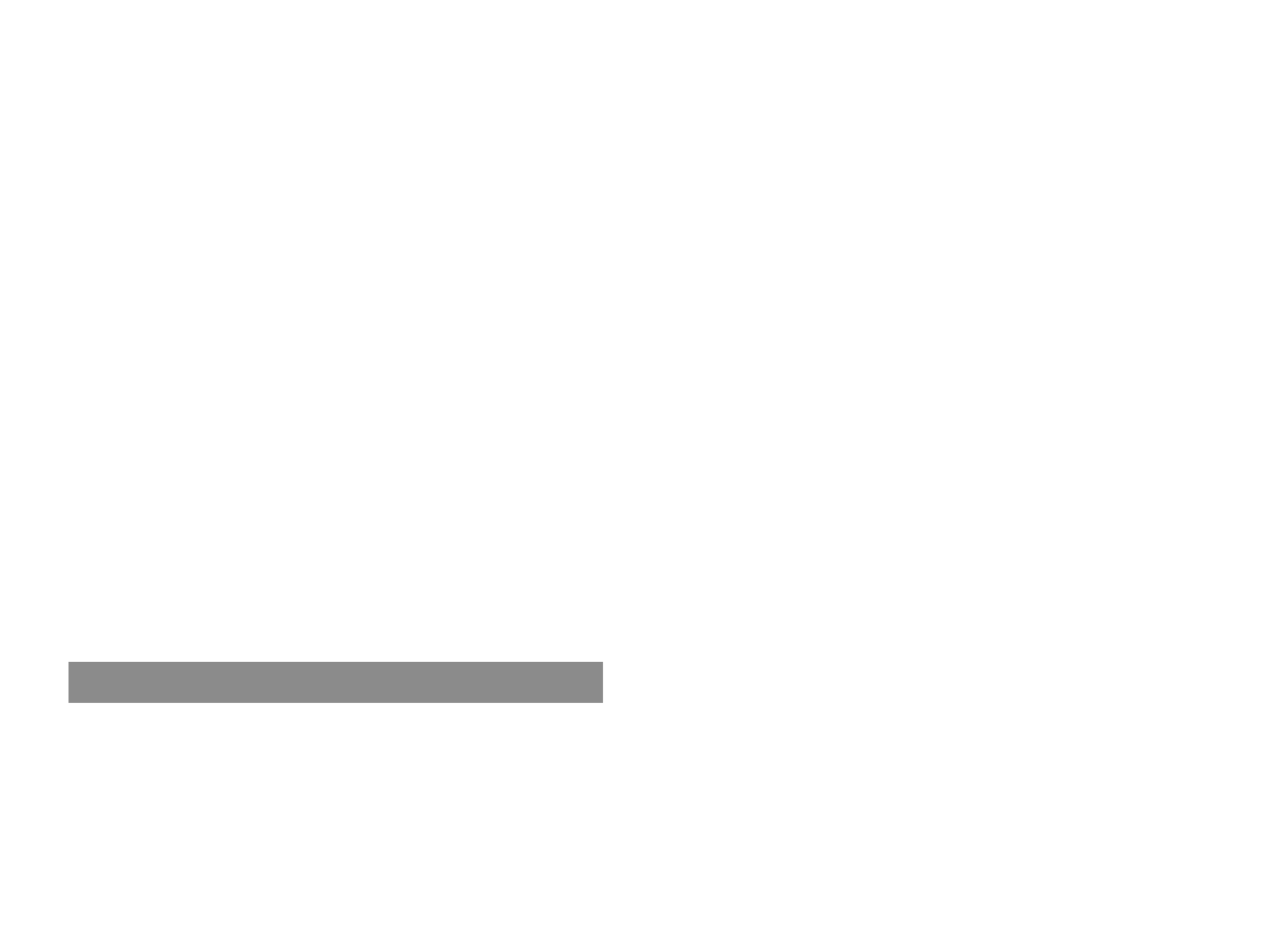 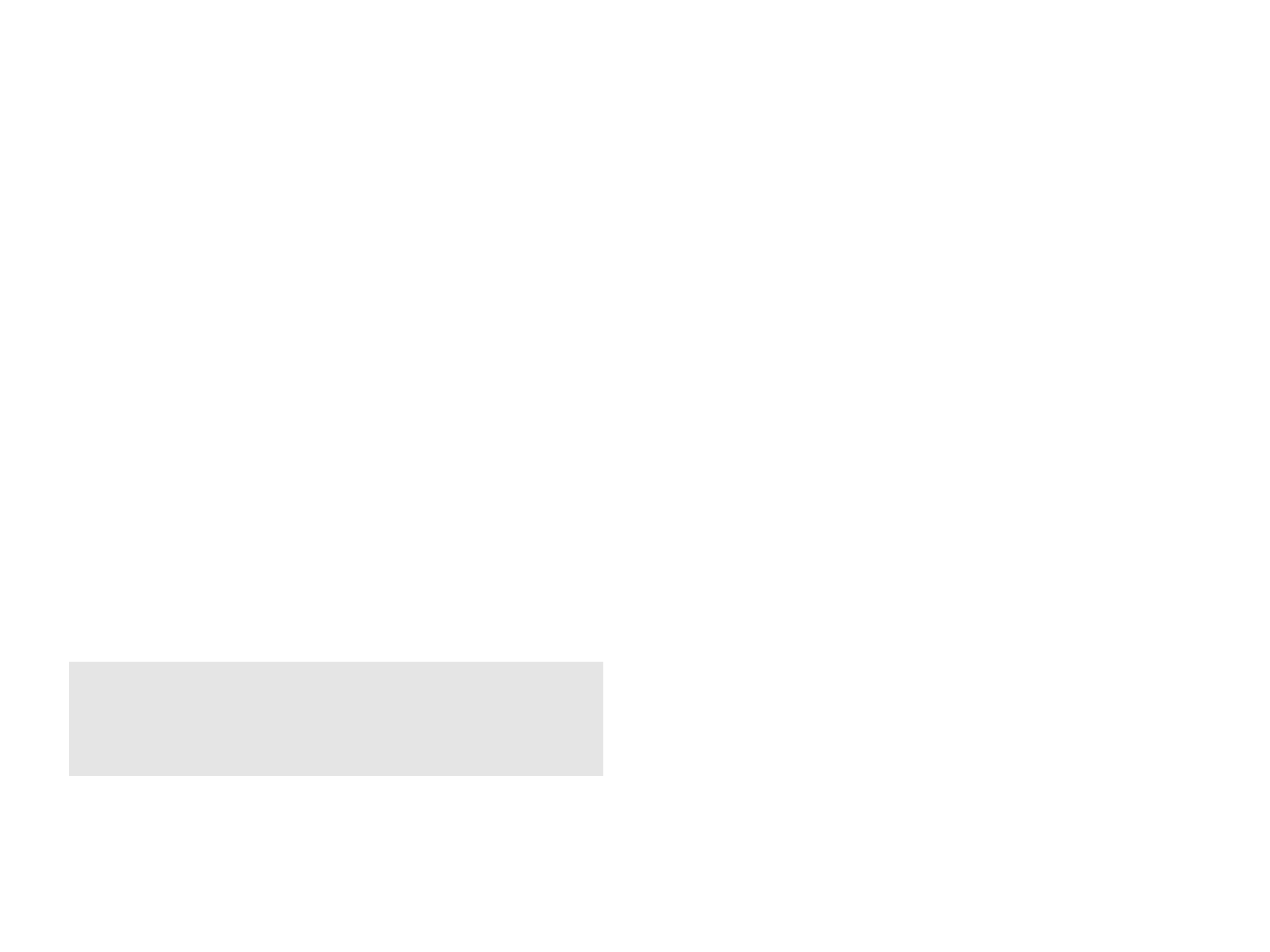 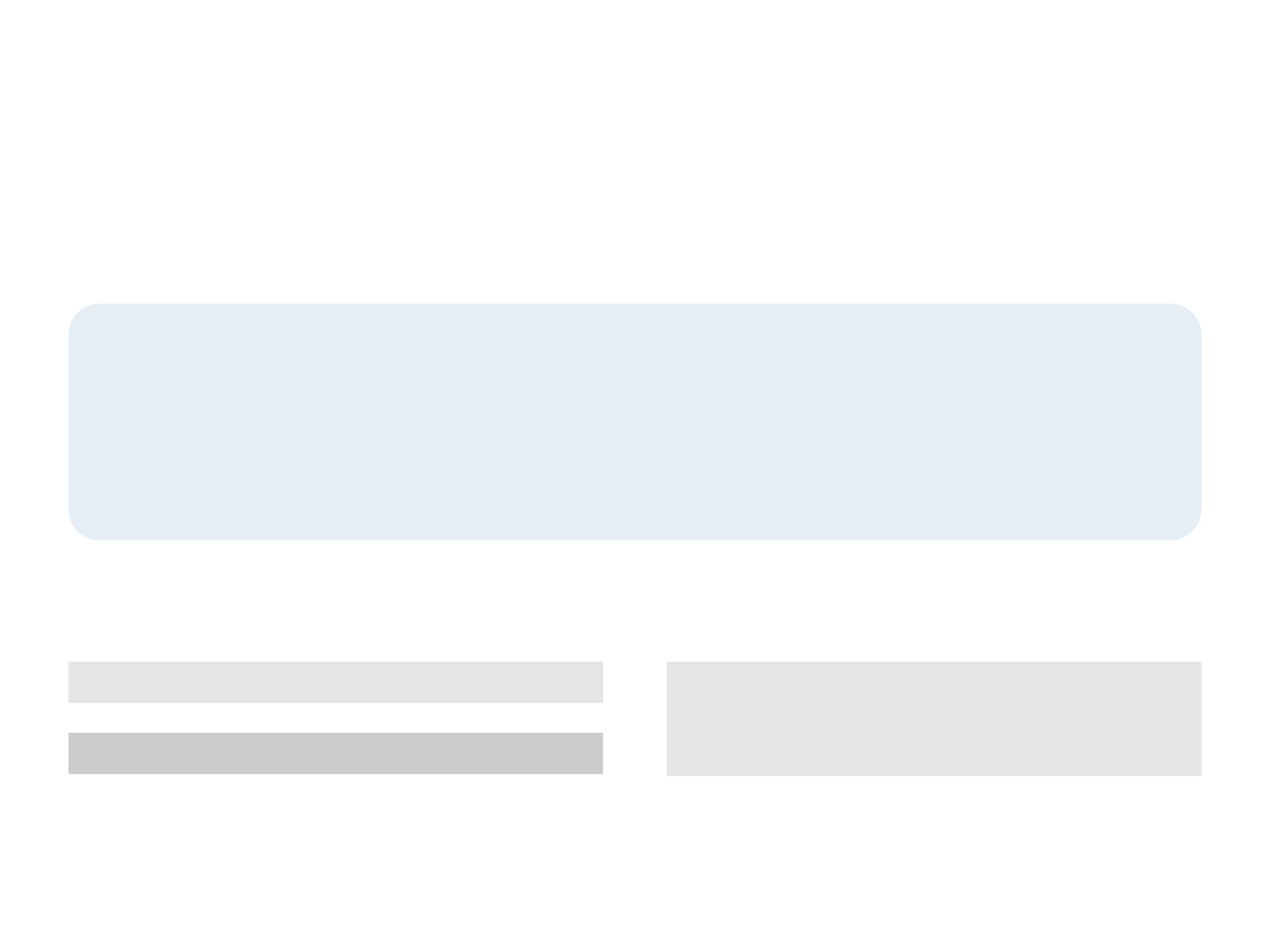 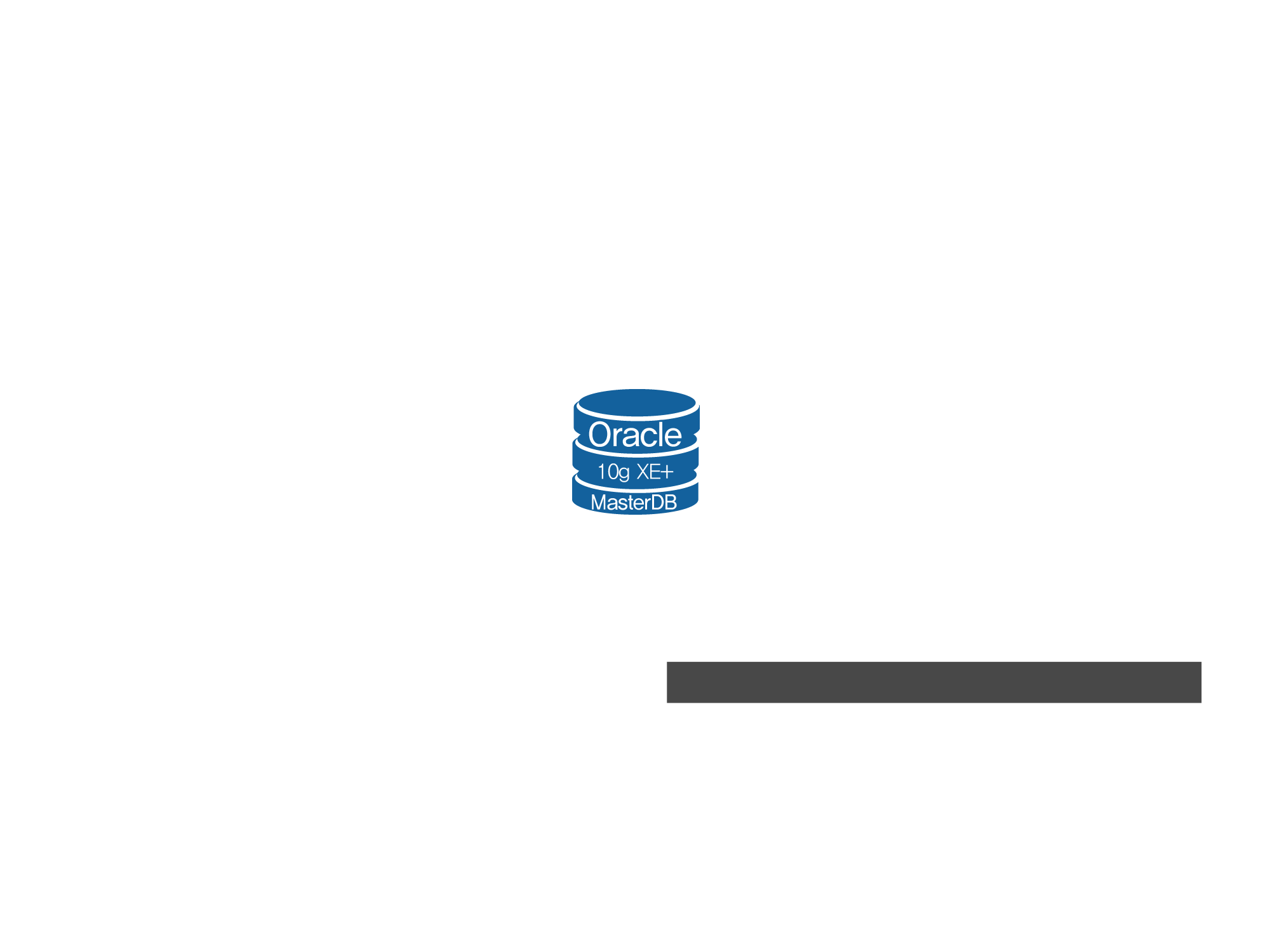 Application방식 에이전트 설치
관리자화면 웹 브라우저 접속
Windows XP SP 3이상 운영 (winXP ~ win10)
Web Administrator UI (Flash Player 10+)
2
기술력
특허기술 기반의 통제 기능
- 안전하고 신뢰도가 높은 해시 알고리즘 기반으로 통제 (설치·실행차단, 강제 삭제)
- 허용한 소프트웨어만 실행할 수 있는  화이트리스트 기반으로 보안성과 관리의 편의성이 높음
   (블랙리스트 제어도 가능)
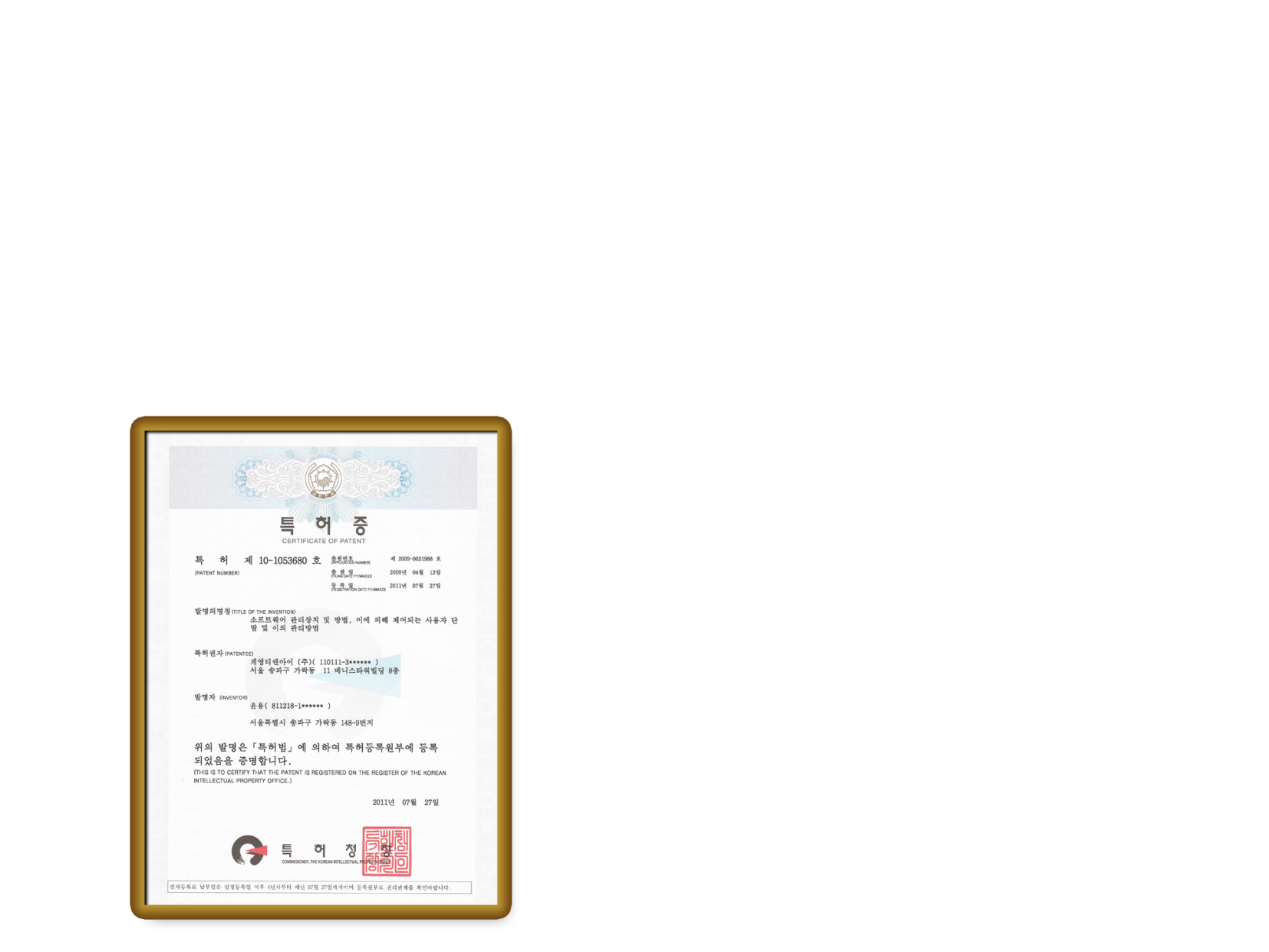 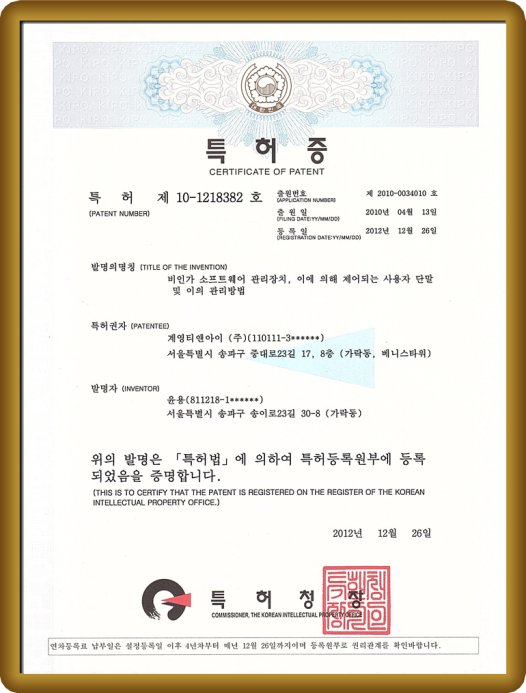 해시기반 설치 차단에 관한 기술 특허
설치 차단 (특허 NO. 10-1053680)
해시기반 실행 차단에 관한 기술 특허
실행 차단 (특허 NO. 10-1218382)
3
iMON TOP 기능
정확한 소프트웨어 현황 관리
- 소프트웨어 설치 후 PC에 기록되는 프로그램 추가/제거, 레지스트리, 파일 정보를 통해
  소프트웨어를 정확히 식별
- 소프트웨어 명, 저작권사, 버전, 부서, 설치수량, 사용자 이름 등 실시간 현황 관리
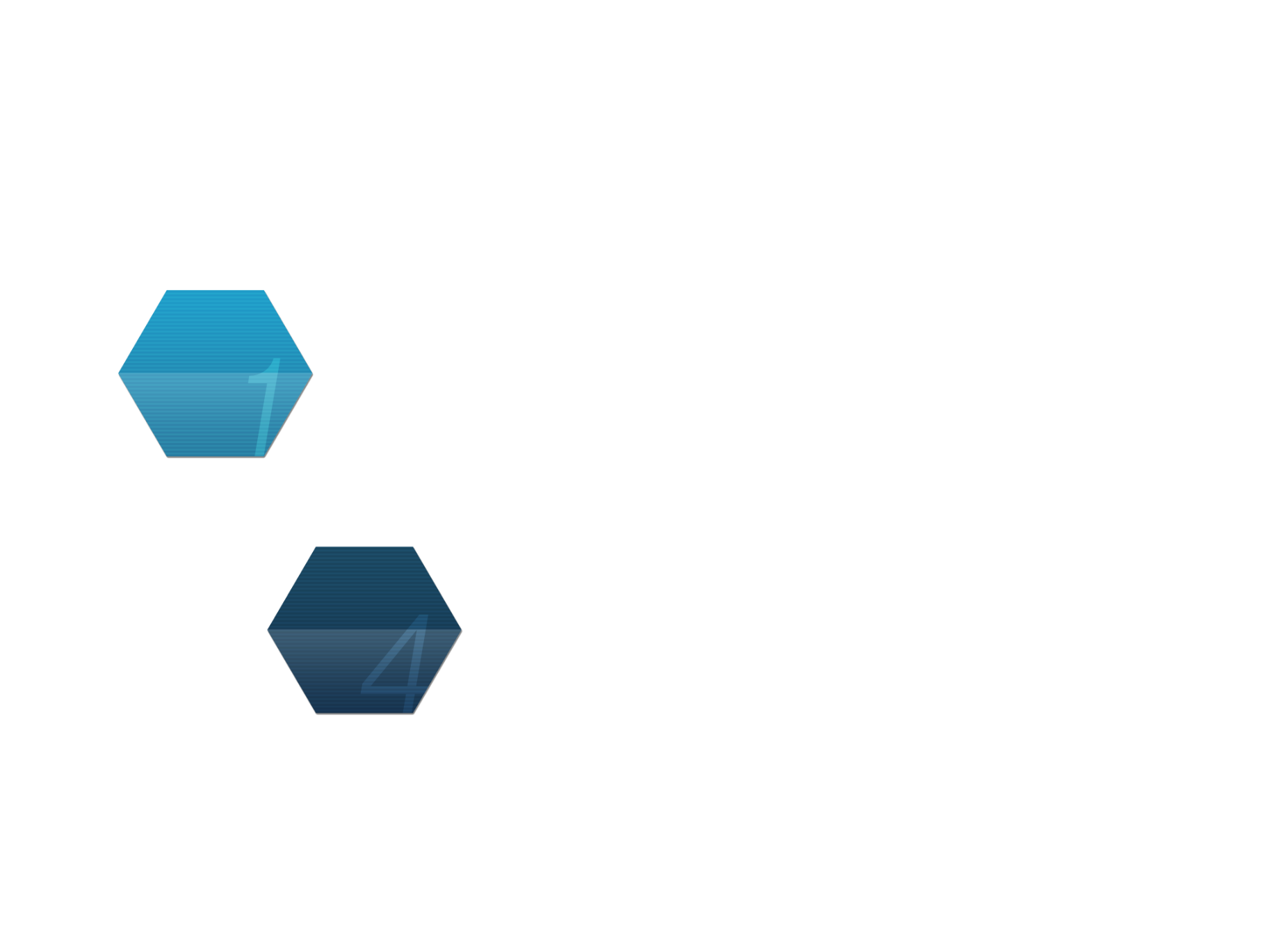 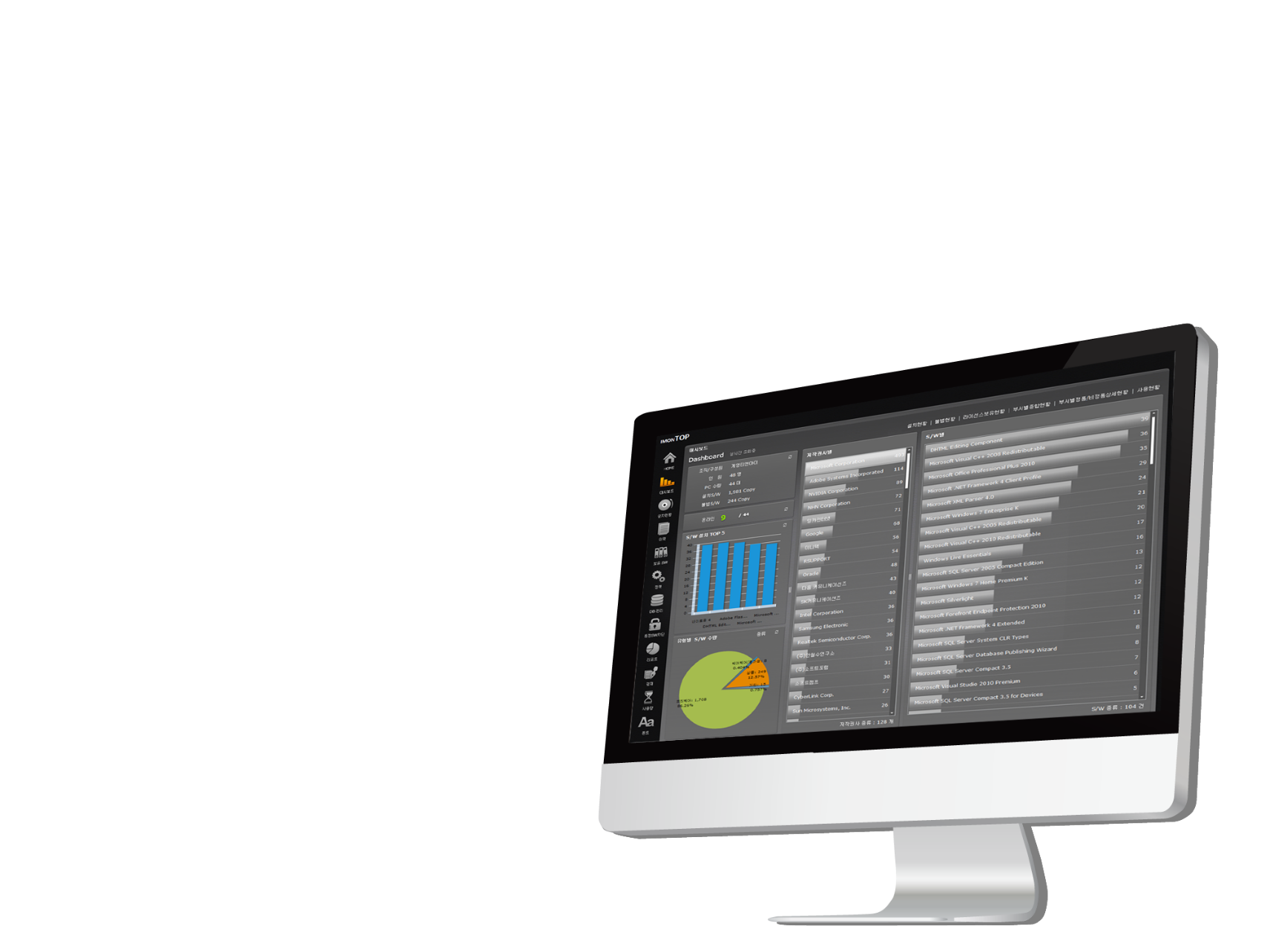 저작권사
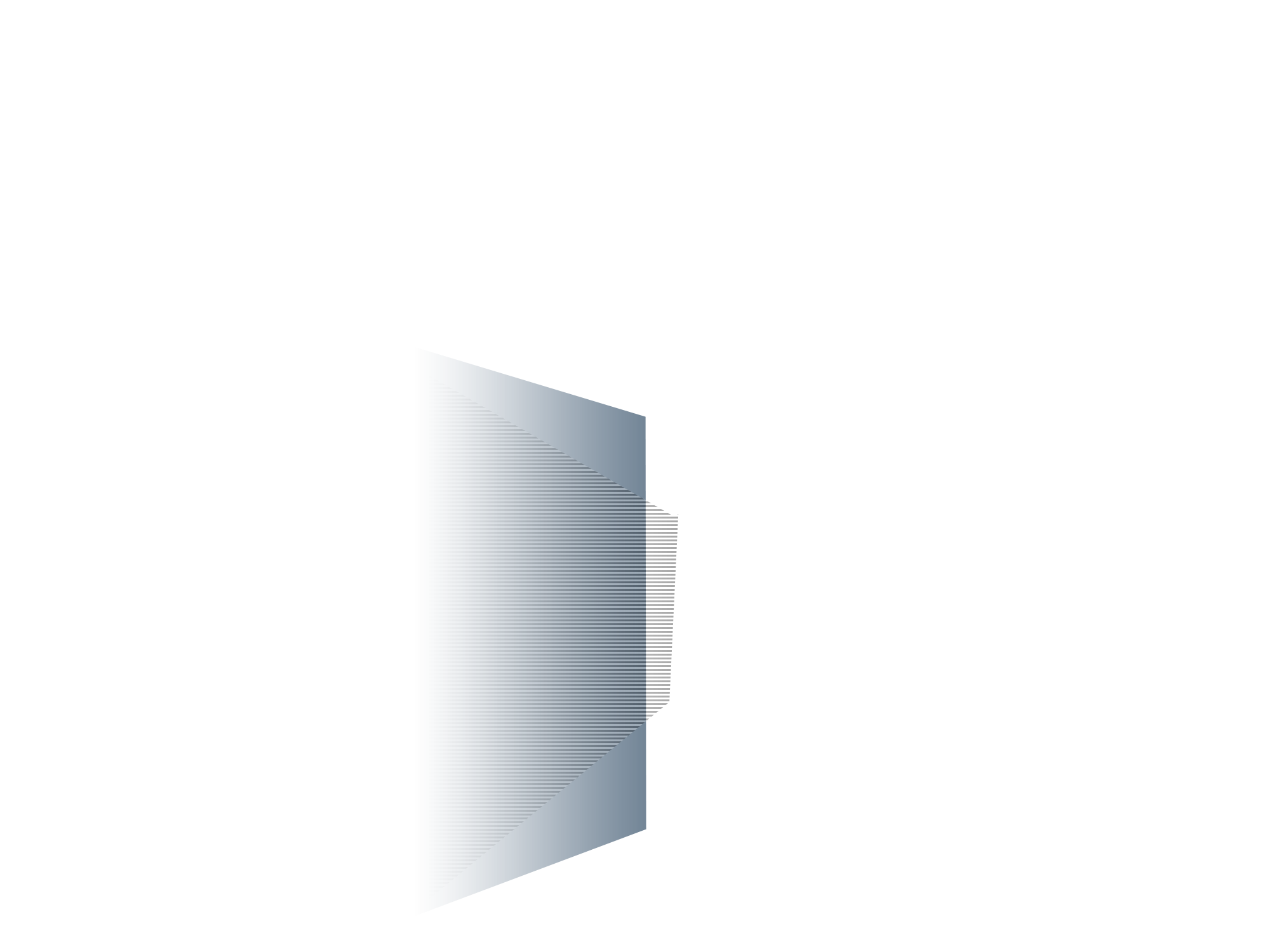 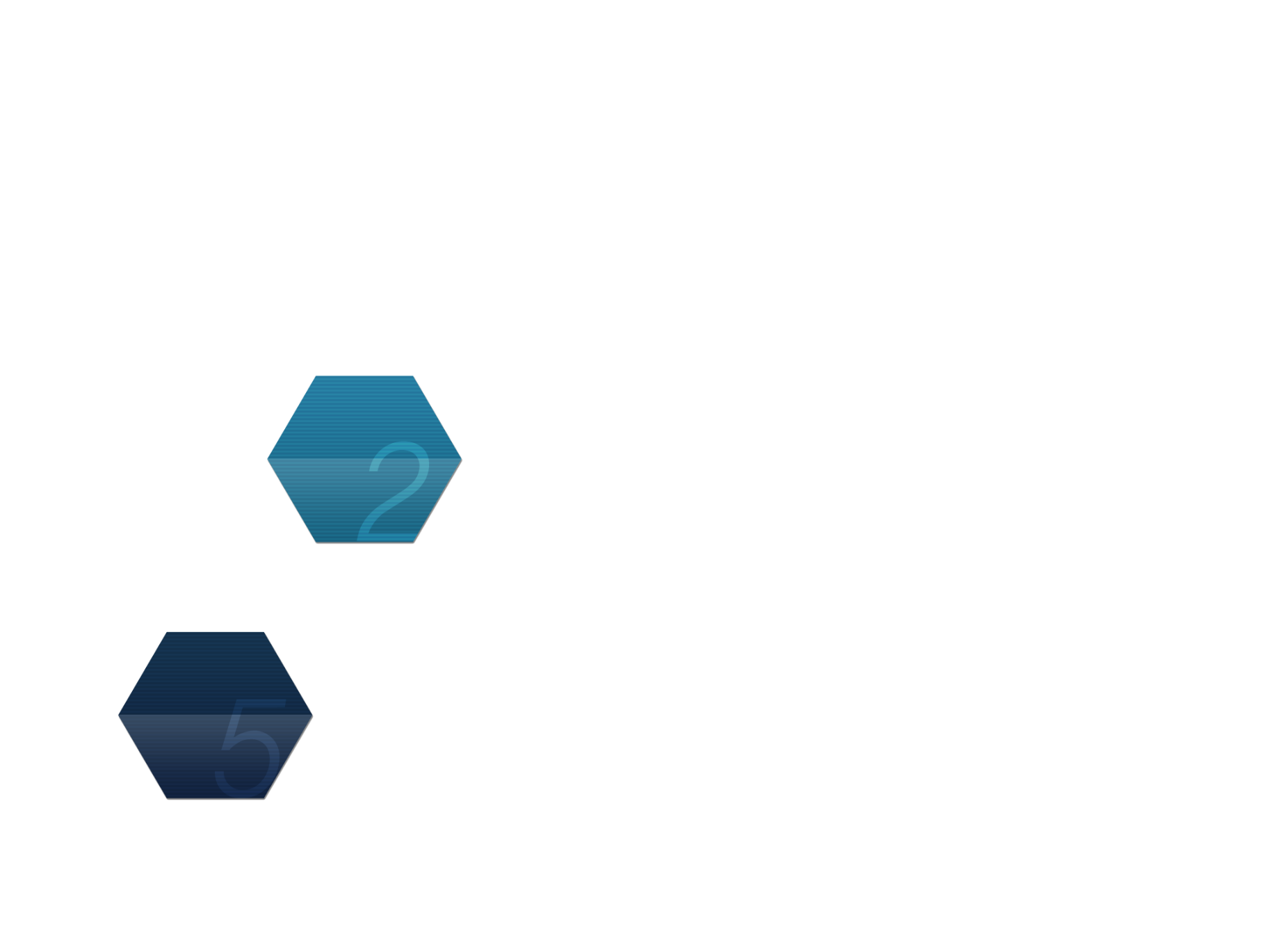 Microsoft
SW 명
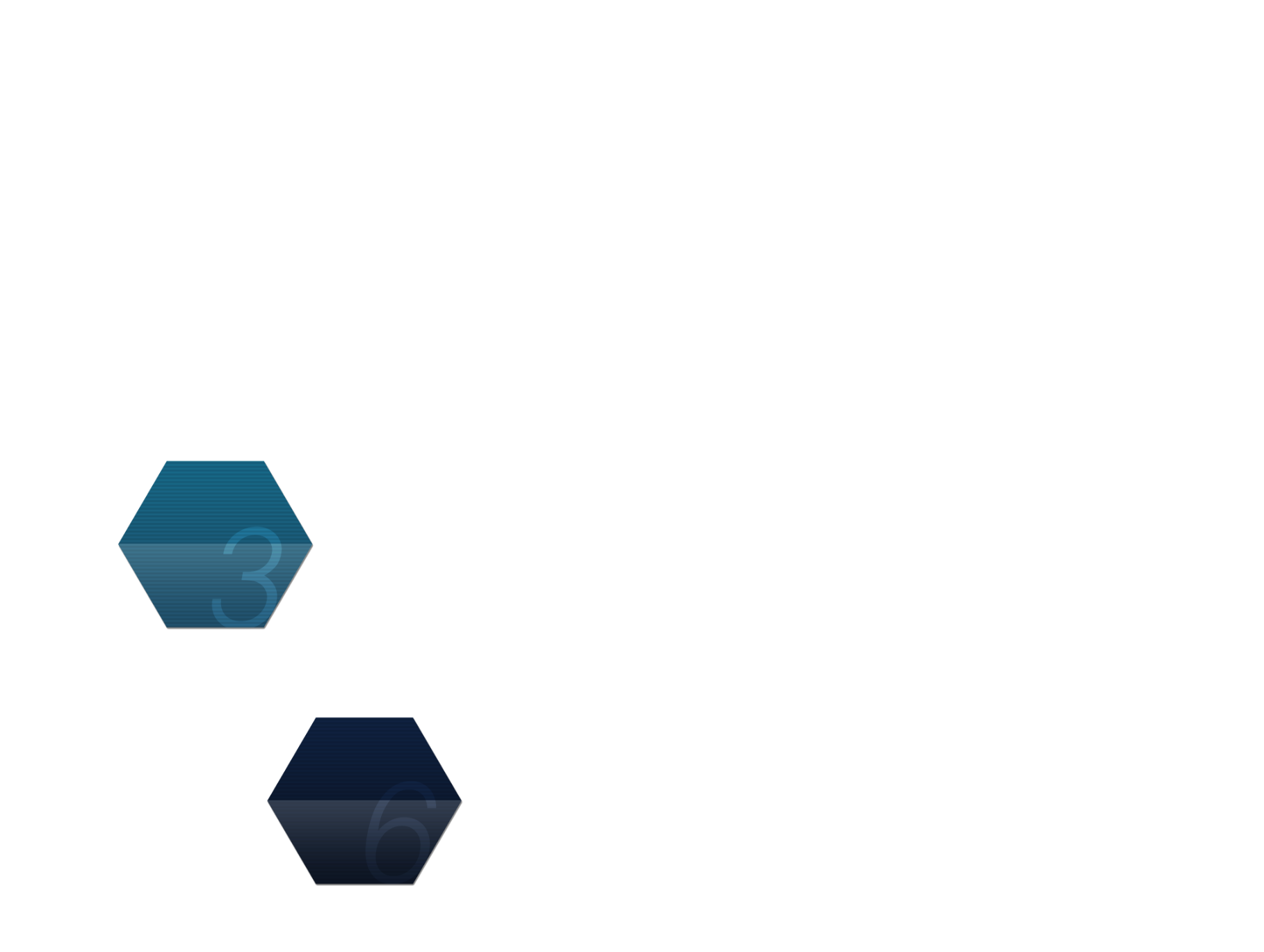 Office
Professional
버전
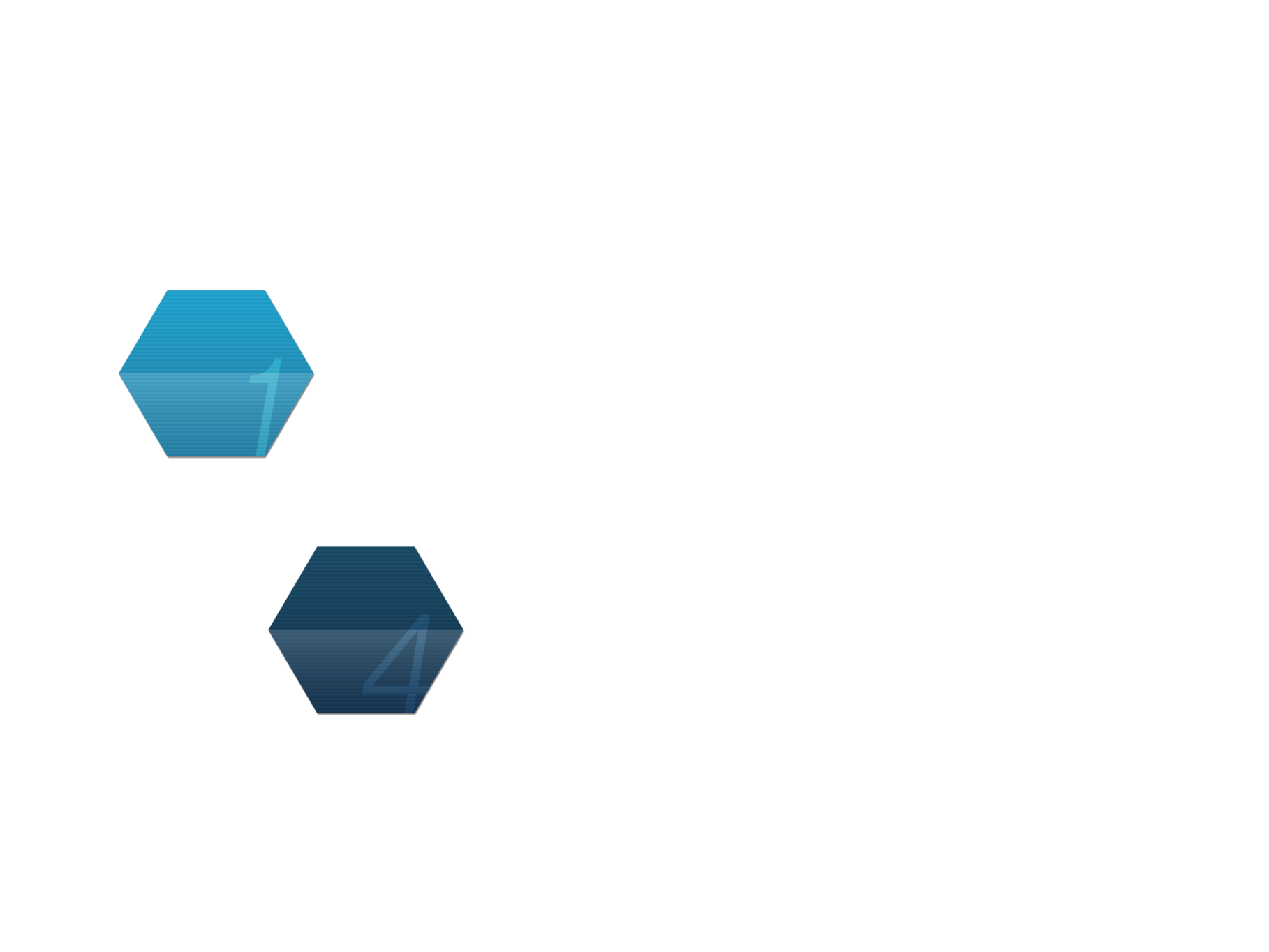 2010
설치수량
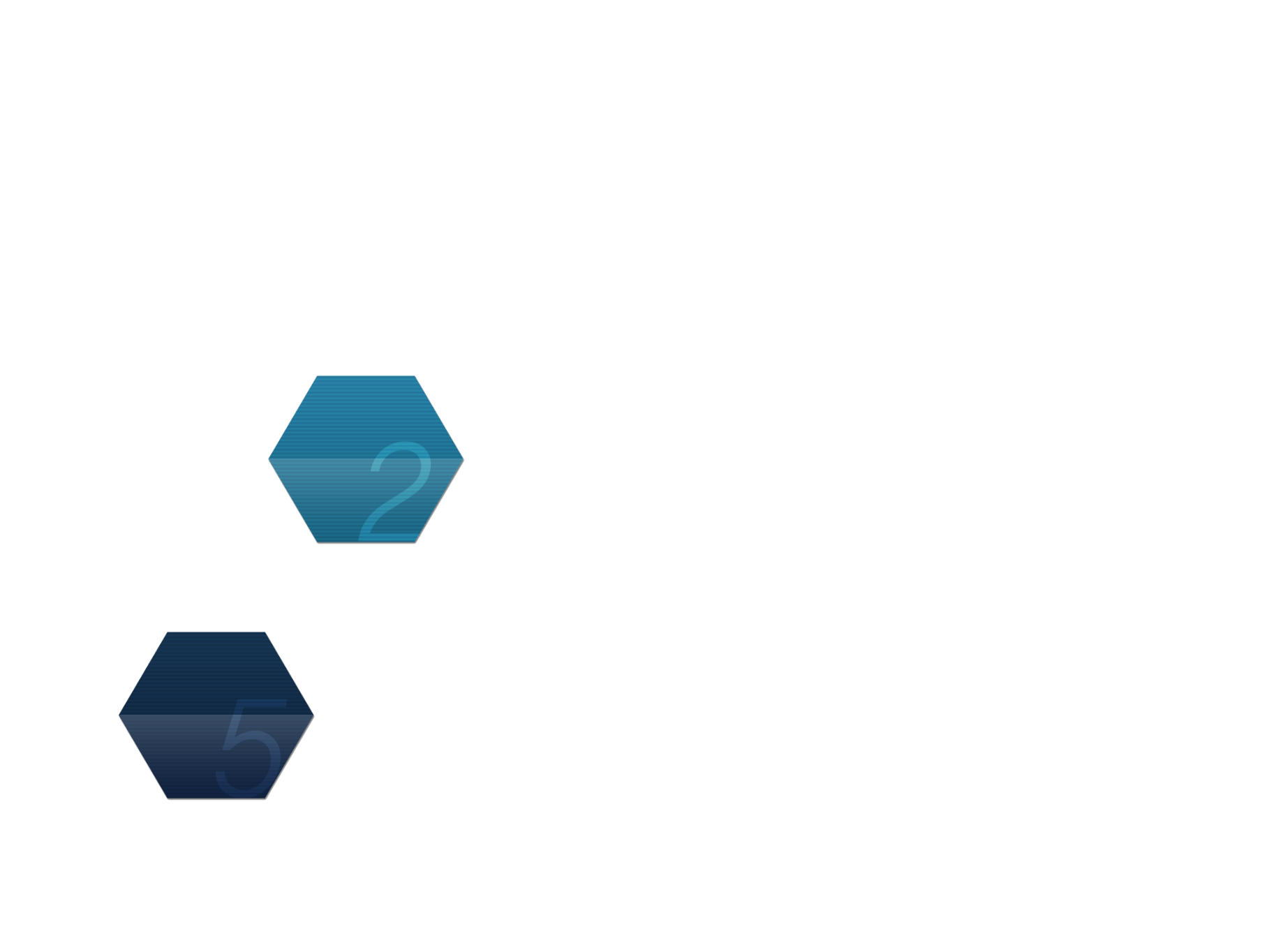 01
부서명
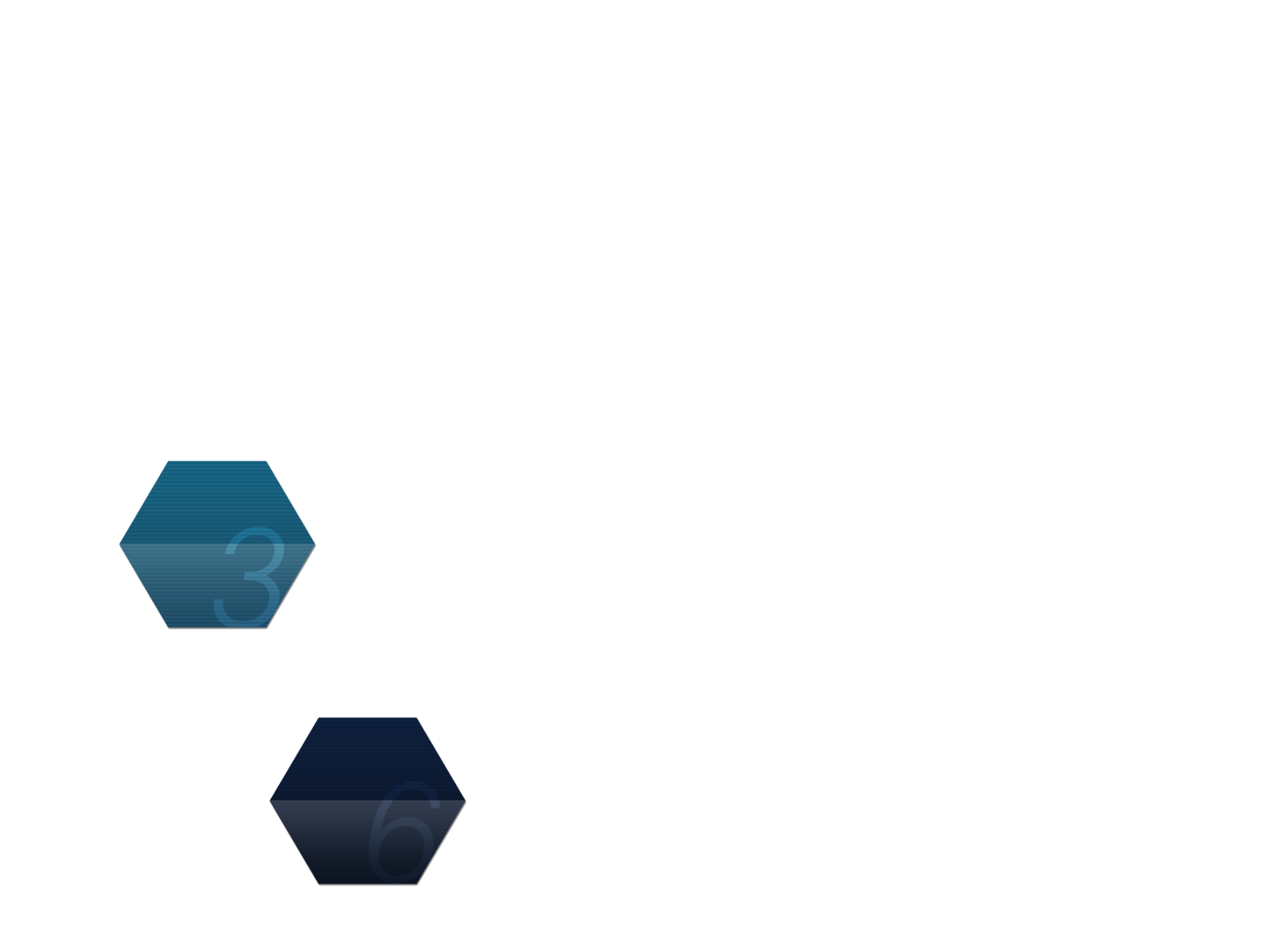 인사팀
사용자명
홍길동
4
iMON TOP 기능
통제 정책
- 불법 소프트웨어 또는 허가되지 않은 프로세스가 실행될 때 내부 정책인 설치 차단, 실행 차단,
  강제 삭제를 통해 무분별한 설치 및 사용을 통제하여 안전한 시스템 운영 가능
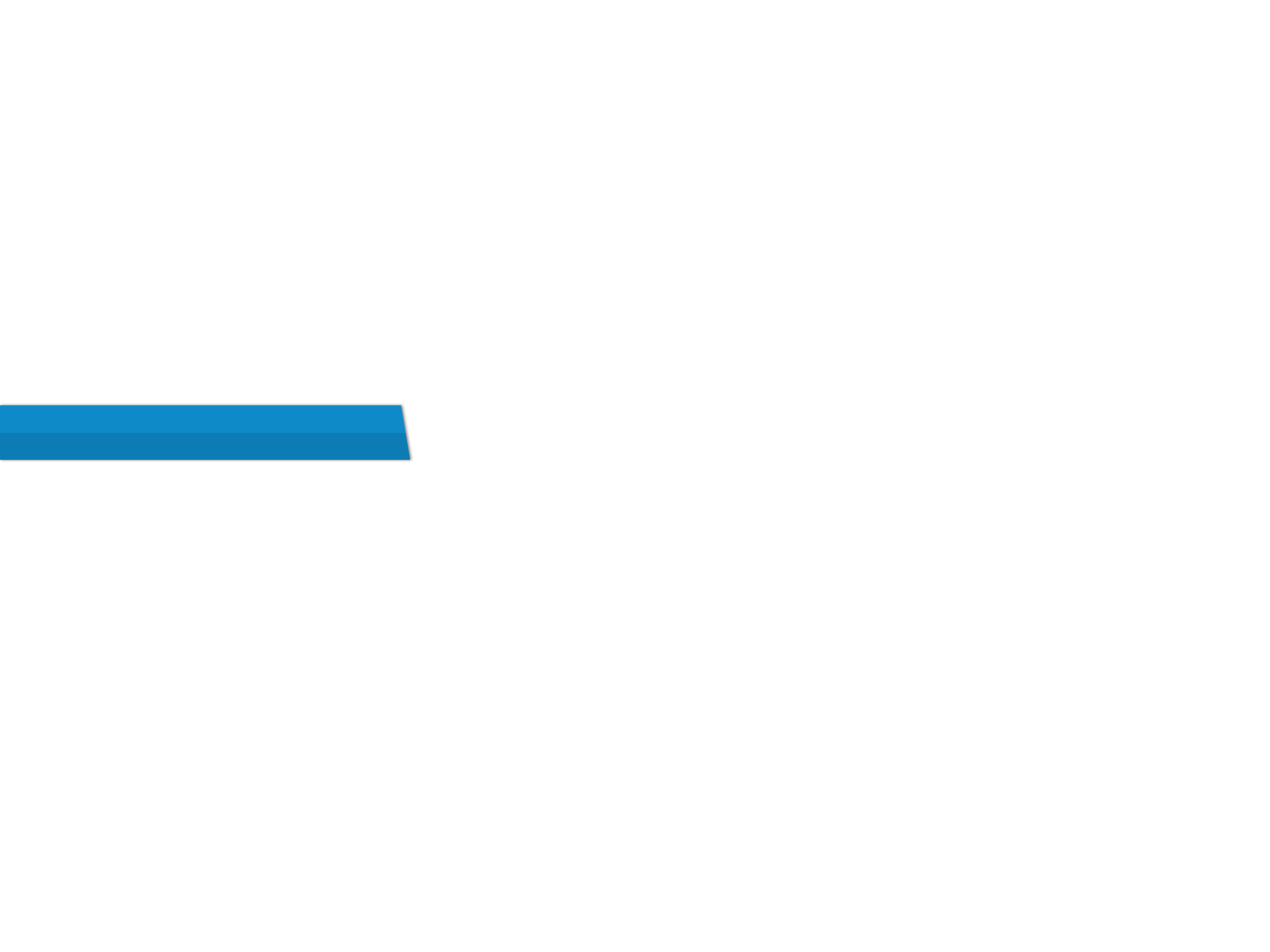 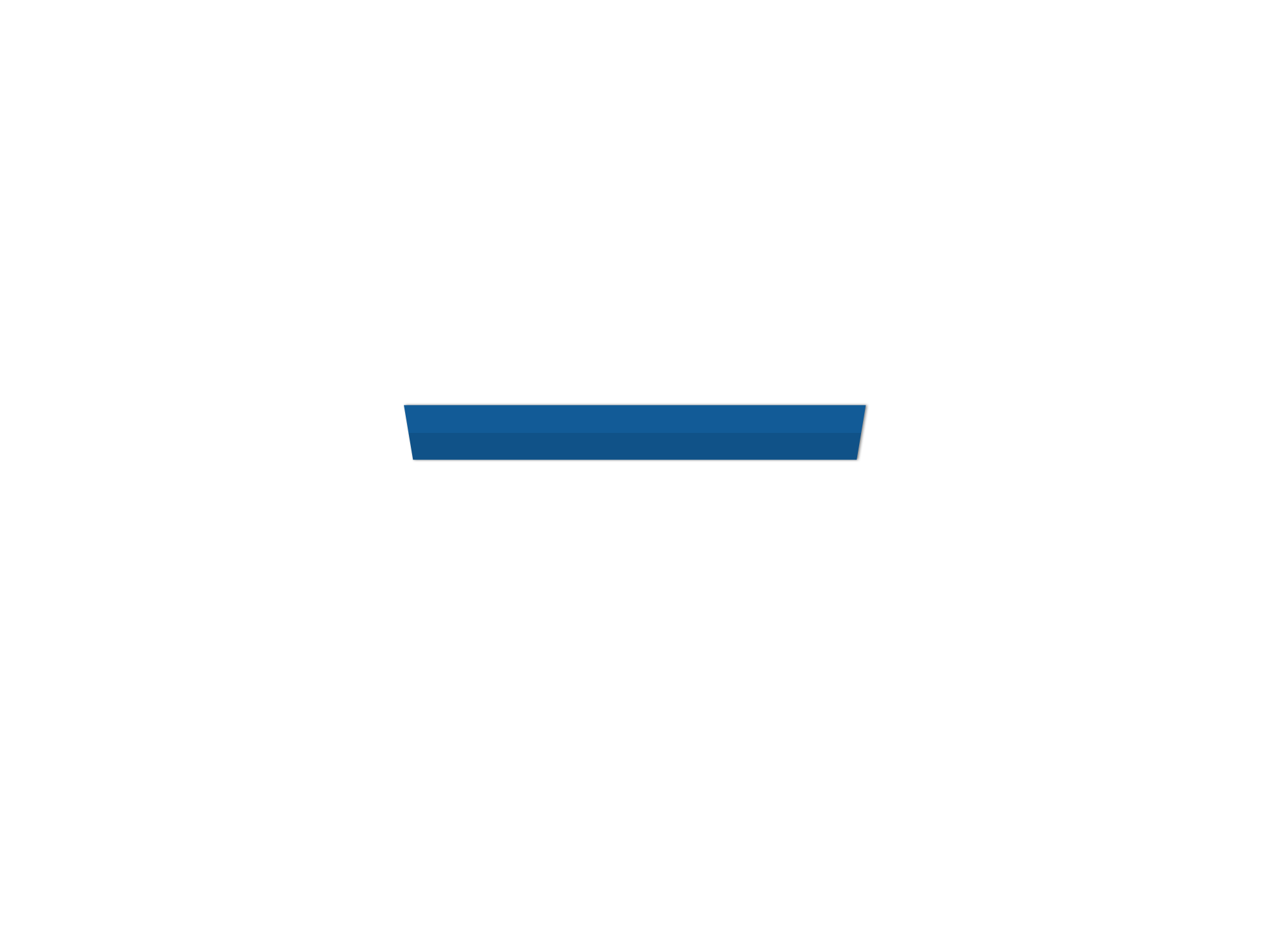 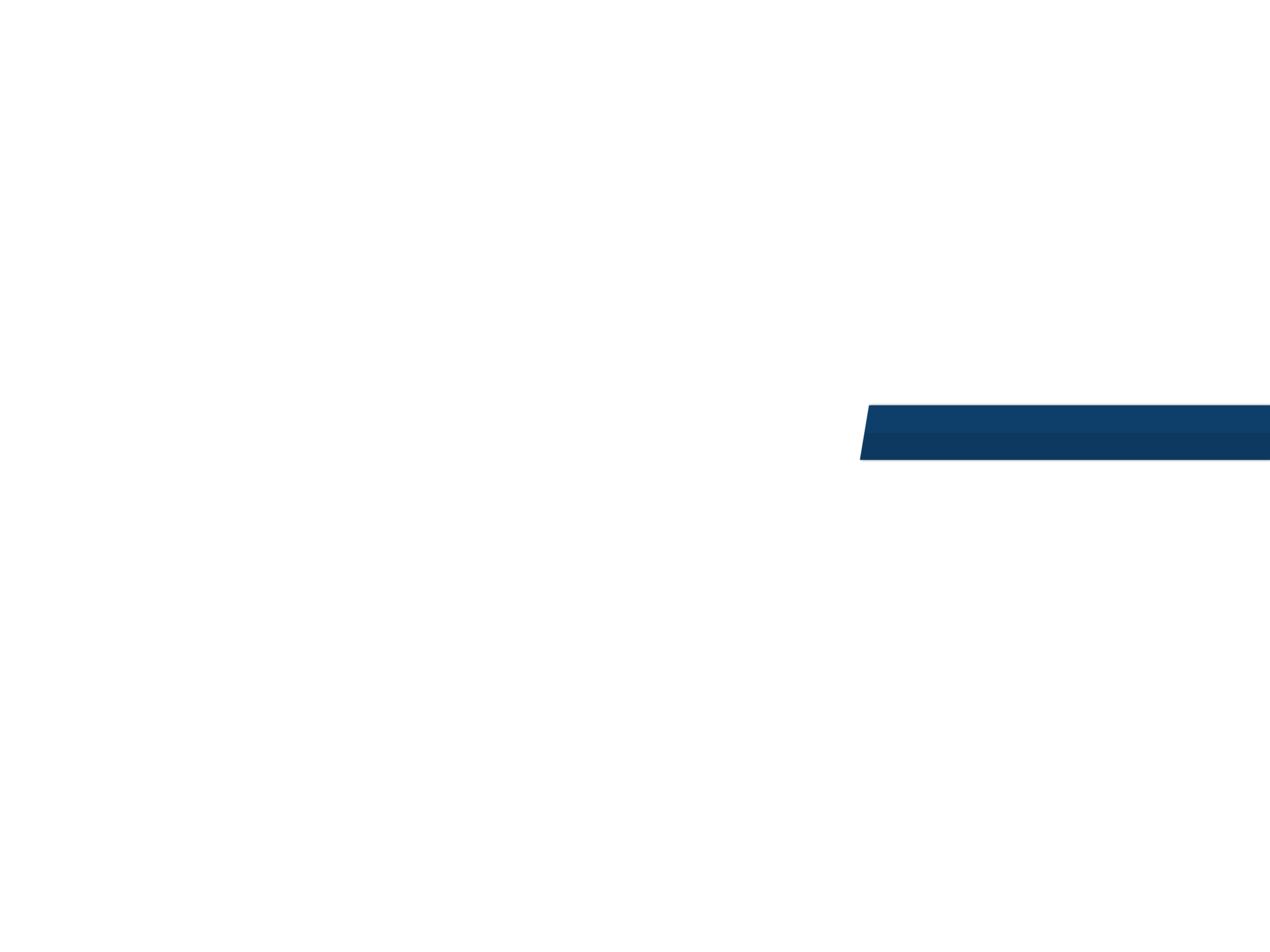 설치차단
실행차단
강제삭제
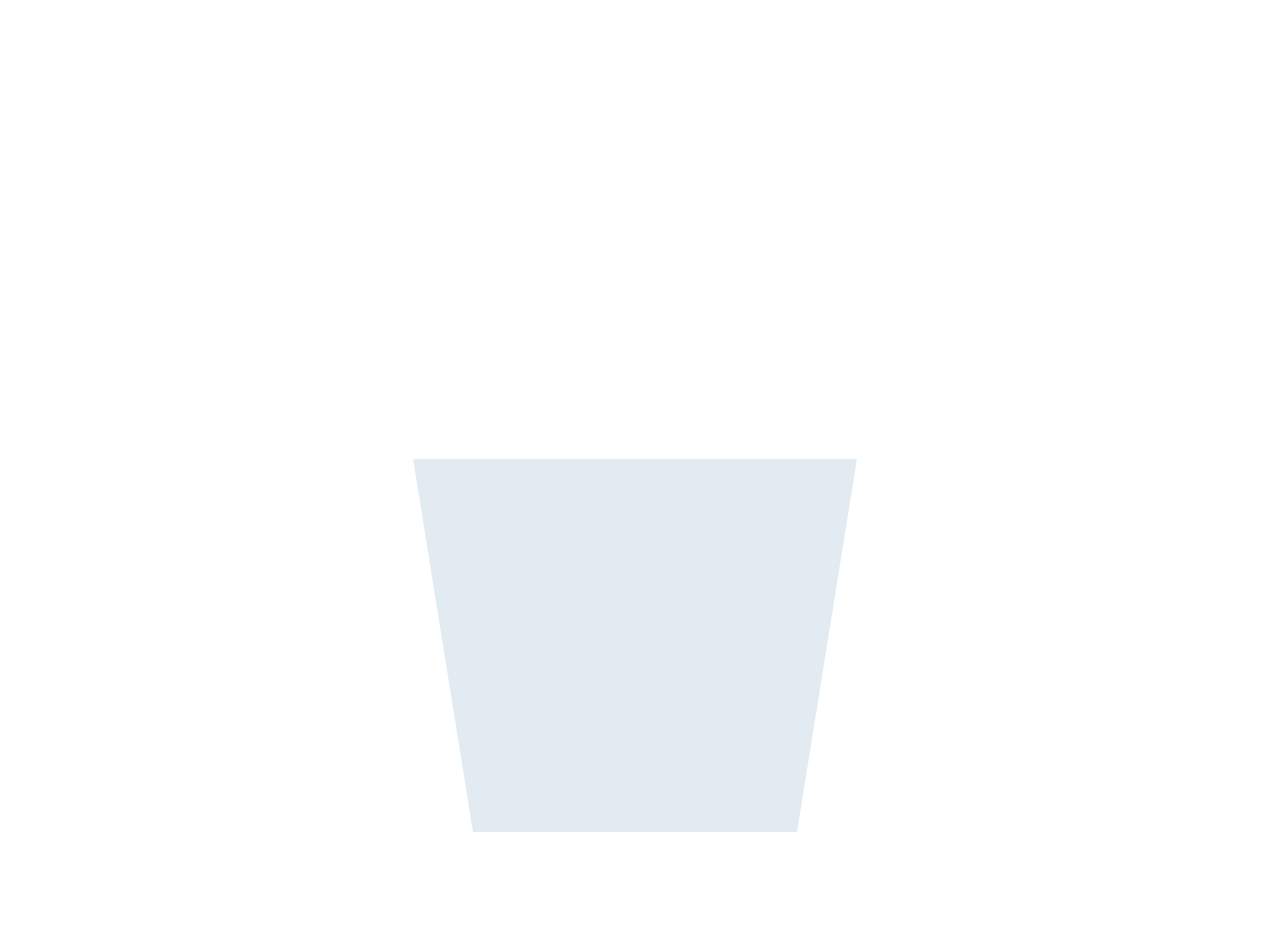 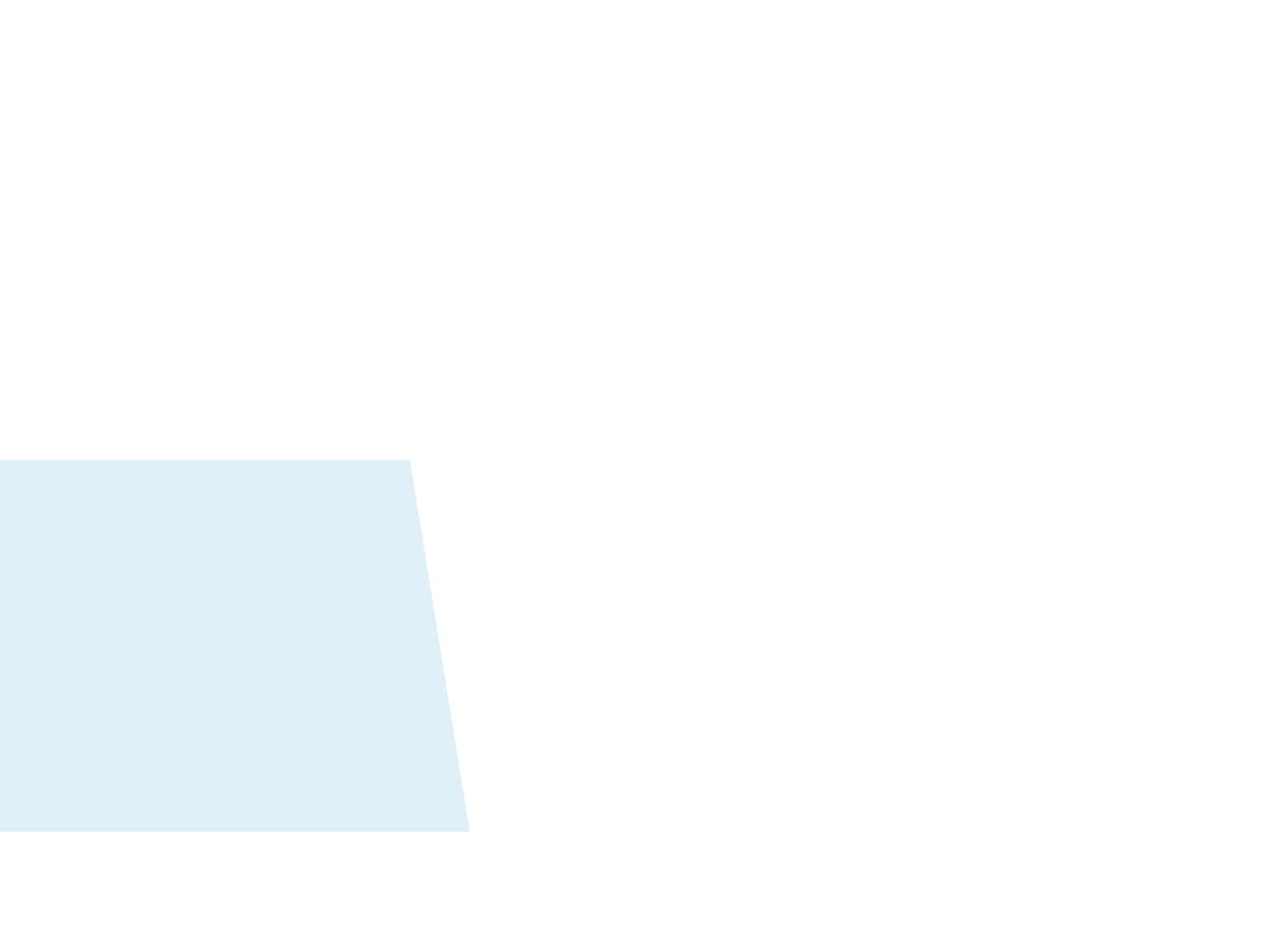 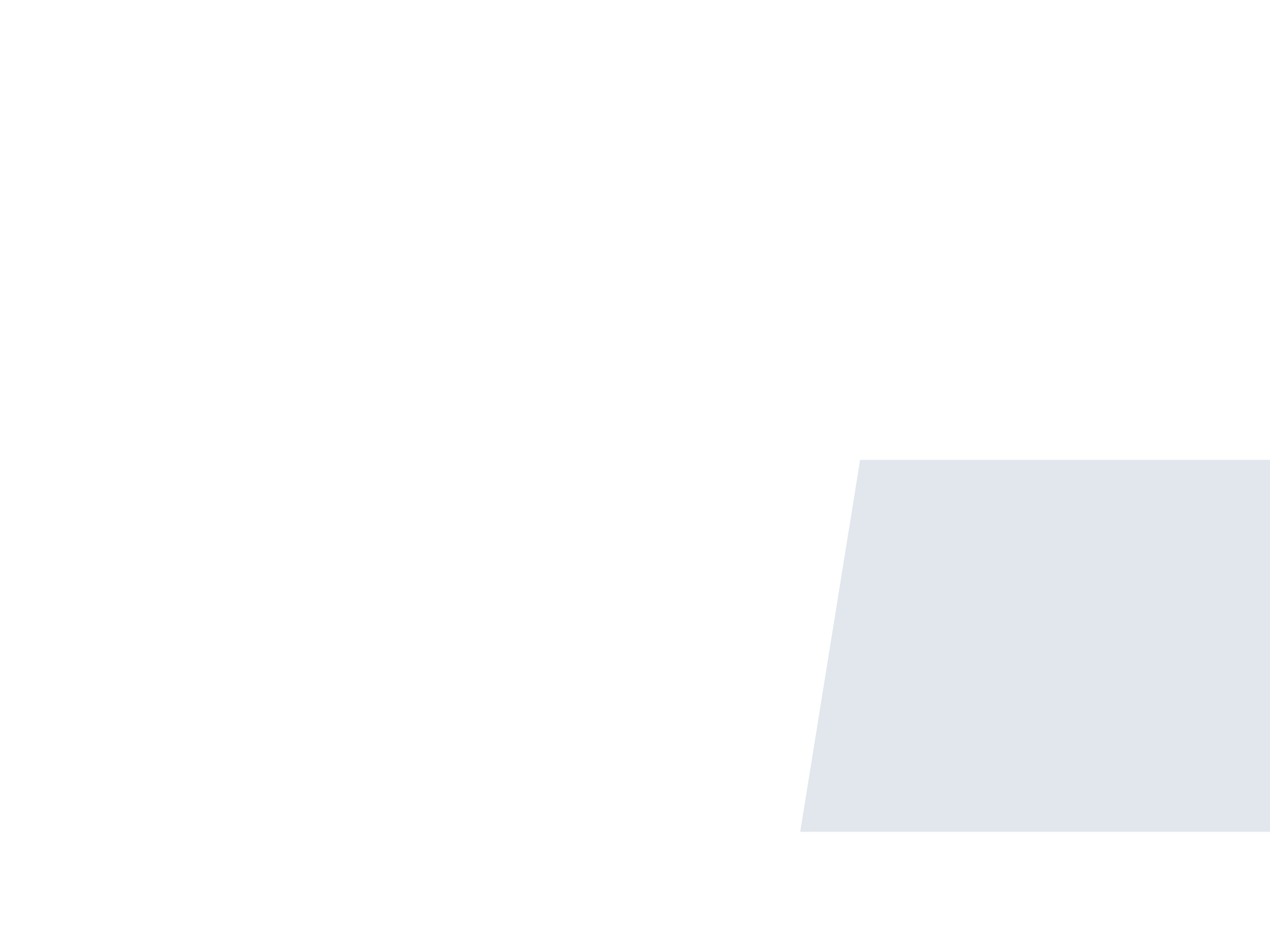 인스톨러 실행 시
설치 진행 하지 못하도록 하는 방법
설치된 불법 소프트웨어 실행 시
소프트웨어의 실행을 차단 하는 방법
불법소프트웨어 삭제유도 및
강제삭제 → 언인스톨러 실행
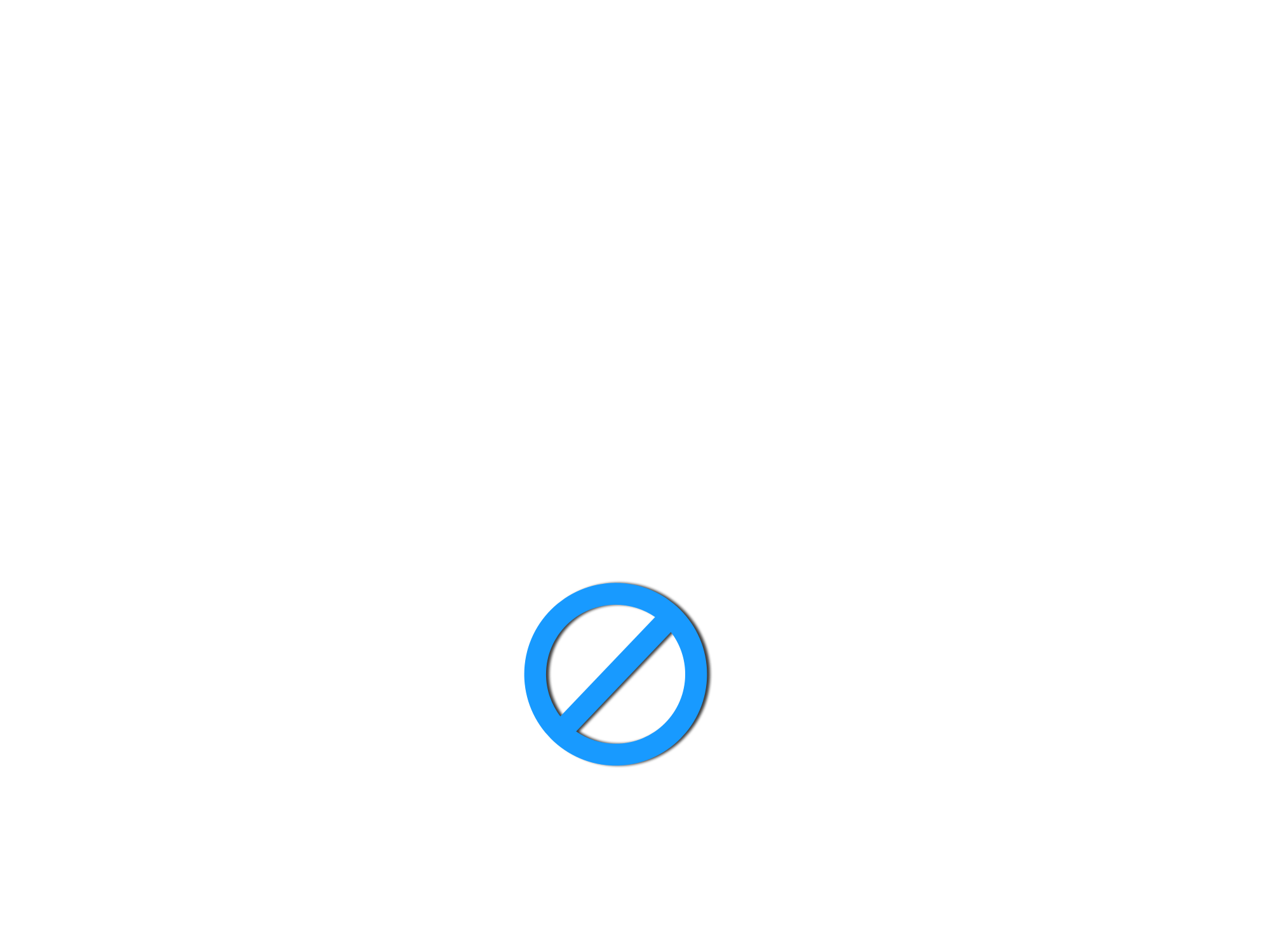 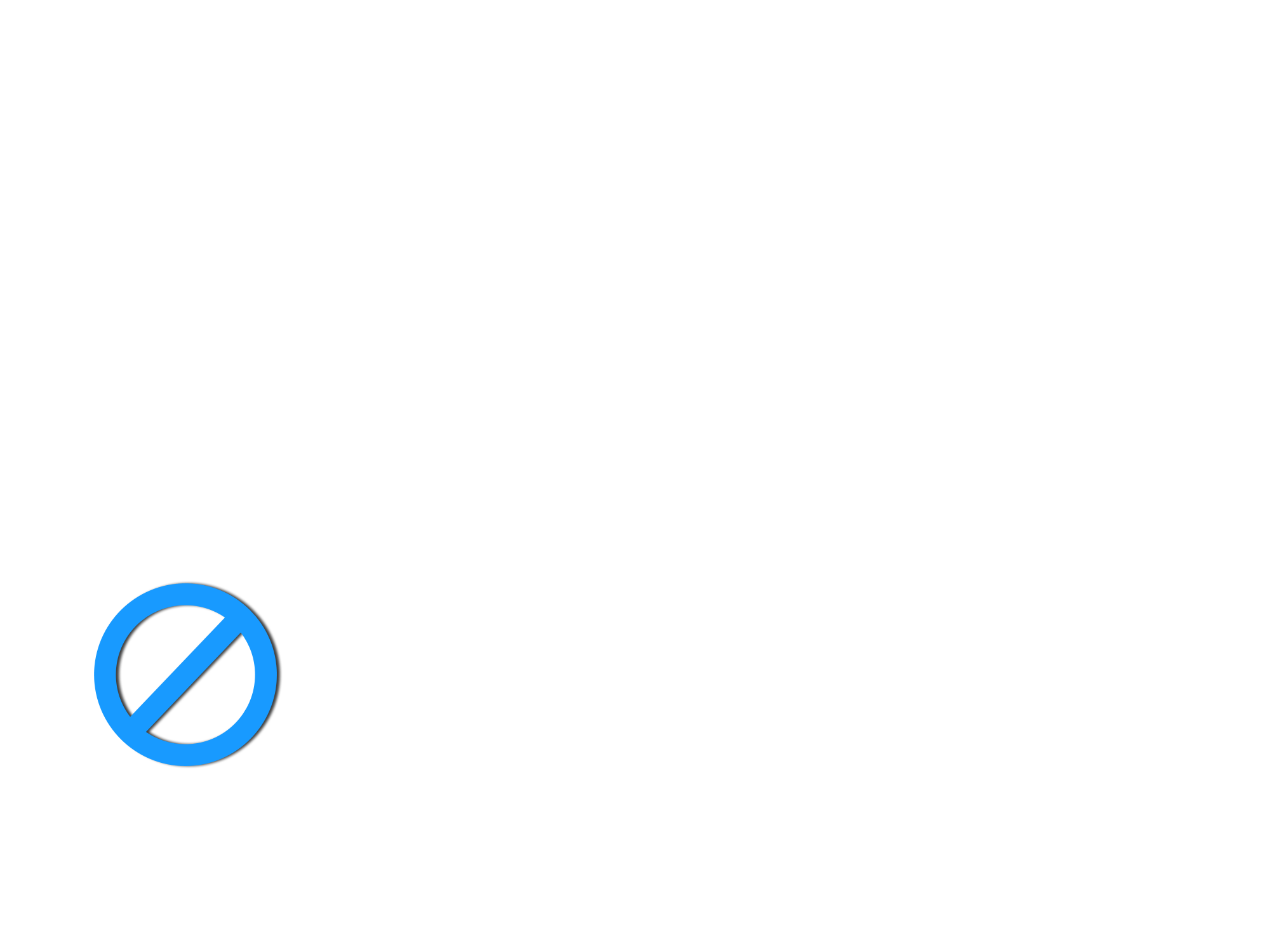 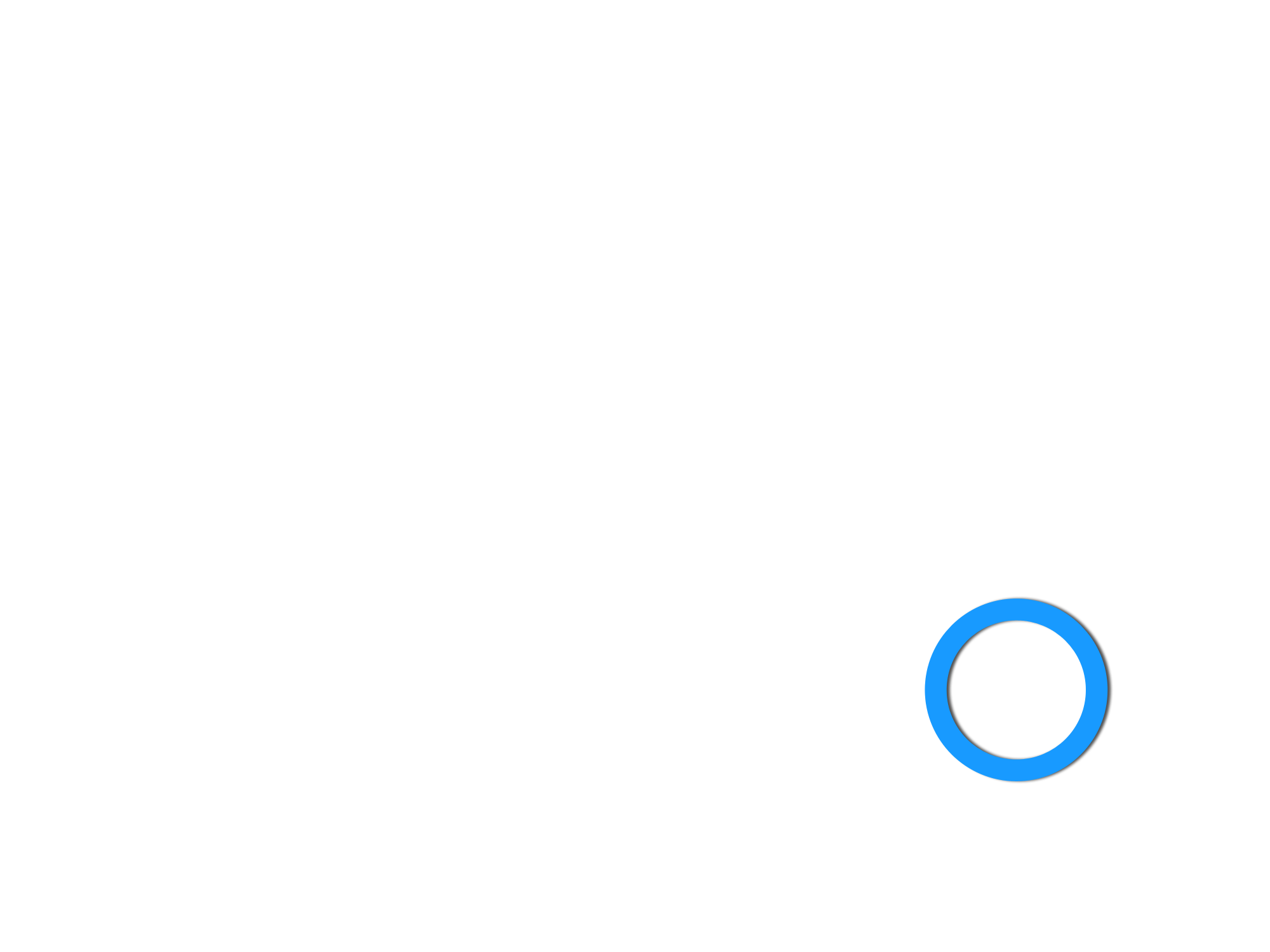 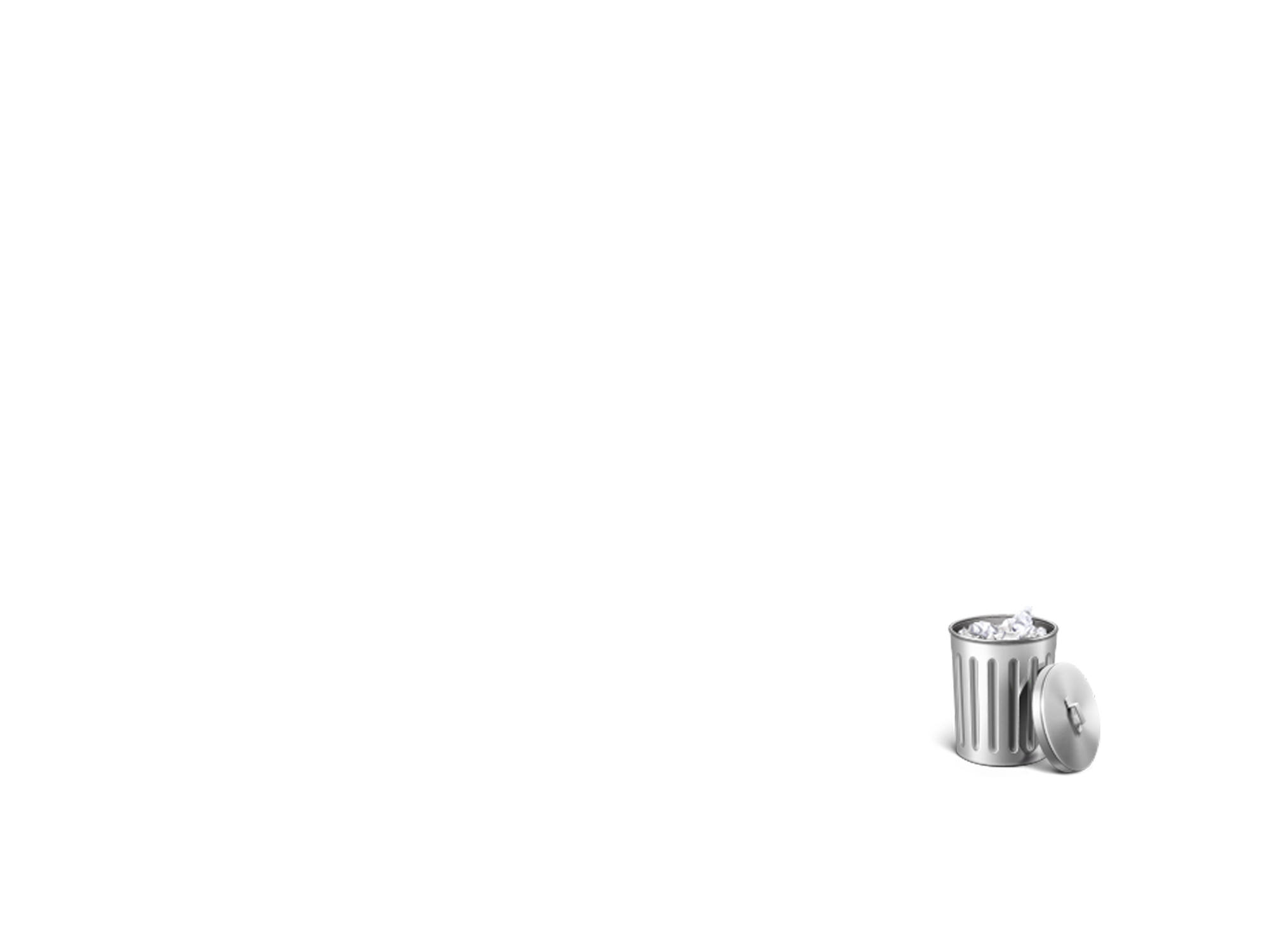 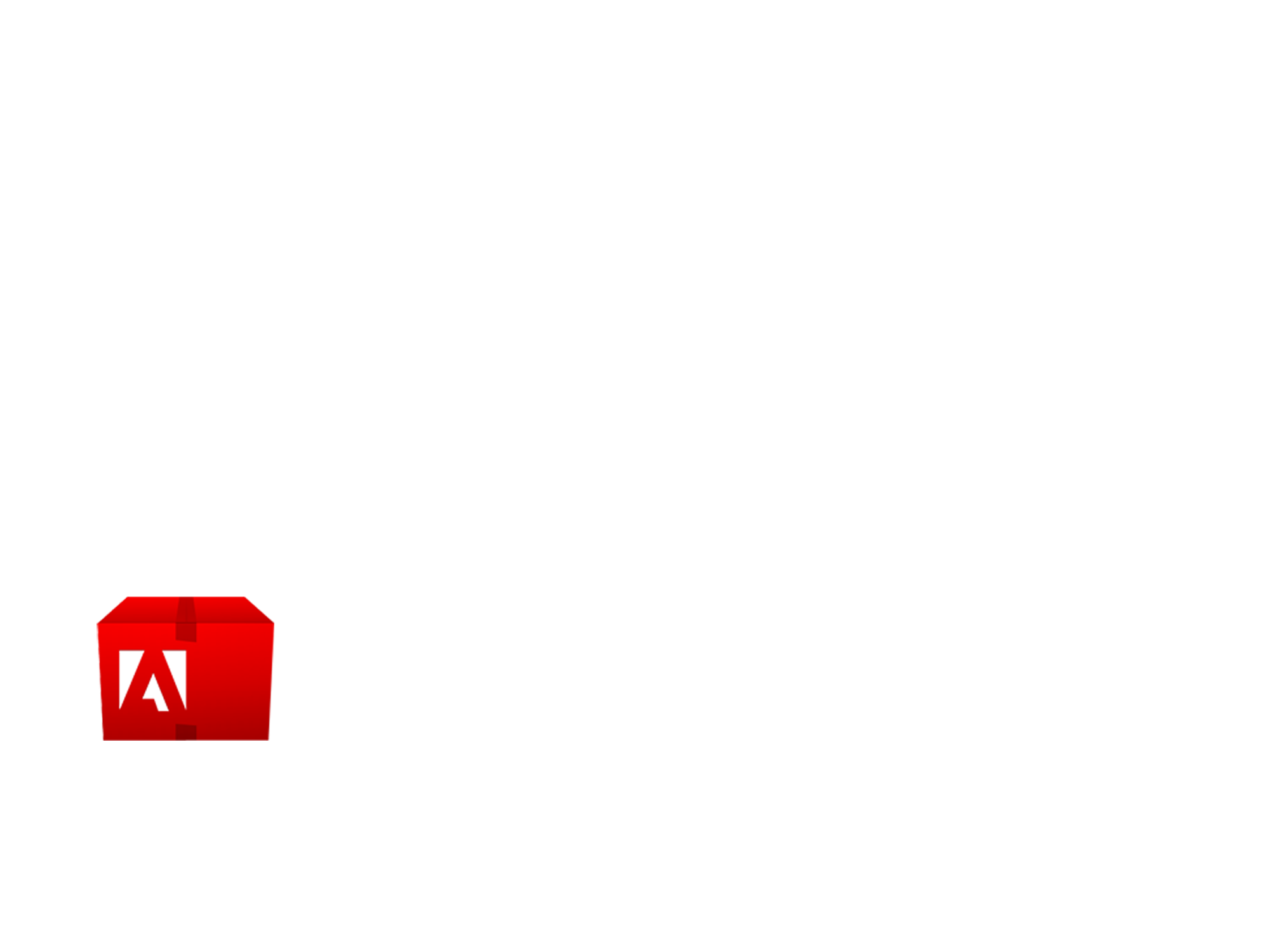 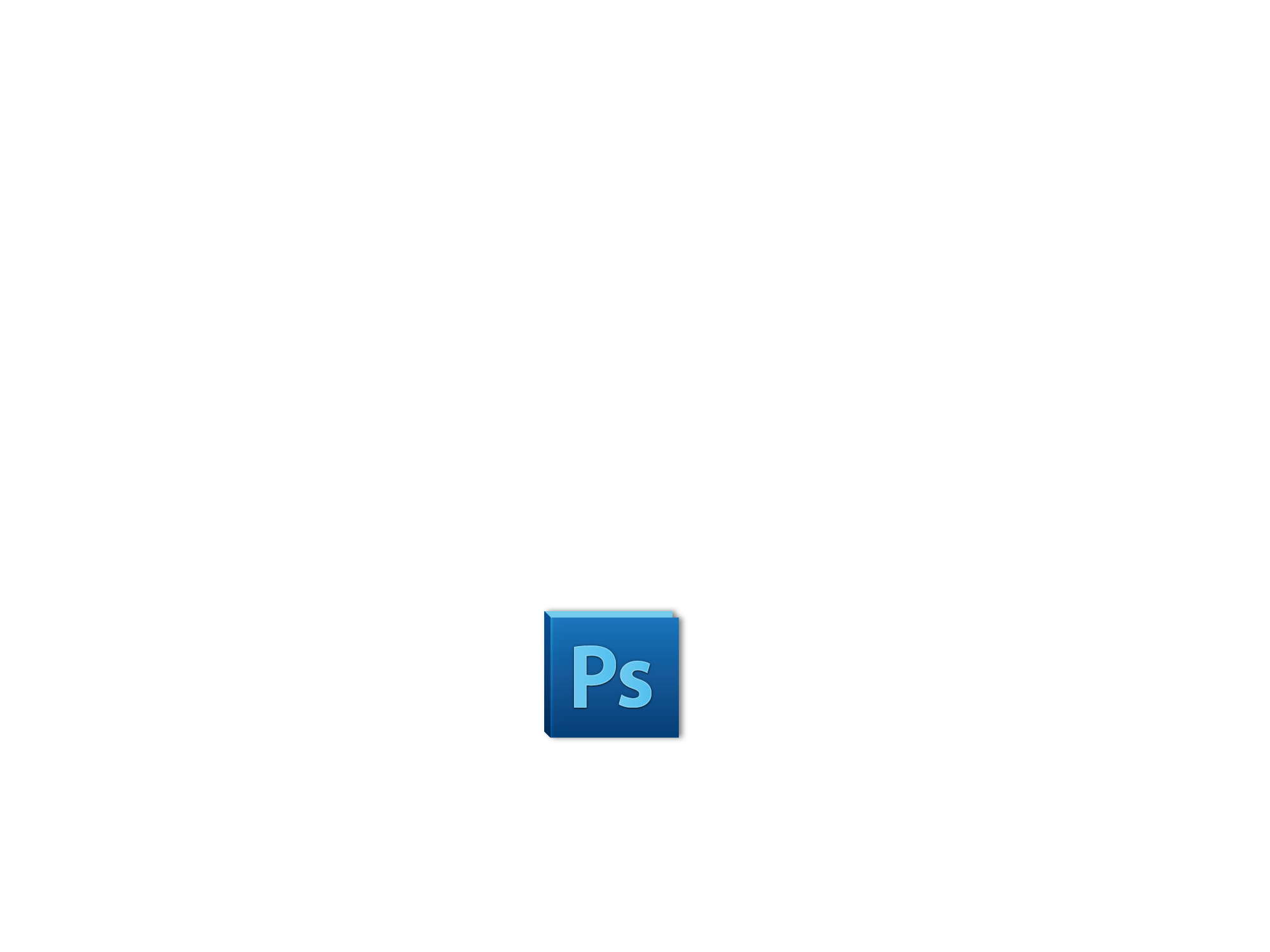 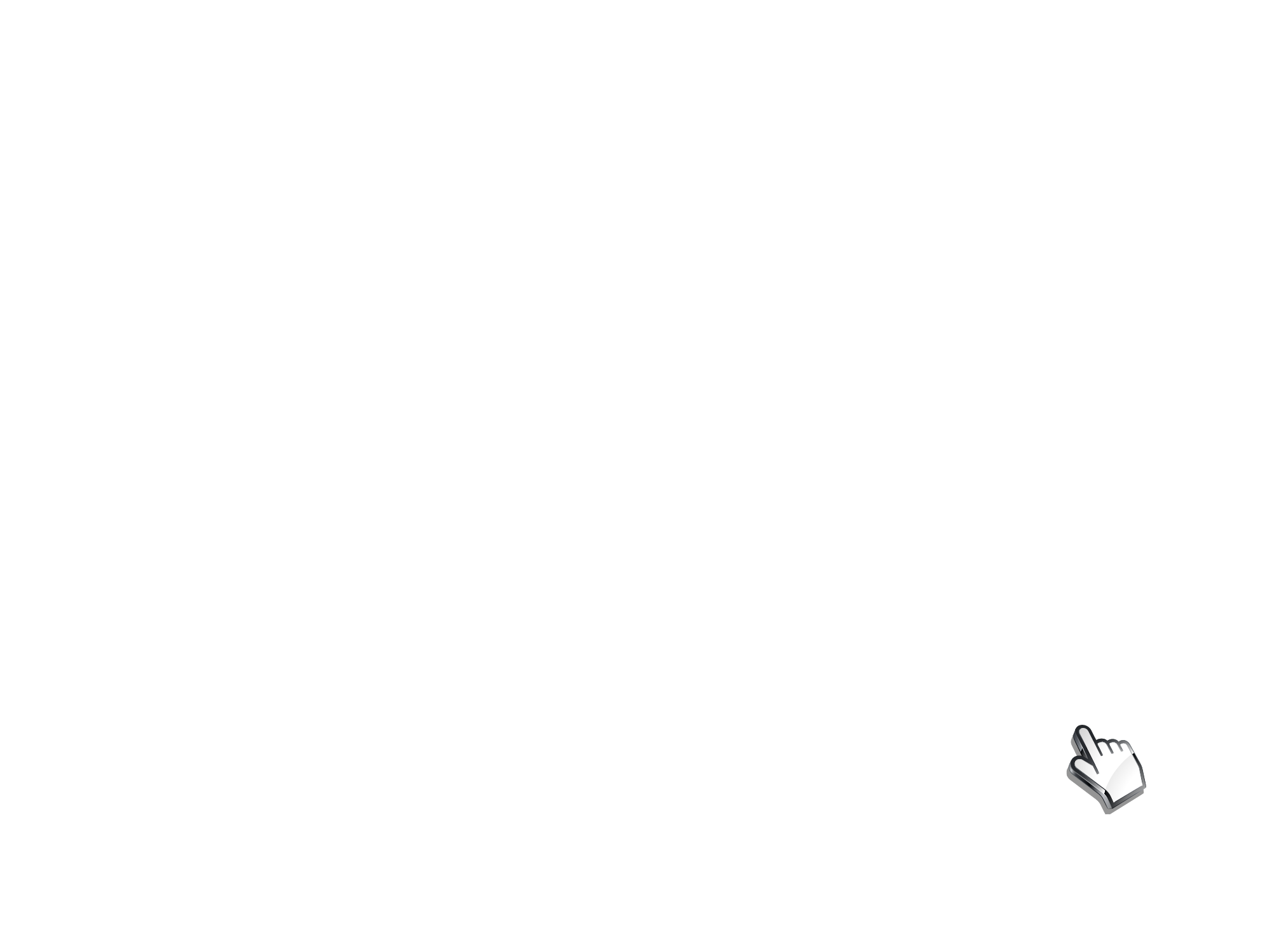 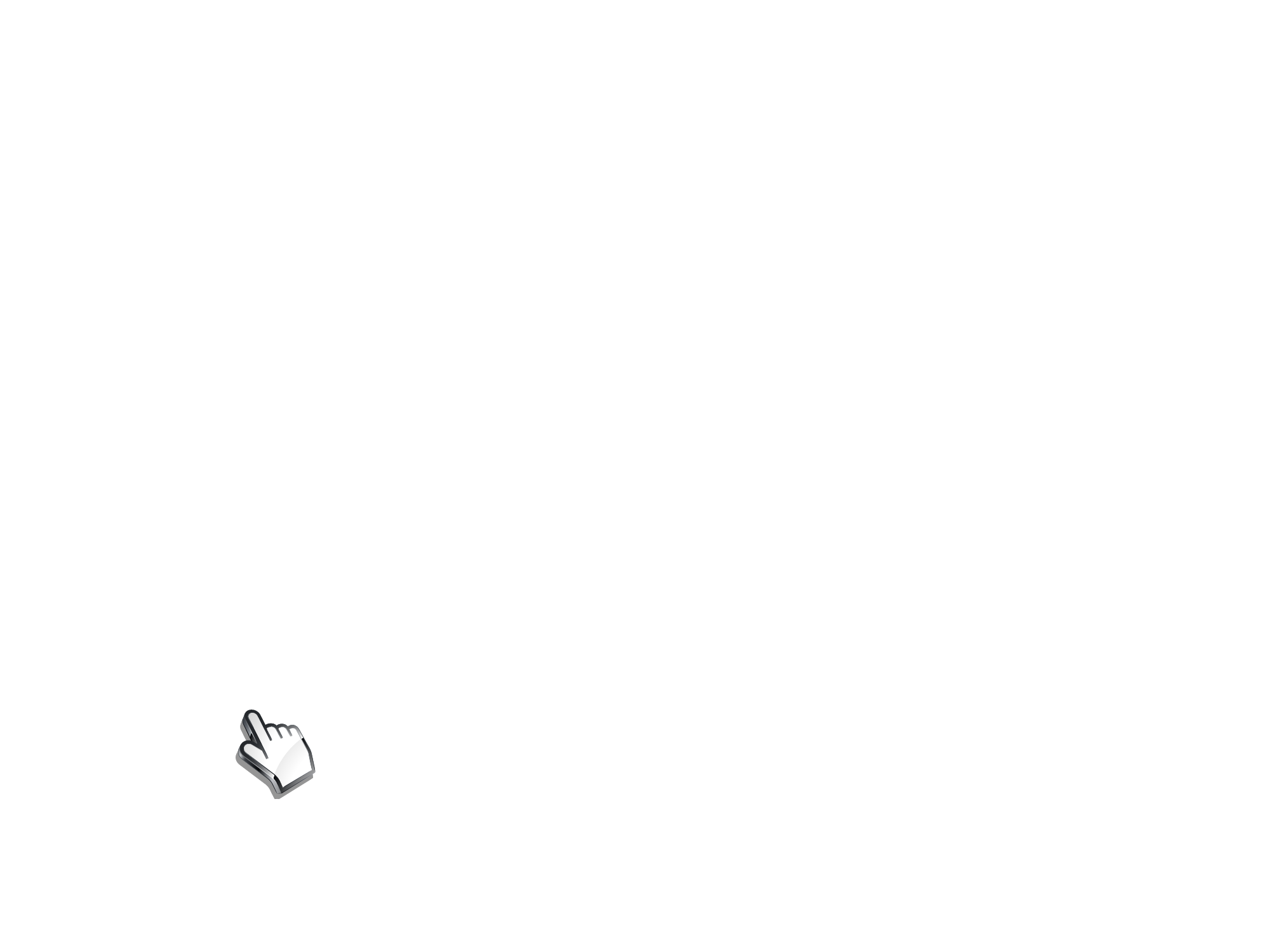 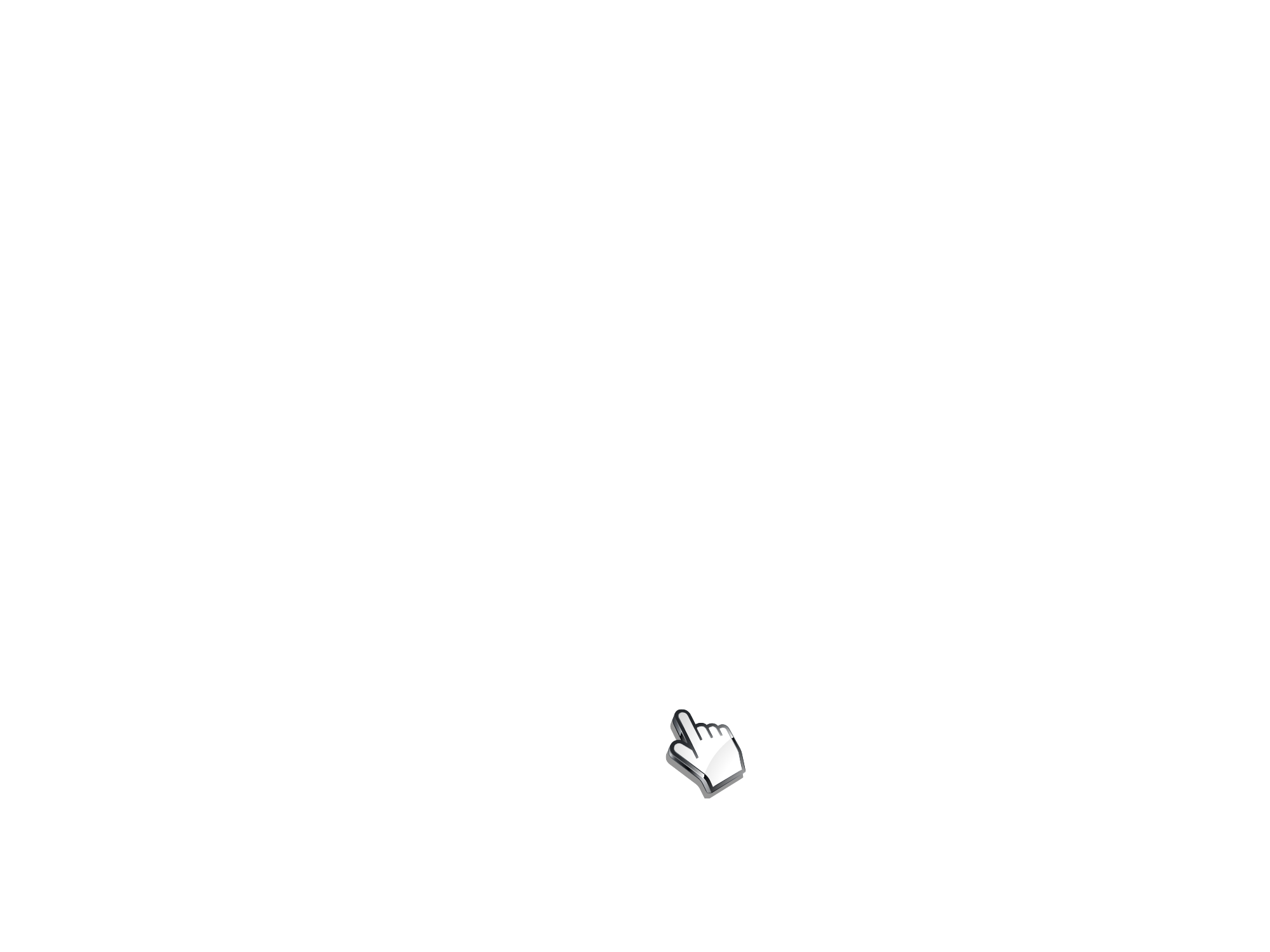 Adobe installer
Uninstaller
Adobe Photoshop
5
iMON TOP 기능
시트 이력 관리
- 보유한 라이선스 수량만큼 생성되는 고유번호인 시트를 라이선스가 필요한 사용자에게 배정하여
  설치/삭제 이력 관리
- 시트이력을 증거자료로 활용해 Audit 대응 및 추가 구매 비용 절감 가능
- 부서별 원가관리 및 소프트웨어 관리 비용 산출 가능
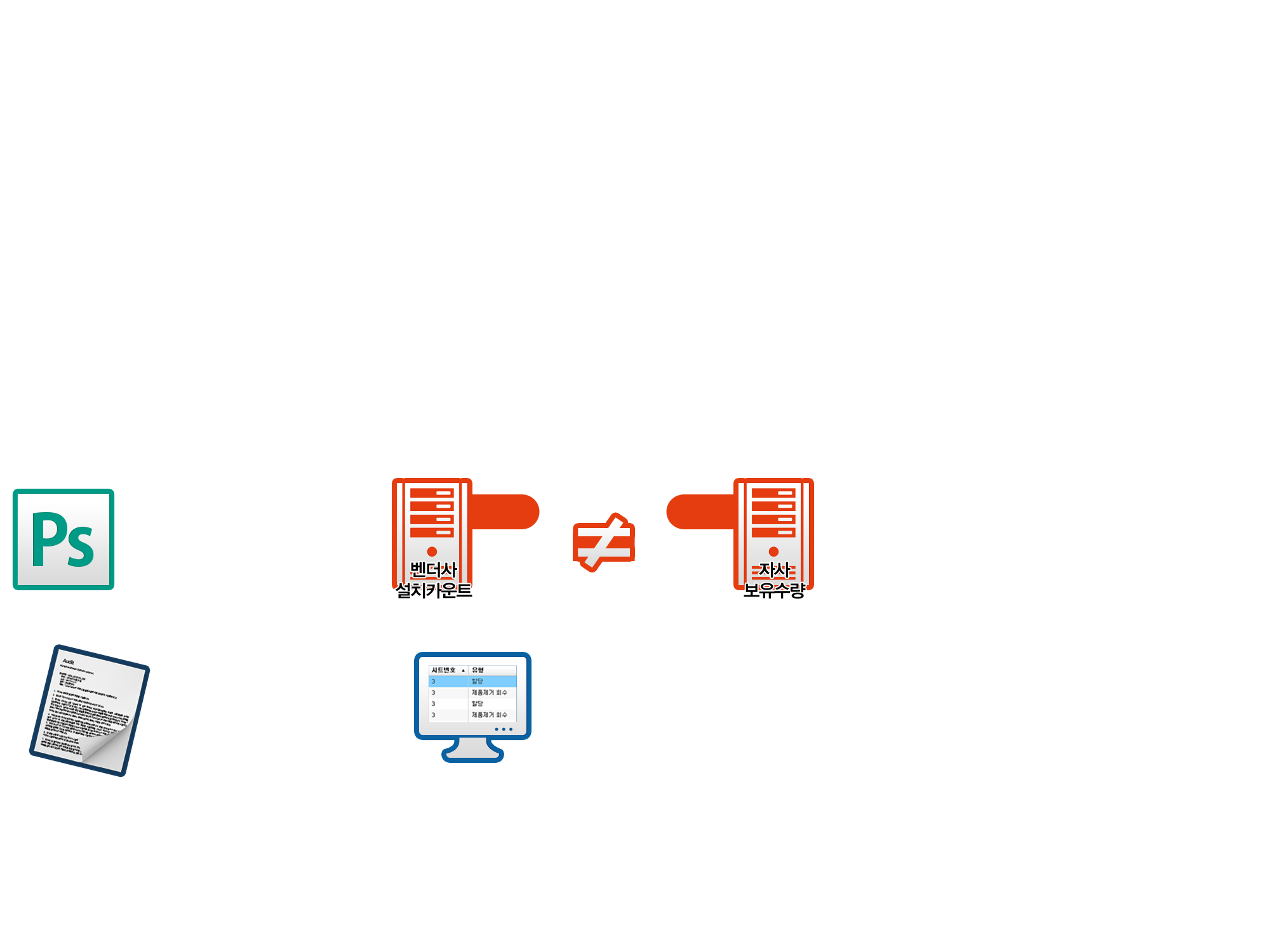 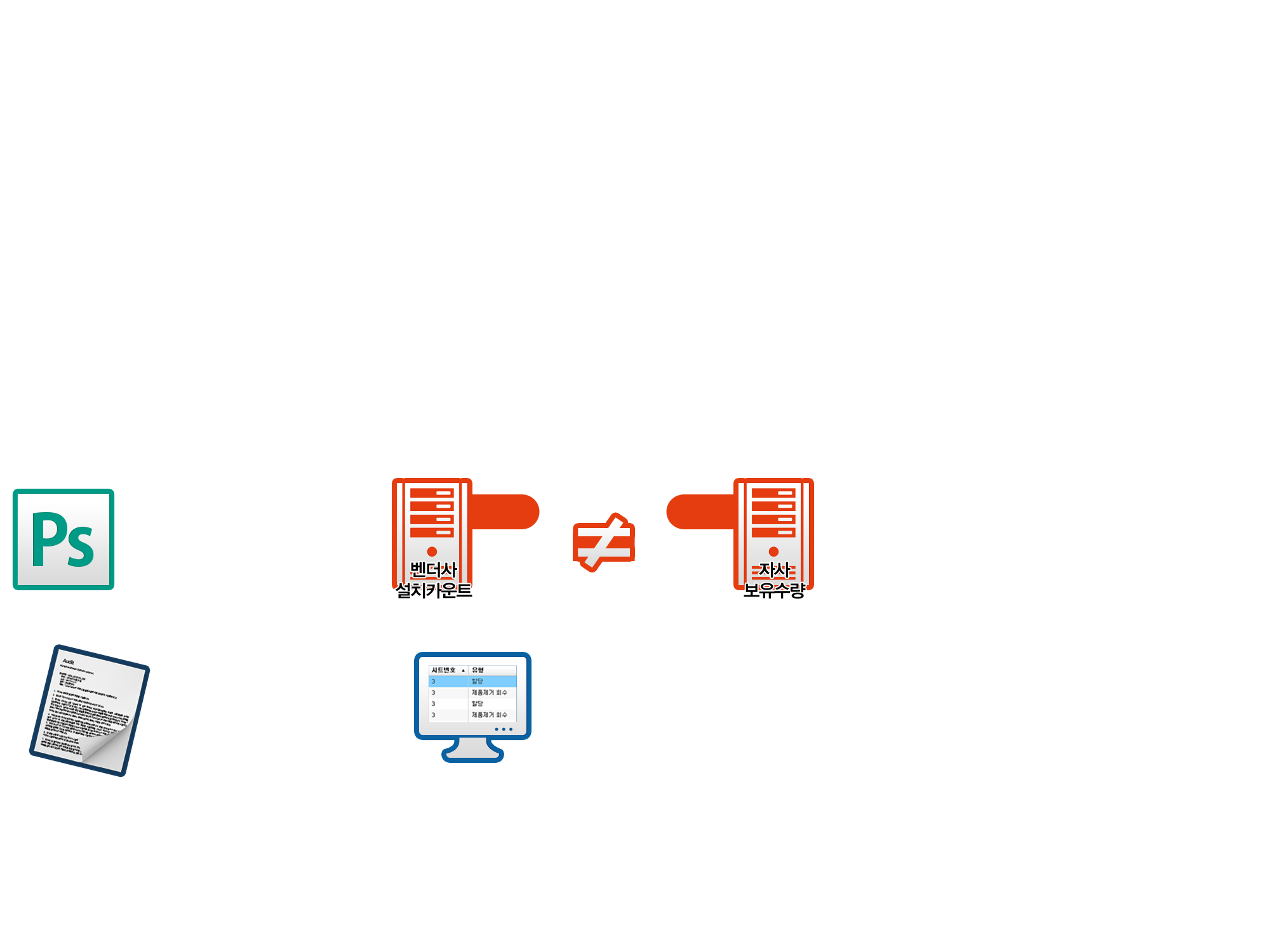 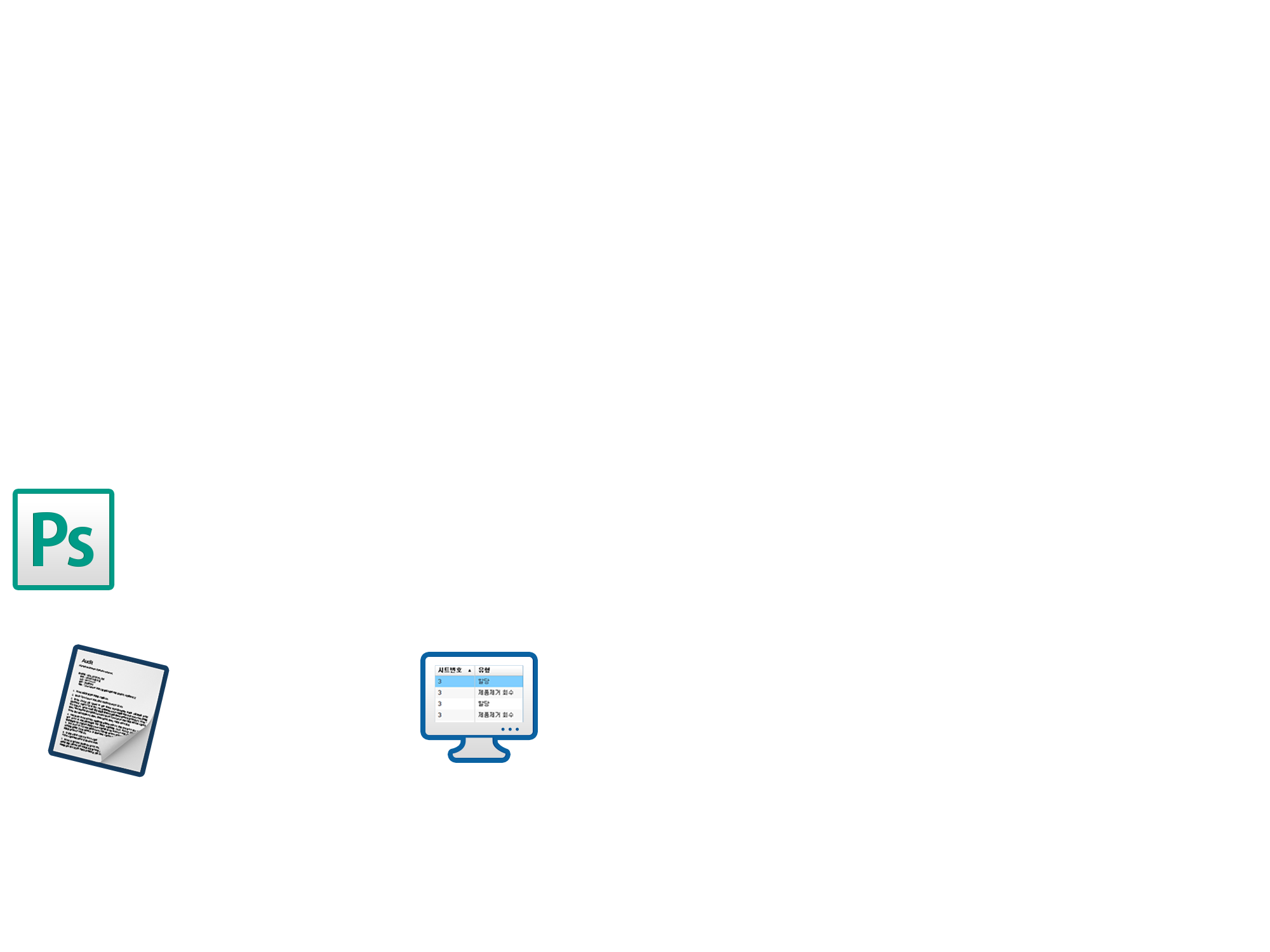 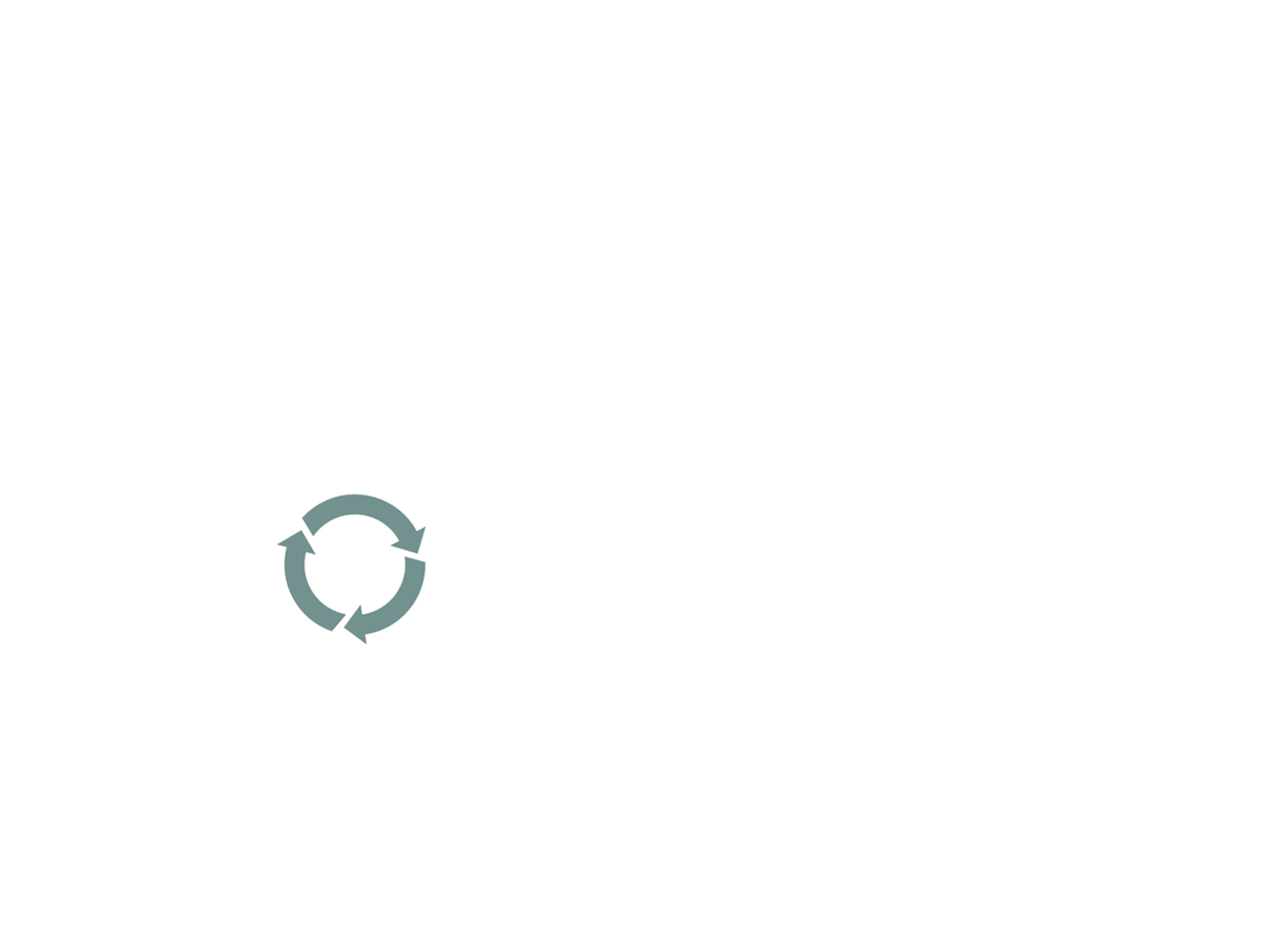 50EA
10EA
동일 라이선스
벤더사의 설치카운트와 자사의 보유수량
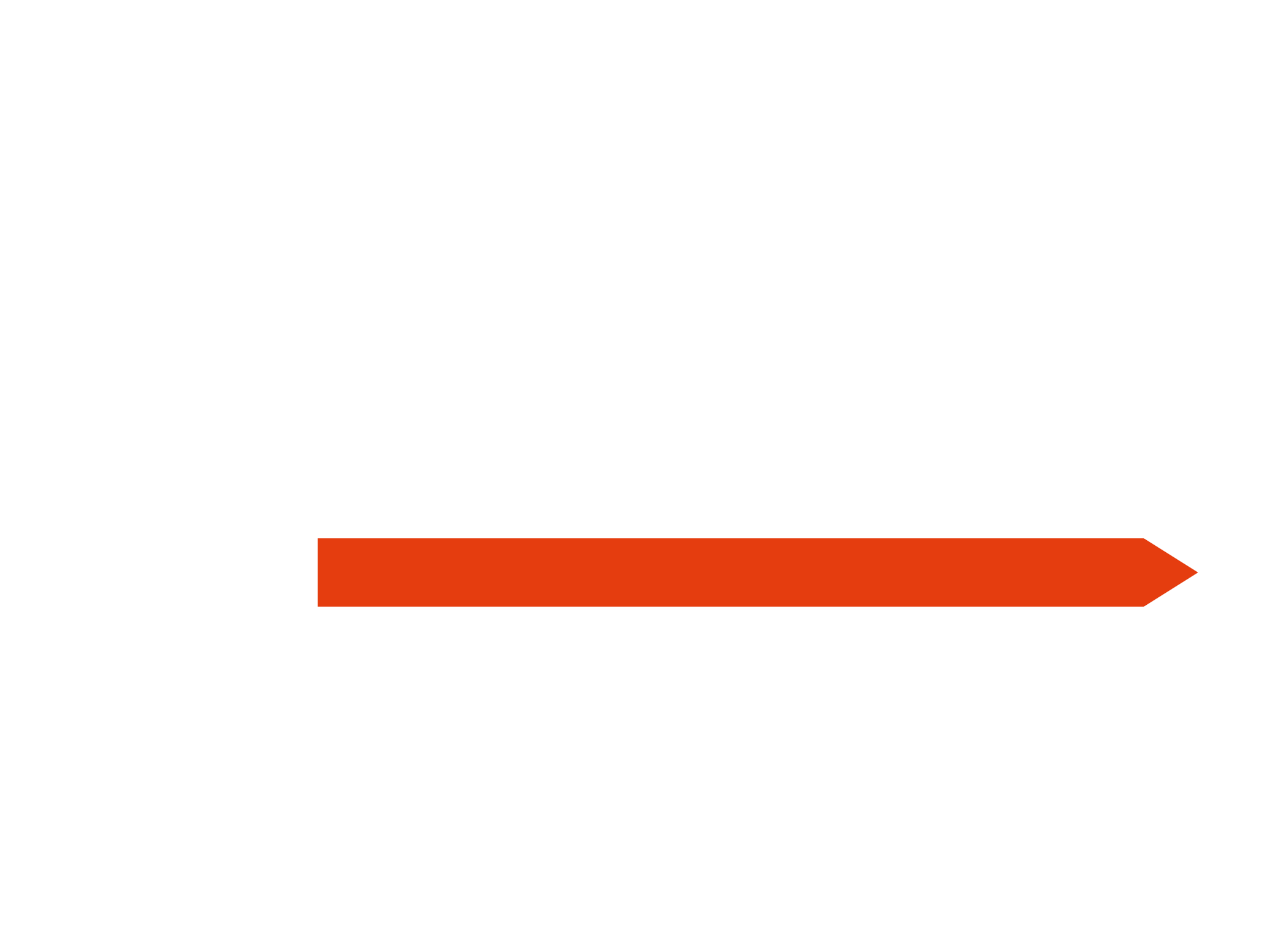 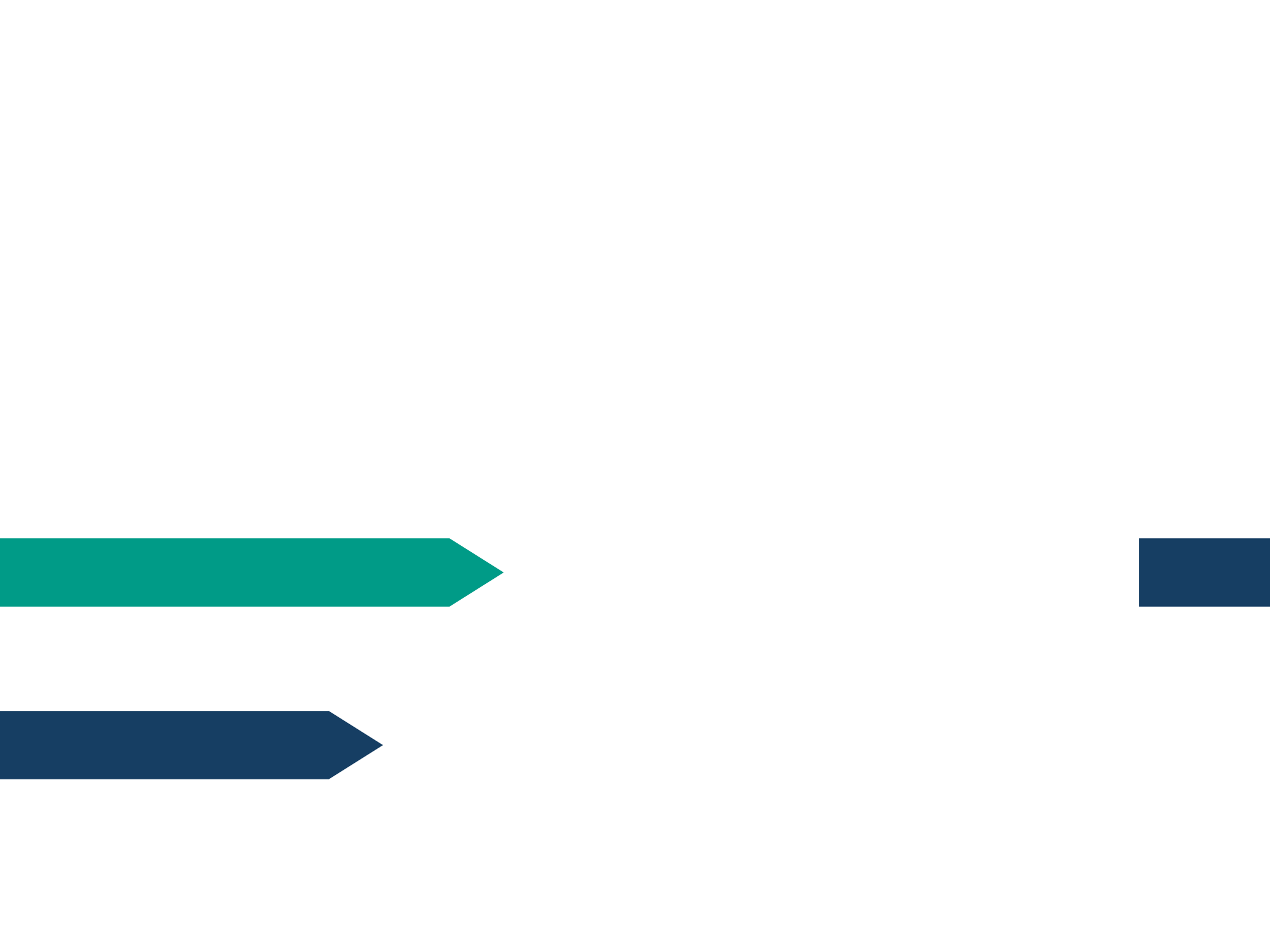 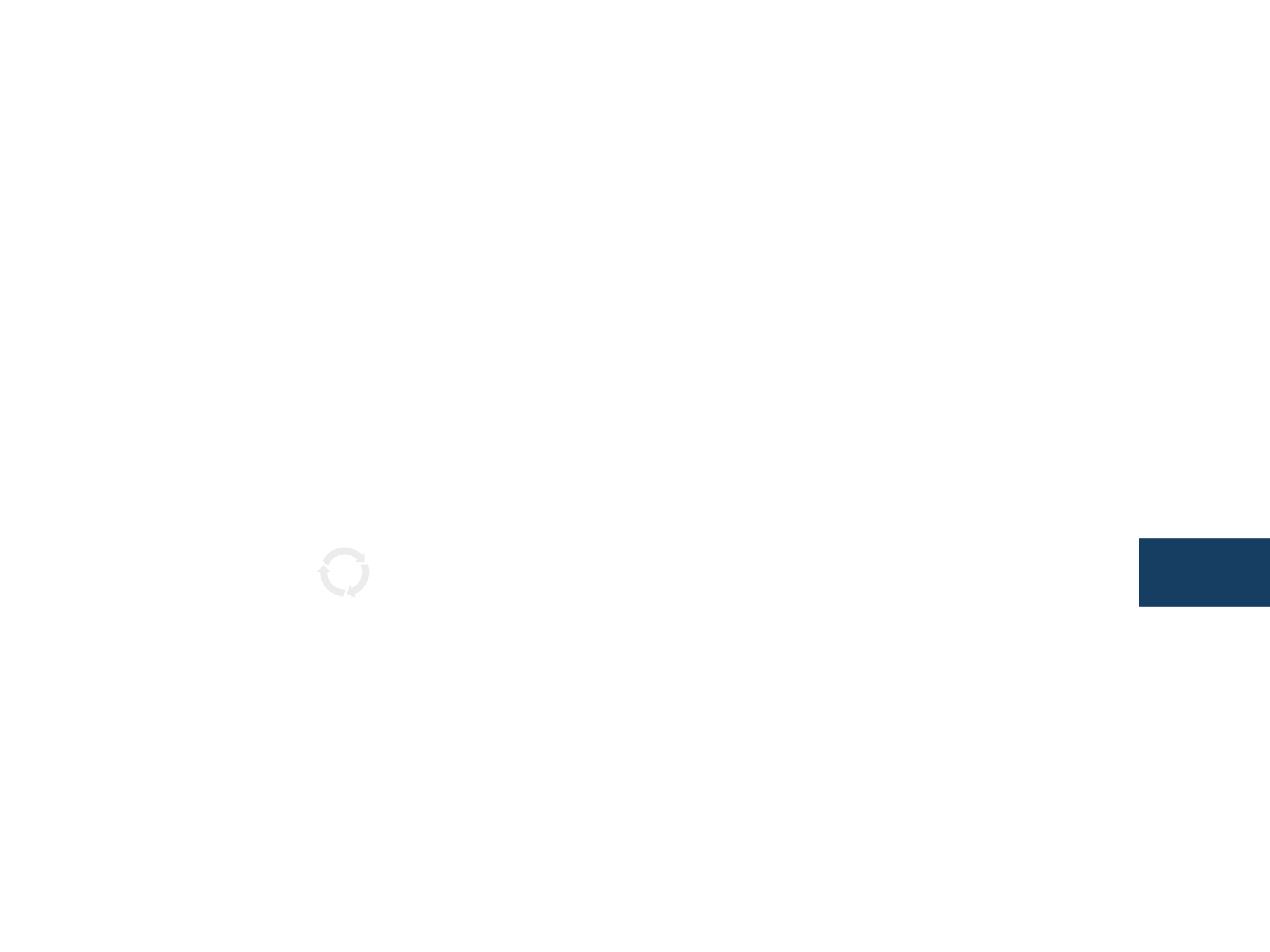 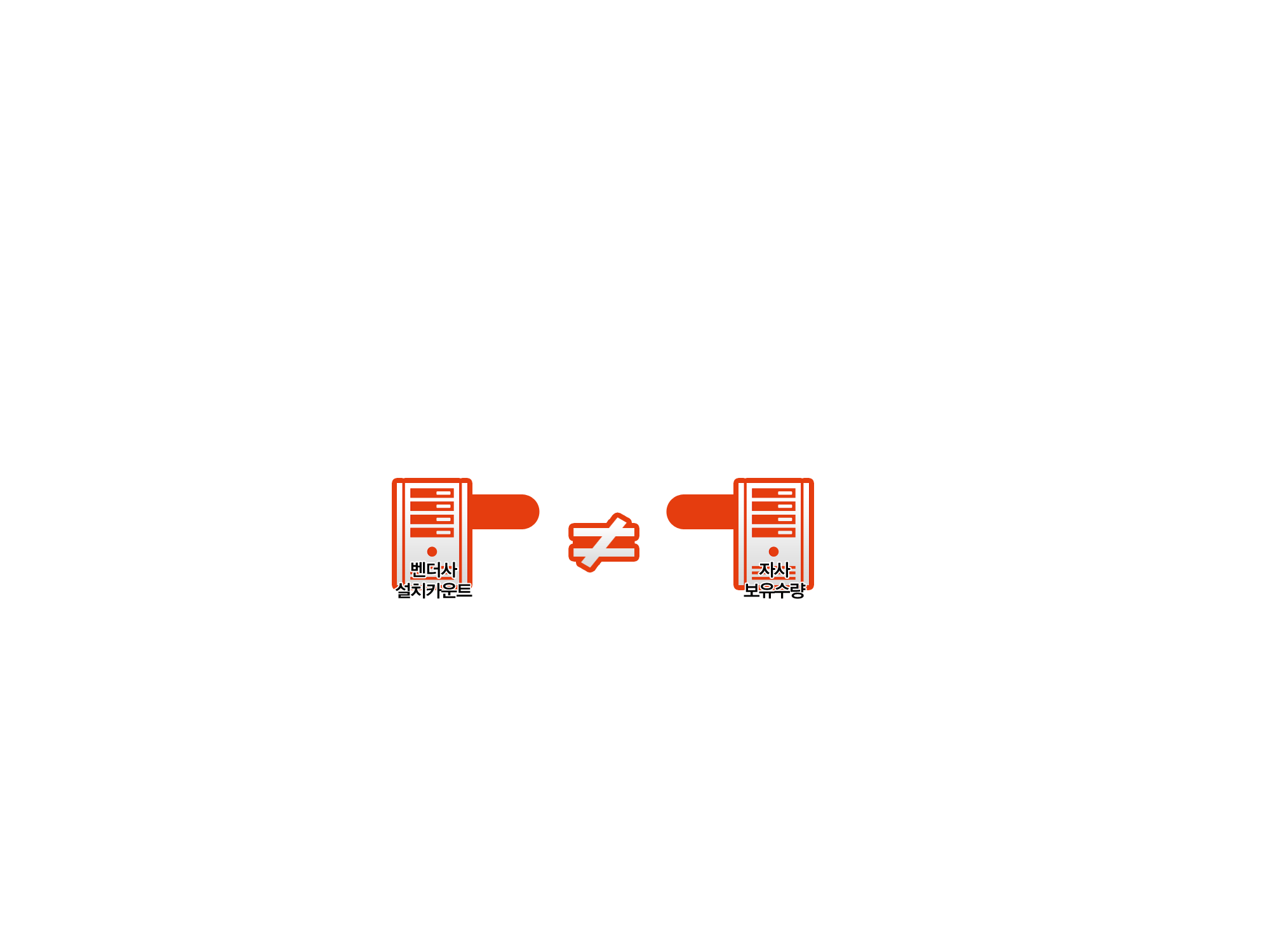 설치/삭제 반복
수량 불일치
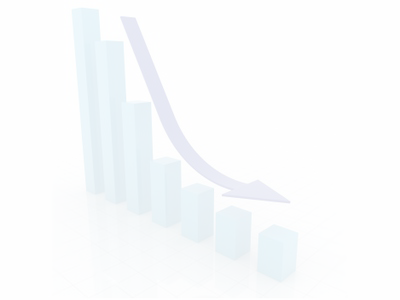 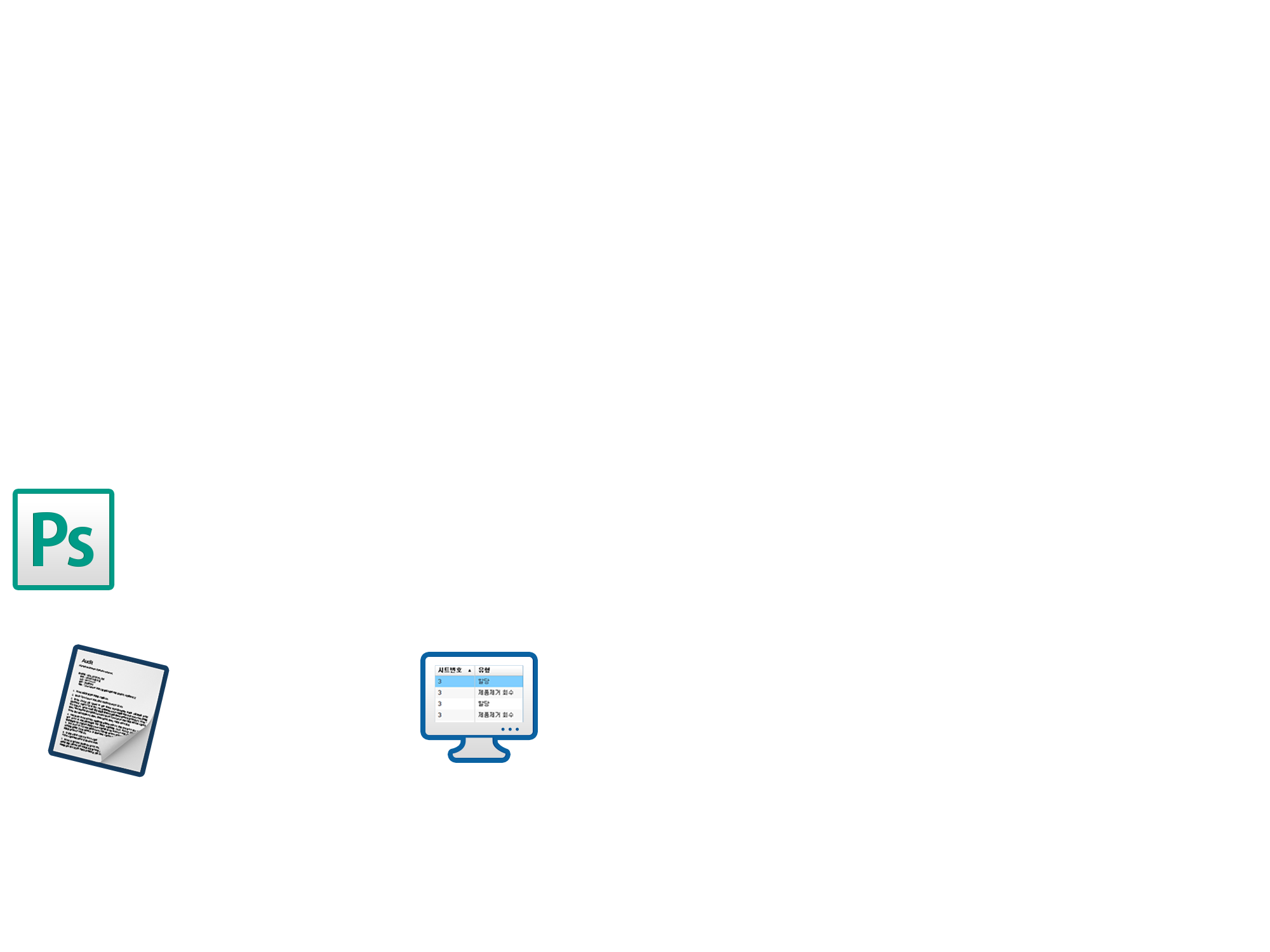 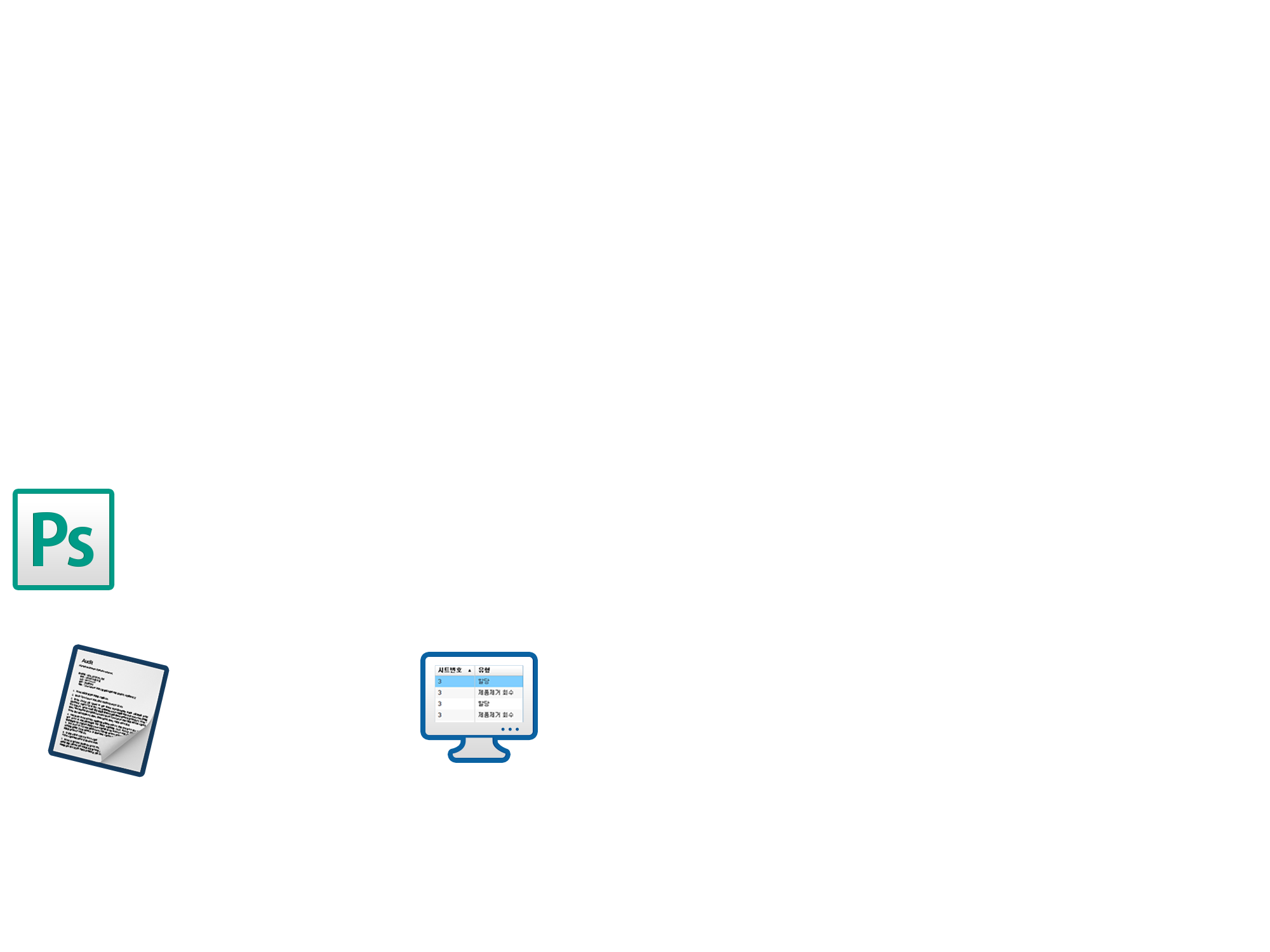 시트이력 현황
Audit 대응 추가 소프트웨어
구매 비용 절감
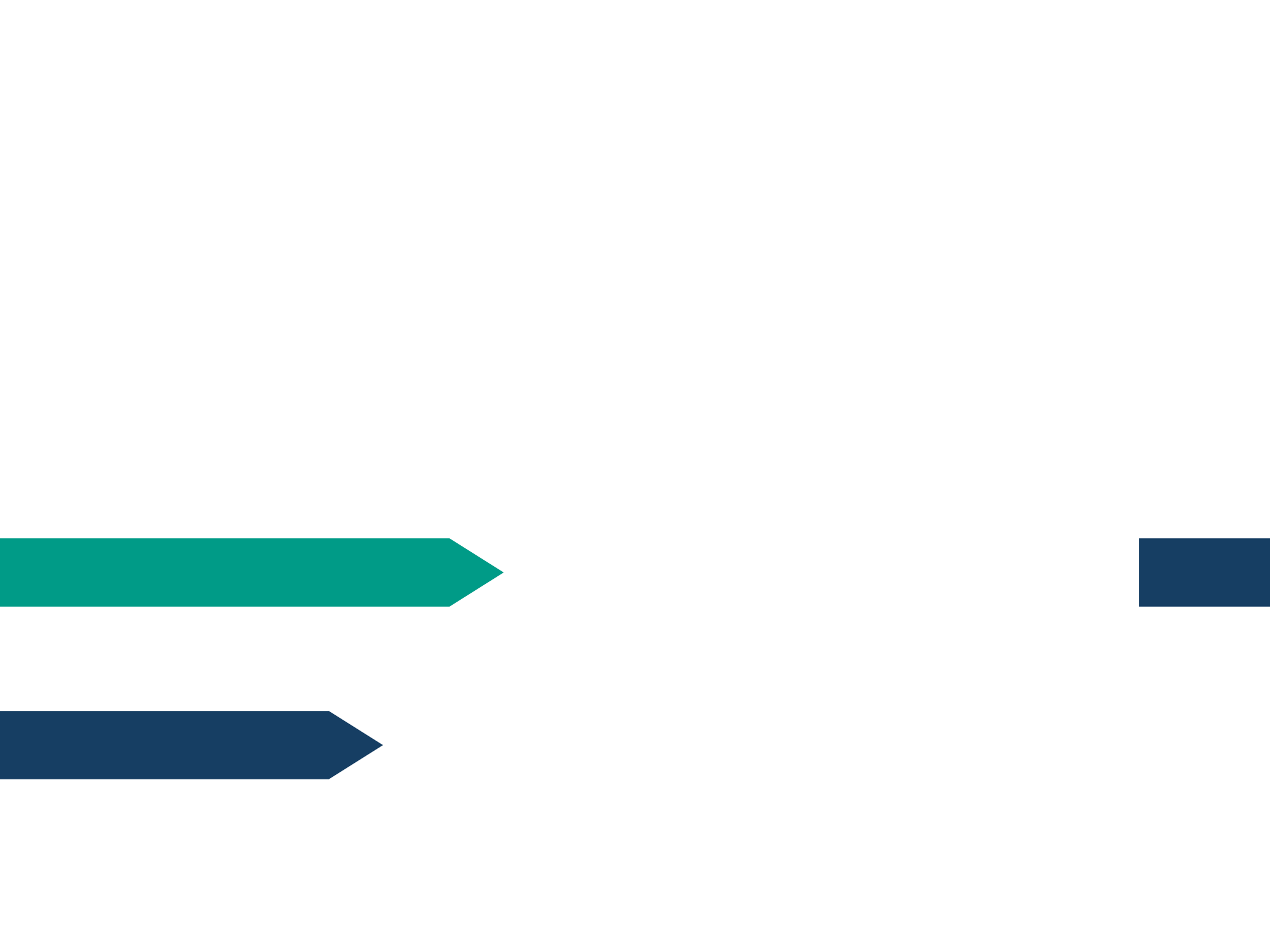 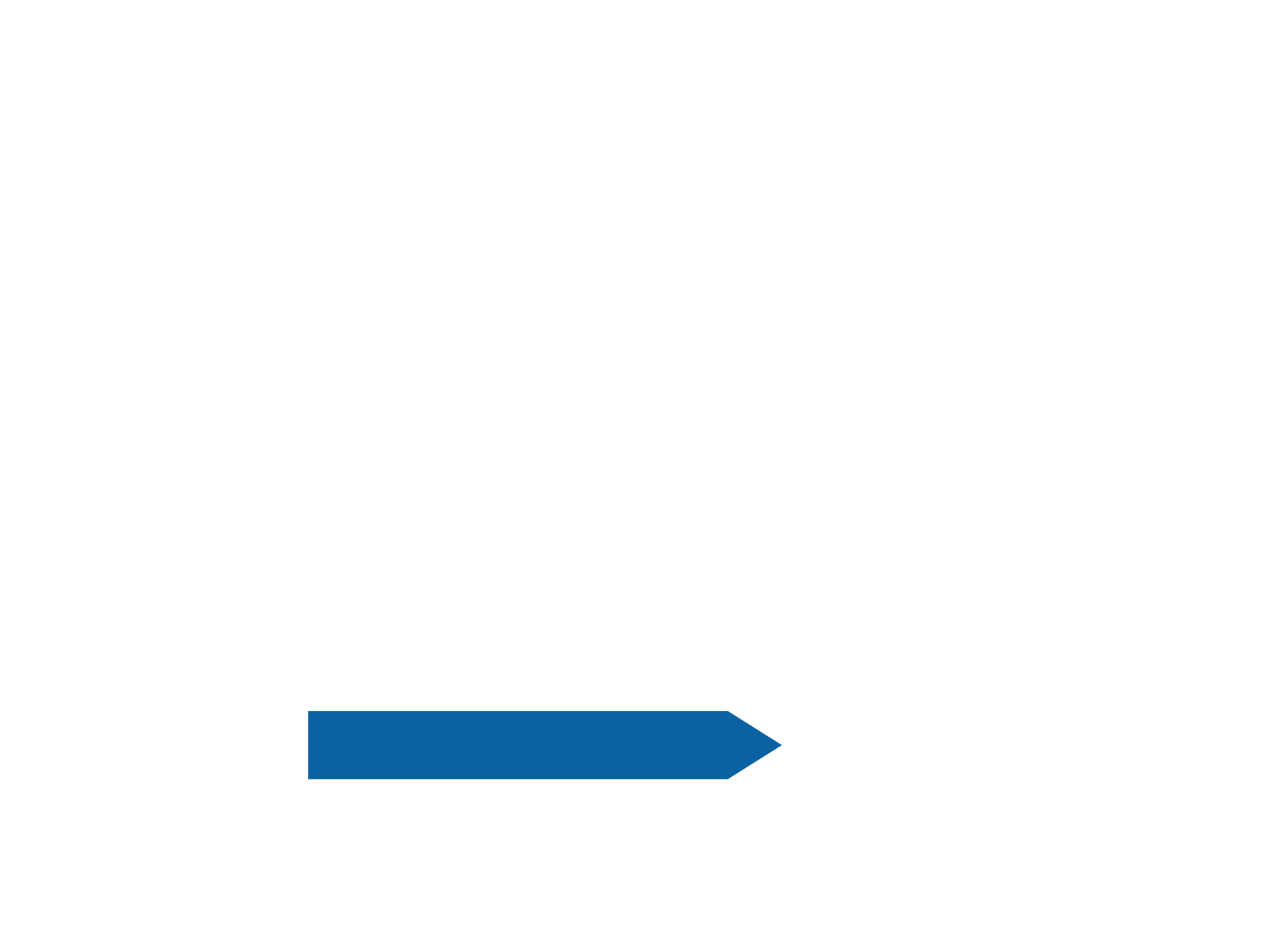 Audit 발생
증거 제출
6
iMON TOP 기능
라이선스 문서 관리
- 라이선스 증빙 서류 분실에 대비하고 소프트웨어 정보 변경 시 편리하고 체계적인 라이선스 관리 가능
- CD-KEY, 증빙서류 등을 이미지화하여 등록 및 관리
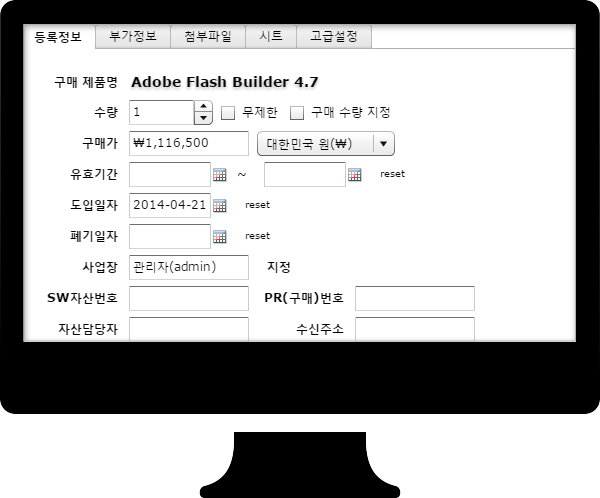 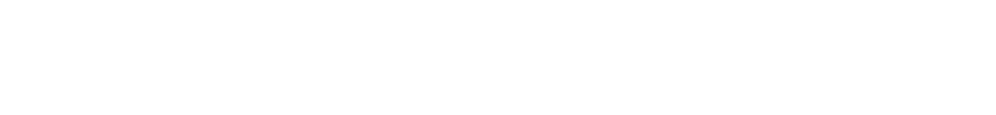 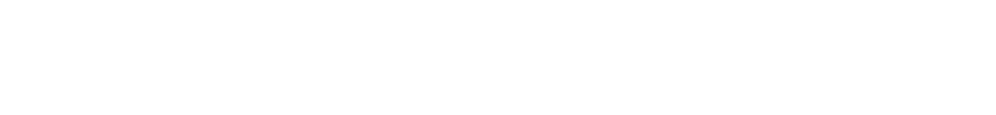 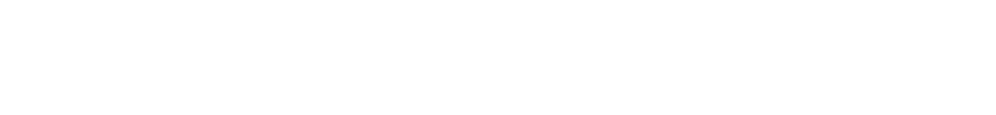 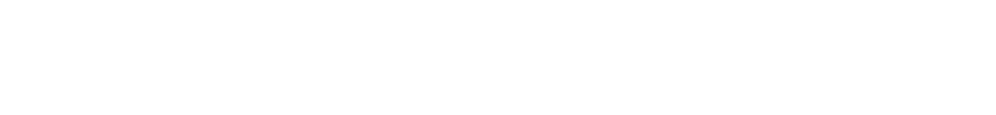 등록 및 관리
수량
구매가
CD-KEY
제품명
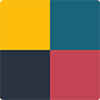 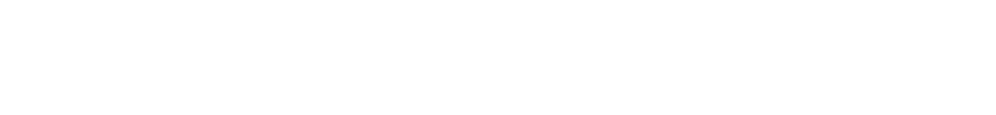 ● ● ●
라이선스
유효기간
증빙서류 iMON TOP에서 관리
7
iMON TOP 기능
복합 라이선스 관리
- 라이선스 사용 시 상위 버전과 하위 버전을 개별 관리가 아닌 통합 관리하여 효율적으로 관리 가능
                                                                                                                                            (사용 권한에 맞게 통합 관리)
* ex) Microsoft office 2013 Standard를 100copy 구매했을 경우
20 Copy
Microsoft office 2013 standard
Microsoft office 2010 standard
40 Copy
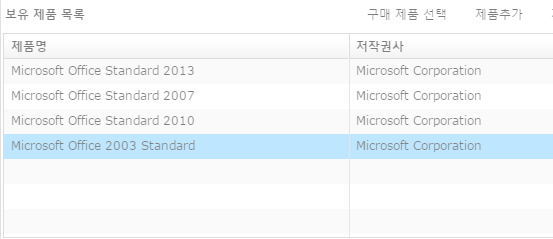 Microsoft office 2007 standard
20 Copy
복합라이선스 Microsoft office 2013 Standard 100copy로
버전 통합 관리 가능
복합라이선스 Microsoft office 2013 Standard 100copy로
버전 통합 관리 가능
Microsoft office 2003 standard
20 Copy
8
iMON TOP 기능
소프트웨어 DB (M.DB)
- 전문 컨설팅 조직에서 운영하며 매일 새로운 제품 분석을 M.DB 반영 및 정기 업데이트
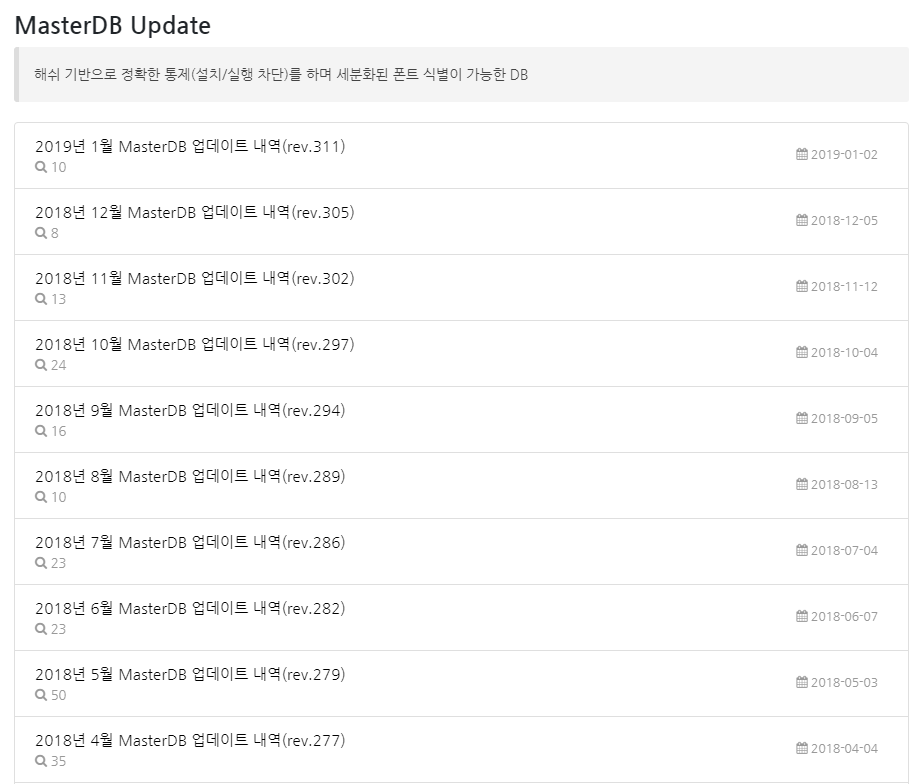 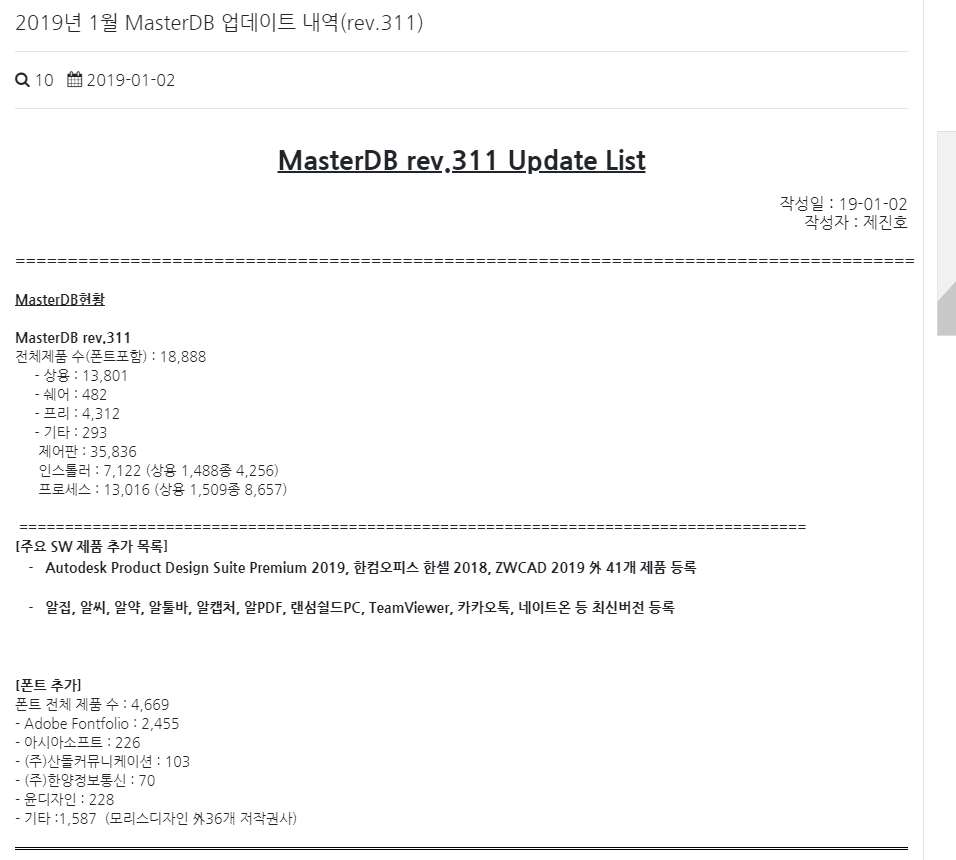 (▶ M.DB 업데이트 현황 확인)
9
iMON TOP 기능
글로벌 환경지원 (다국어 OS 지원)
- 국제화가 되어 있어 Agent의 사용자 UI 언어를 한국어/영어/중국어로 전환할 수 있으며
  관리자 페이지에서도 사용자에 맞게 언어 선택 가능
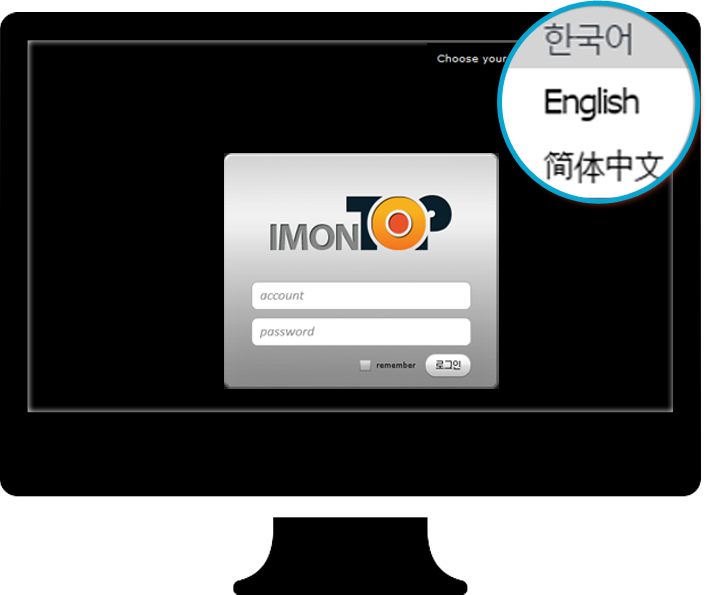 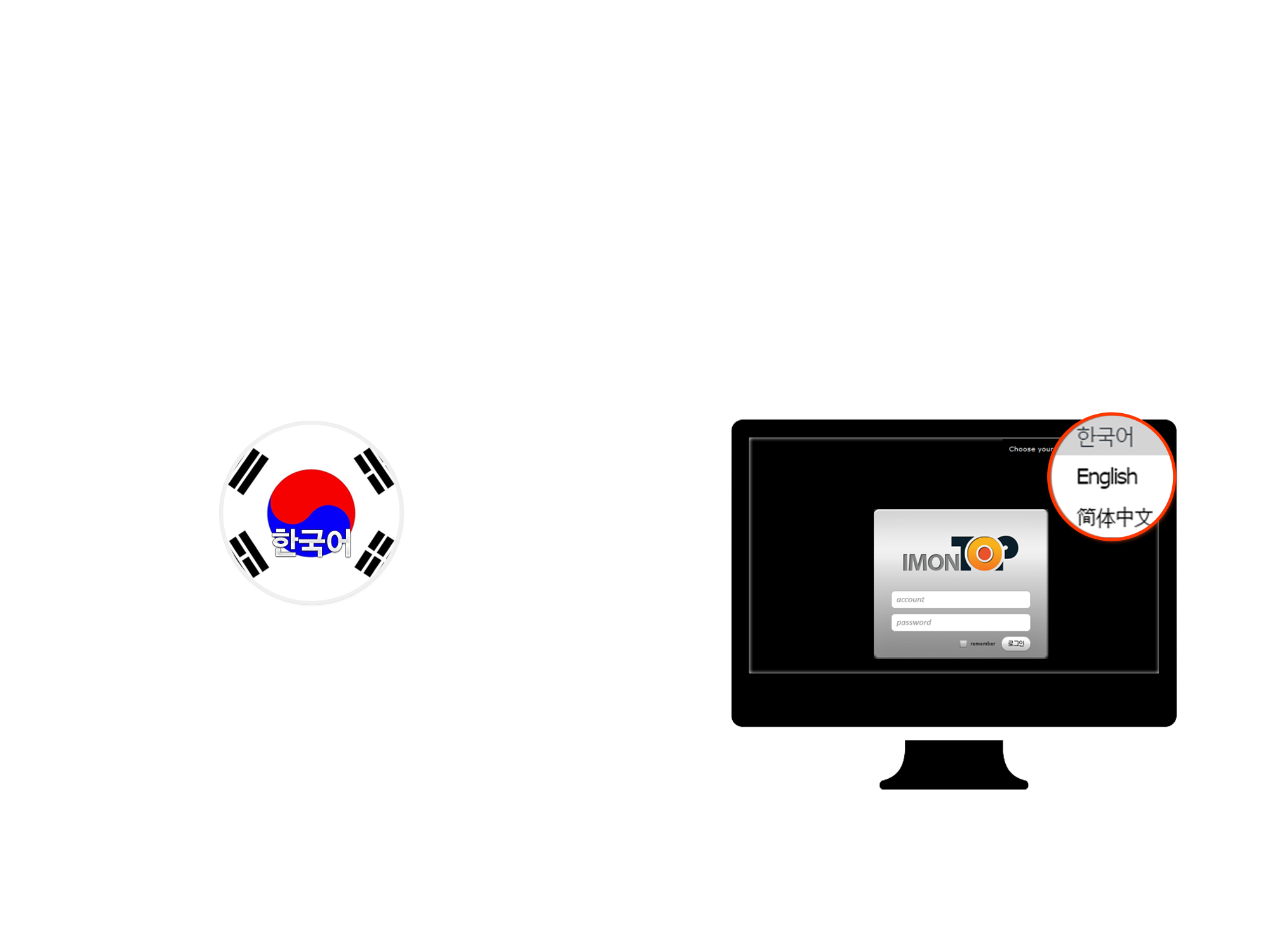 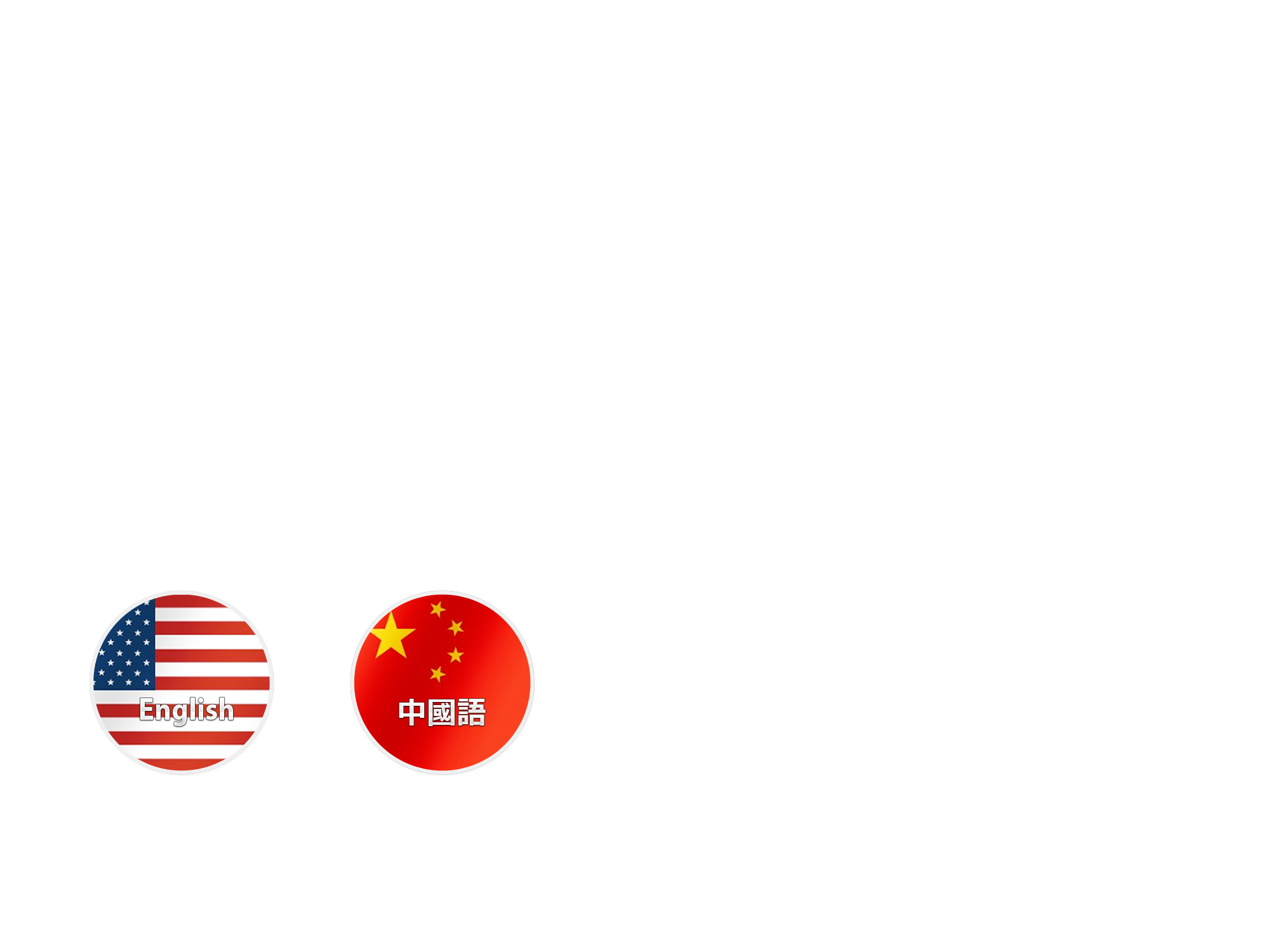 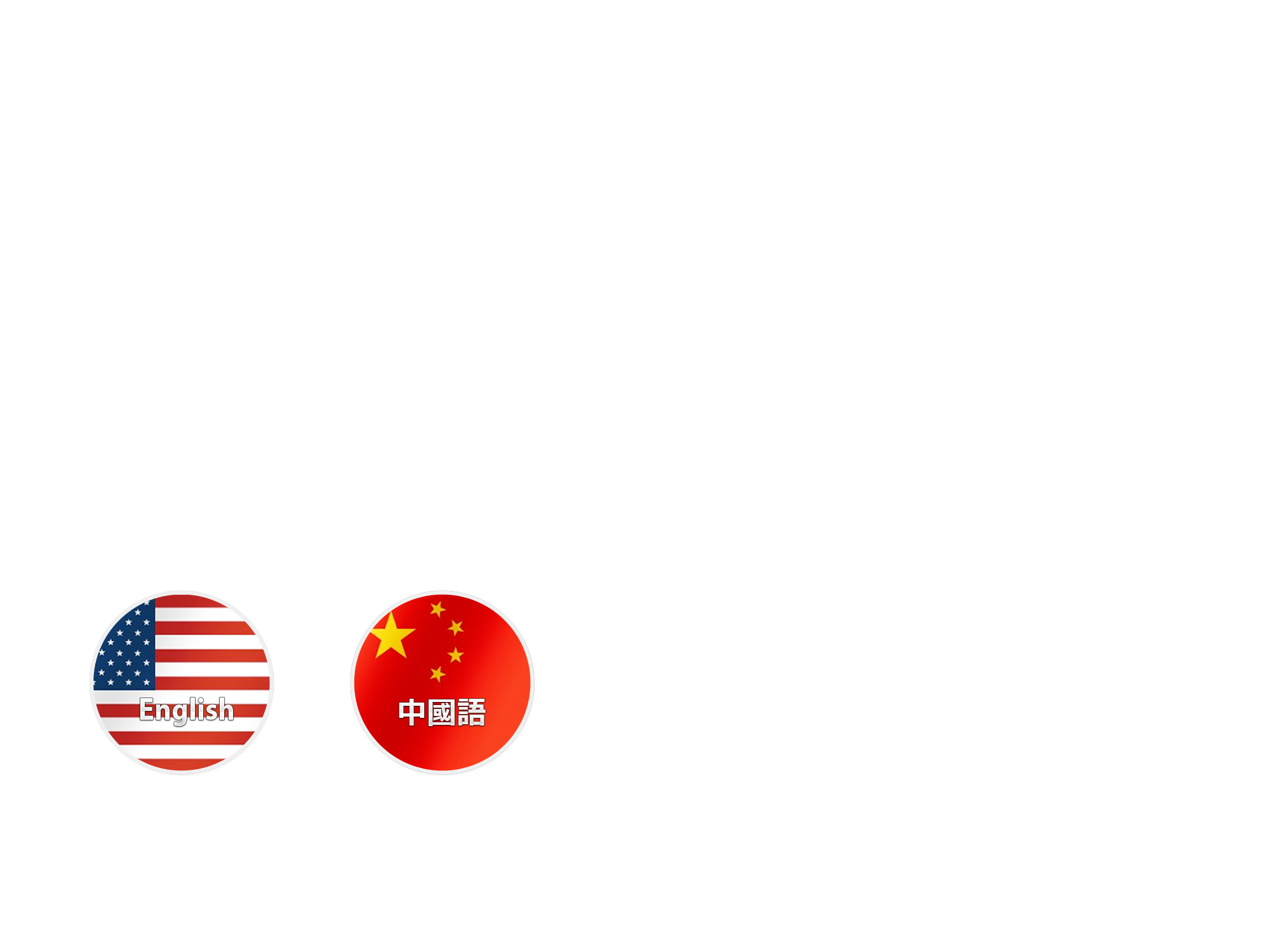 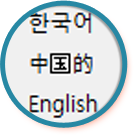 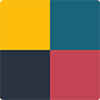 10
제품의 특장점
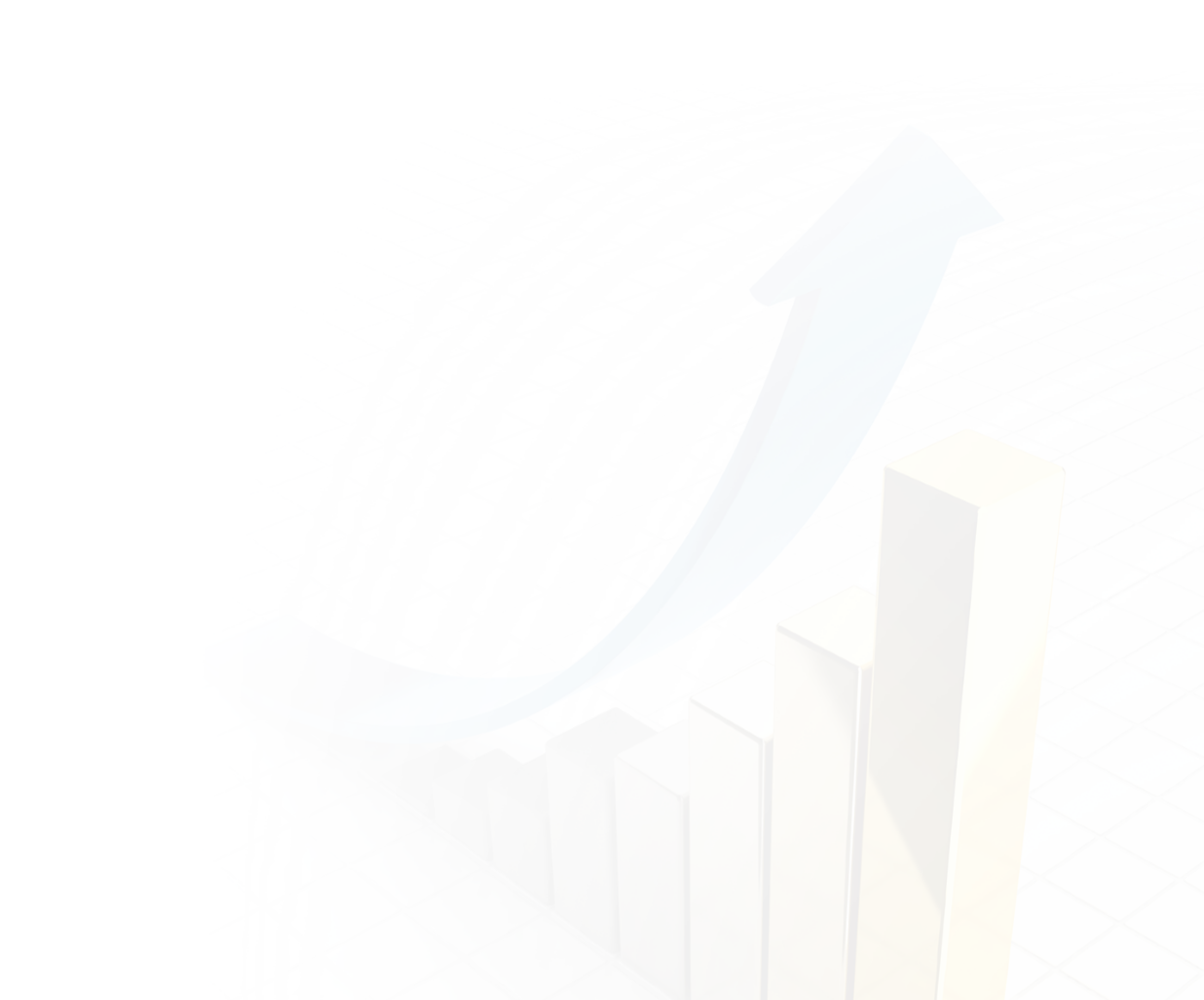 TCO 절감
- 정확한 소프트웨어 현황관리와 사용량 측정을 통해 미사용 및 임계치 미달 소프트웨어를 회수해
  필요한 사용자에게 재배포하여 소프트웨어 재활용 향상
- 소프트웨어 사용을 고정 할당에서 순환 대여 방식으로의 전환
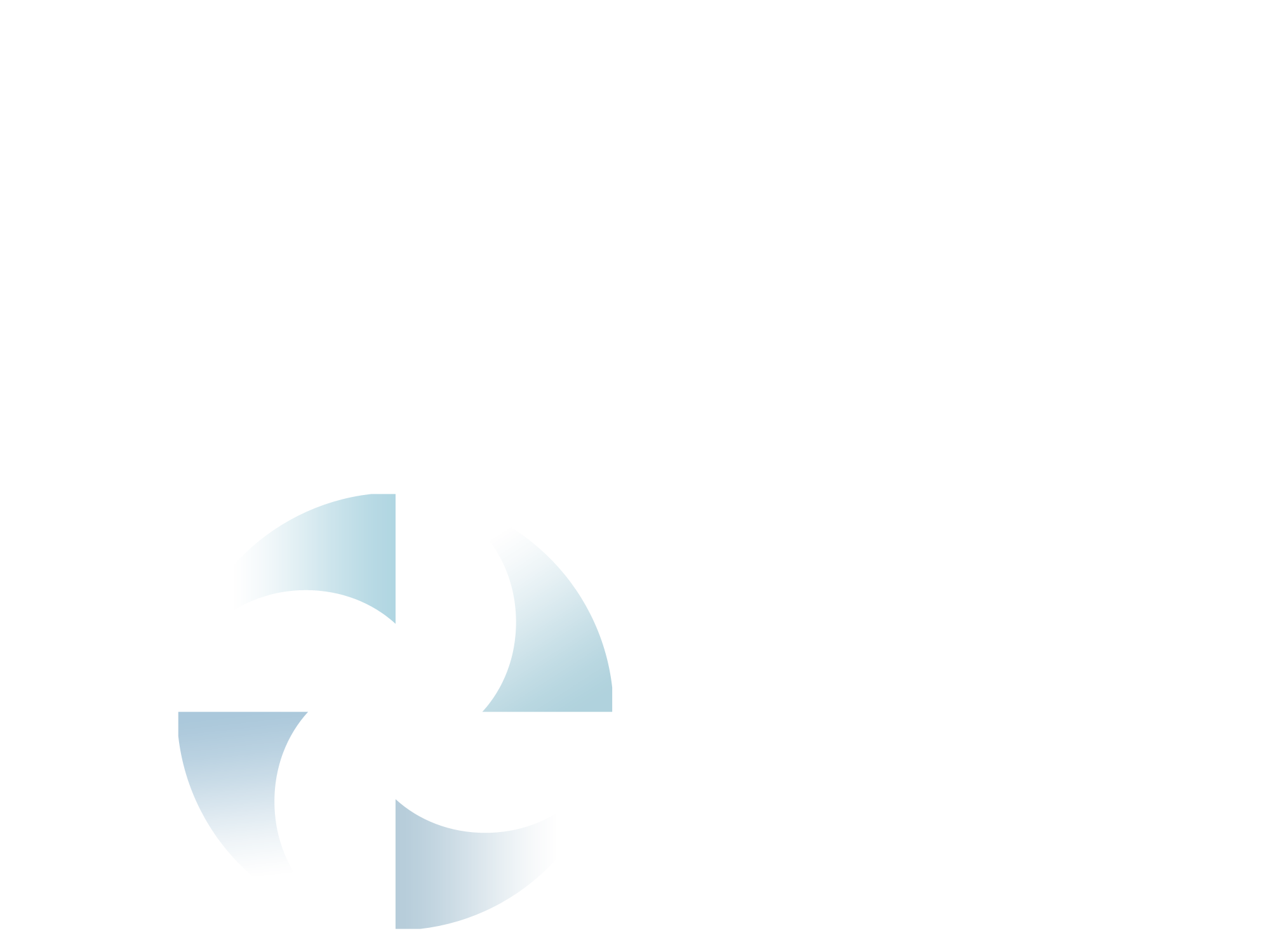 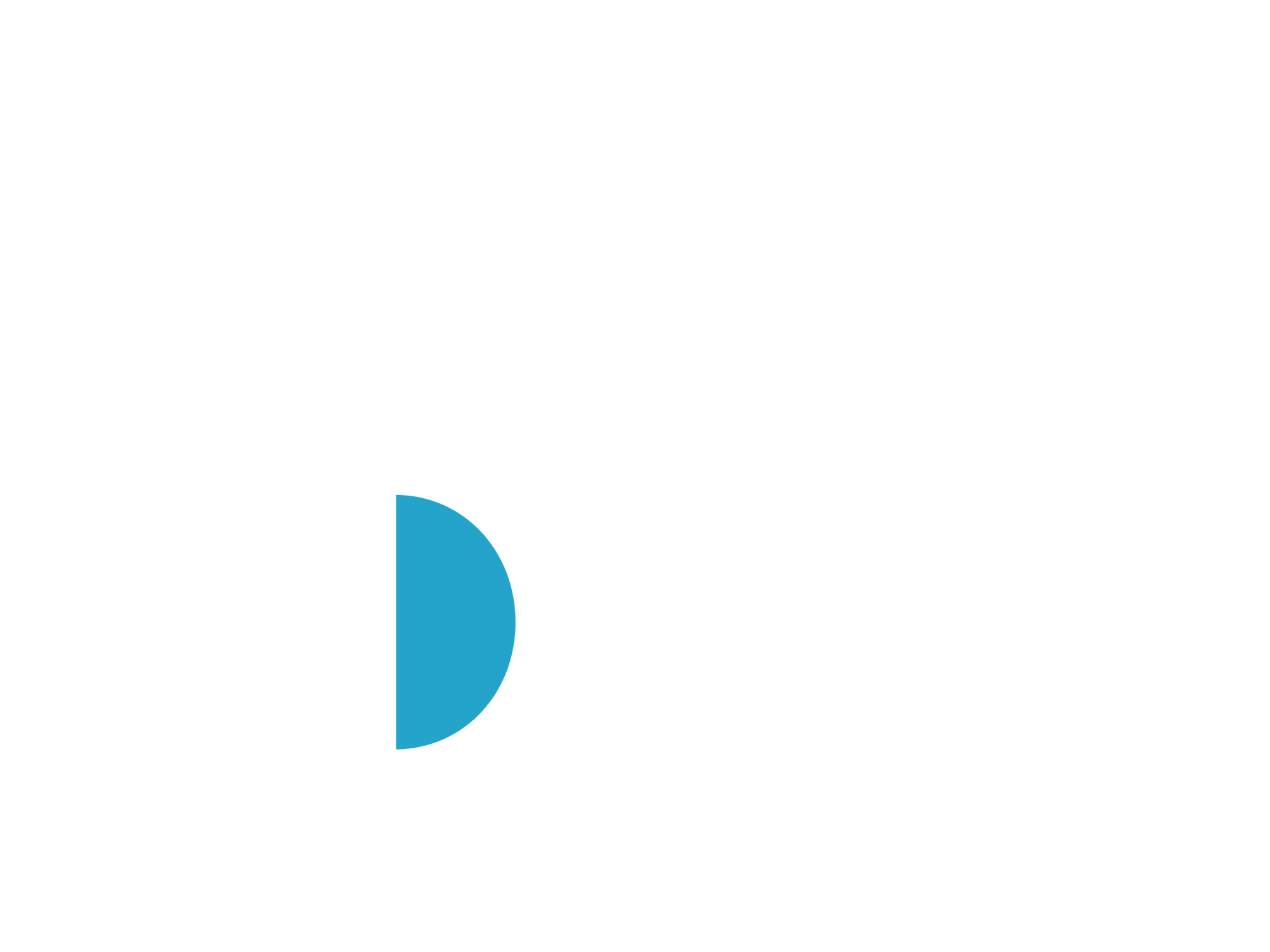 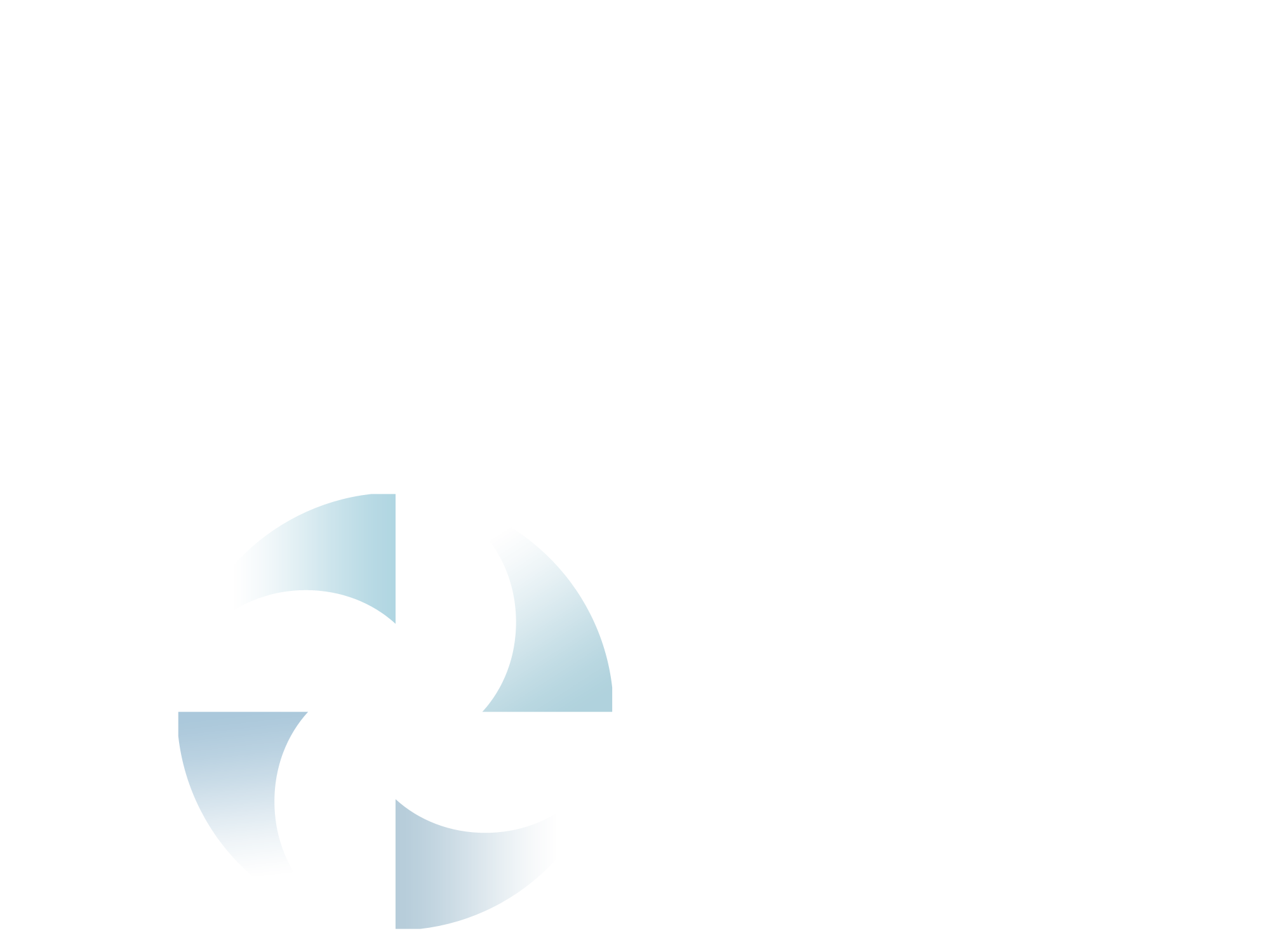 미사용,
임계치 미달
소프트웨어
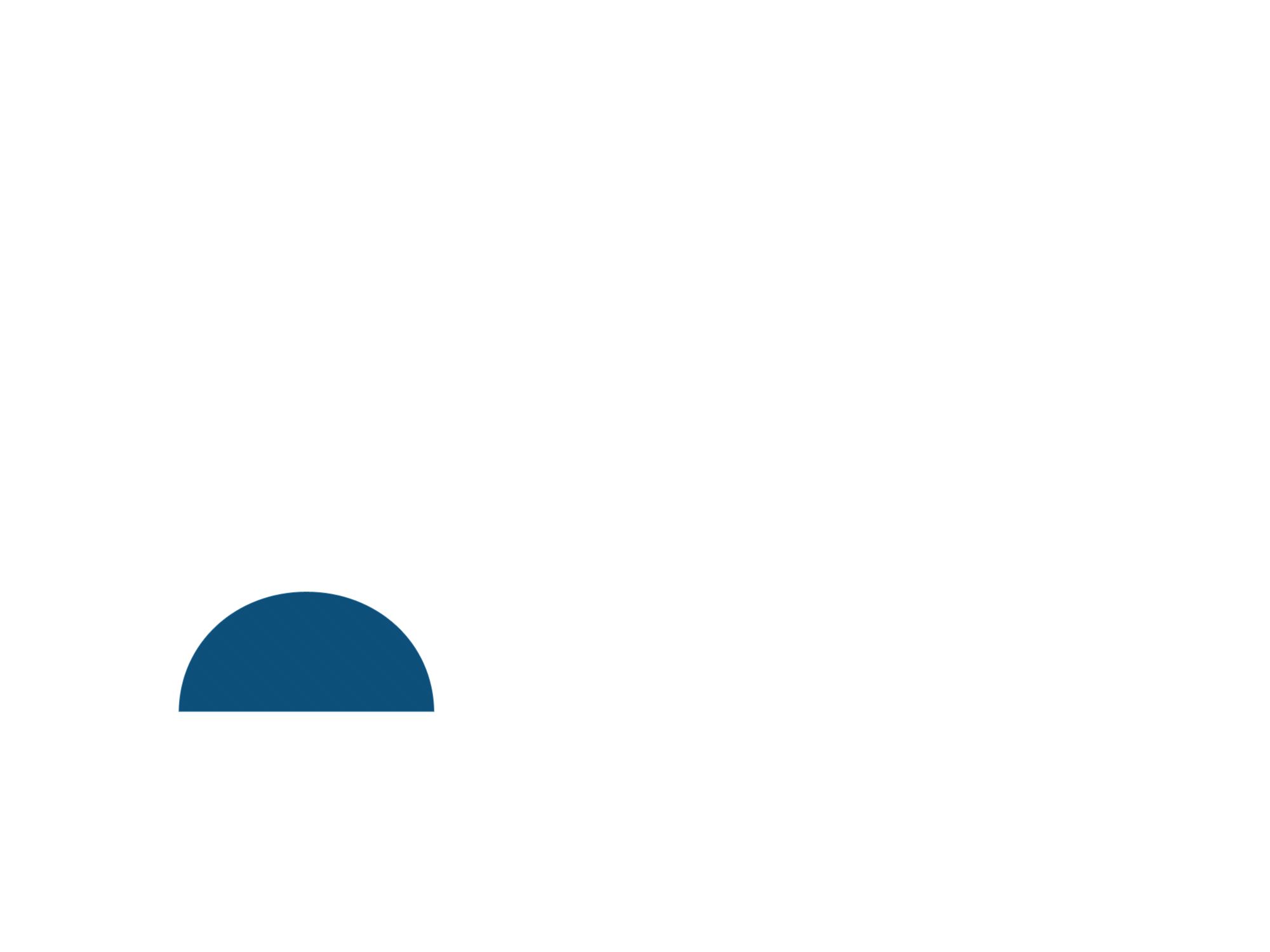 라이선스 회수와 재활용으로
소프트웨어 회전율 증가, 추가 구매 비용 절감
대여관리
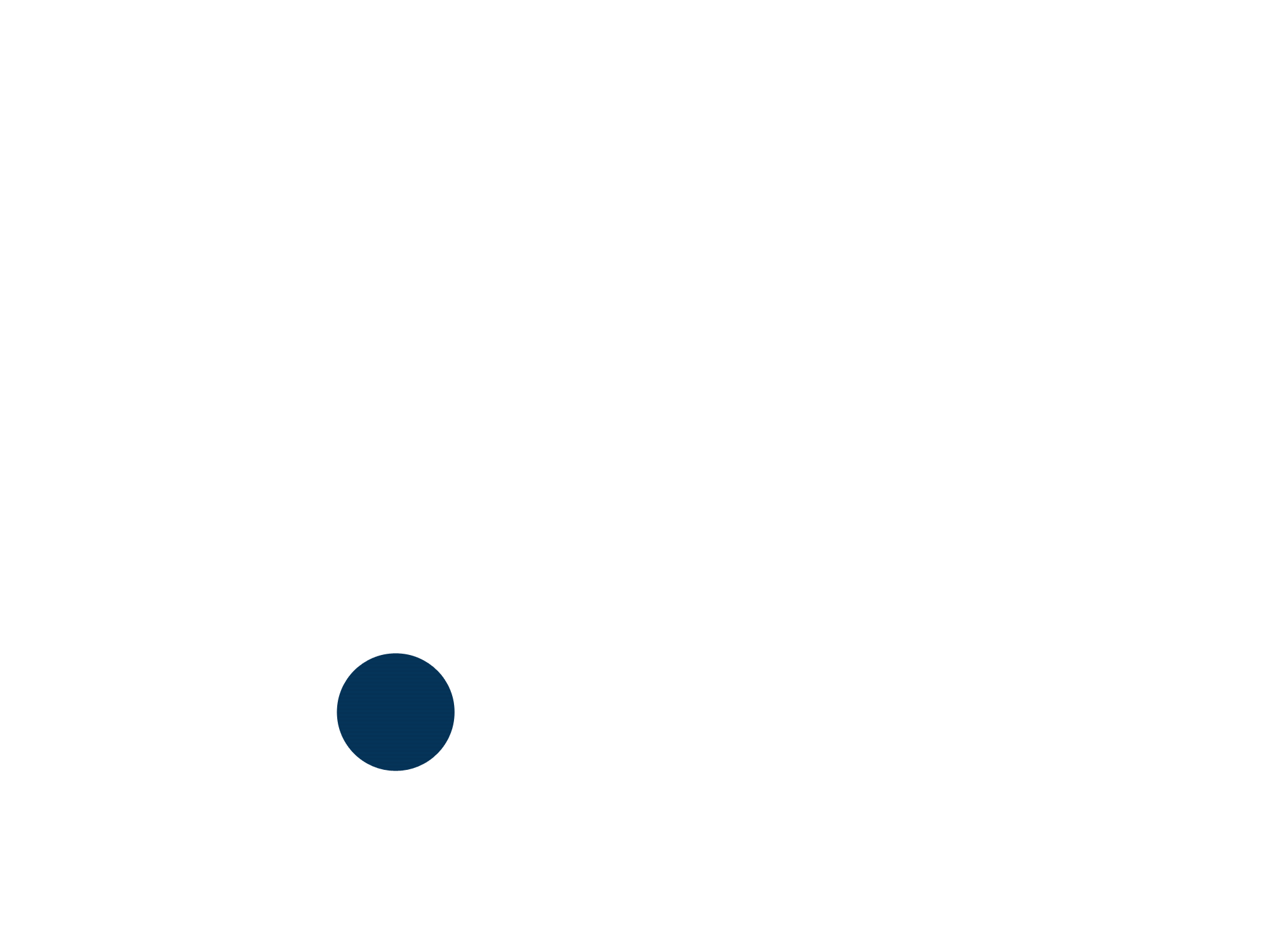 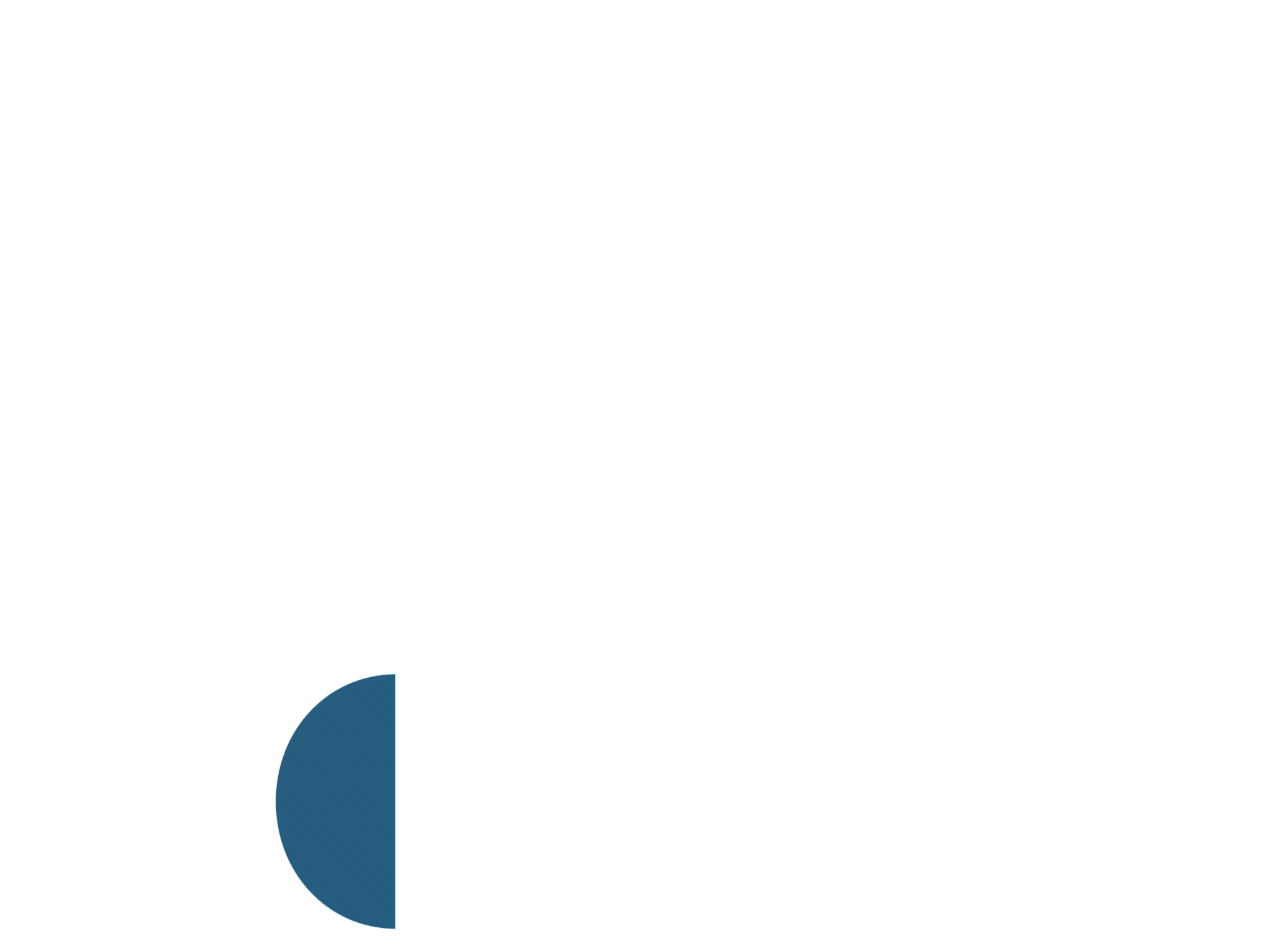 순환대여
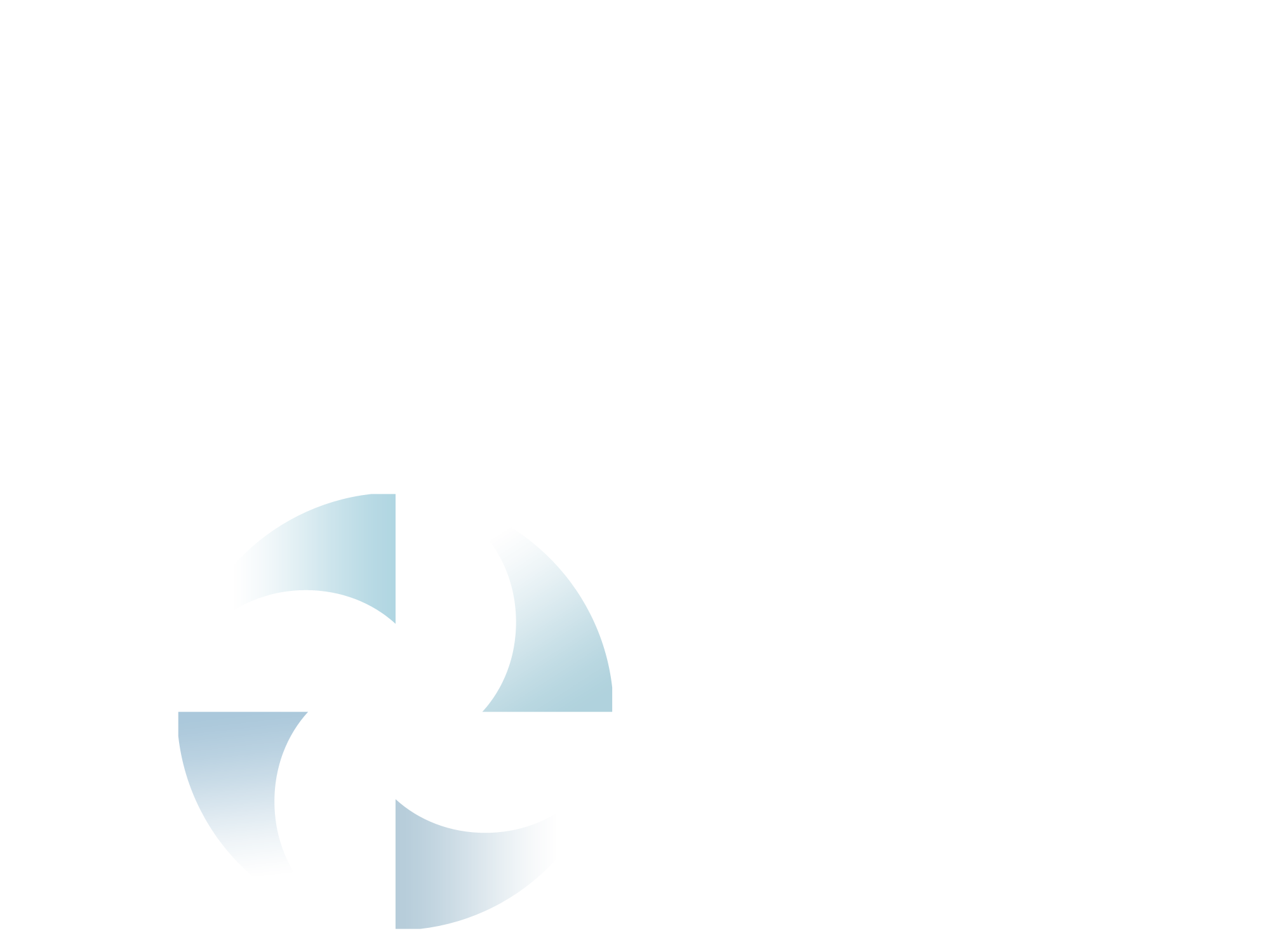 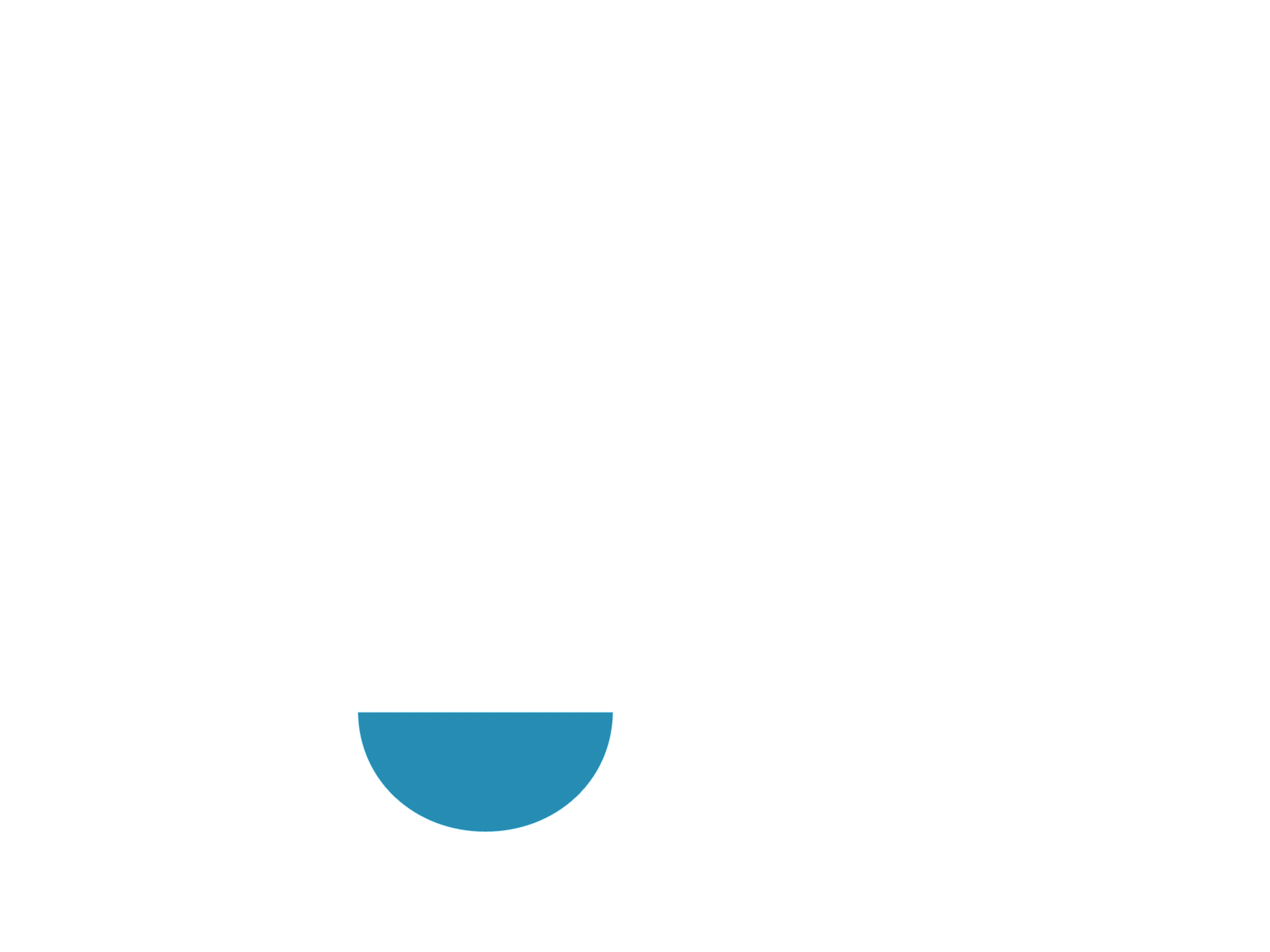 재고확보
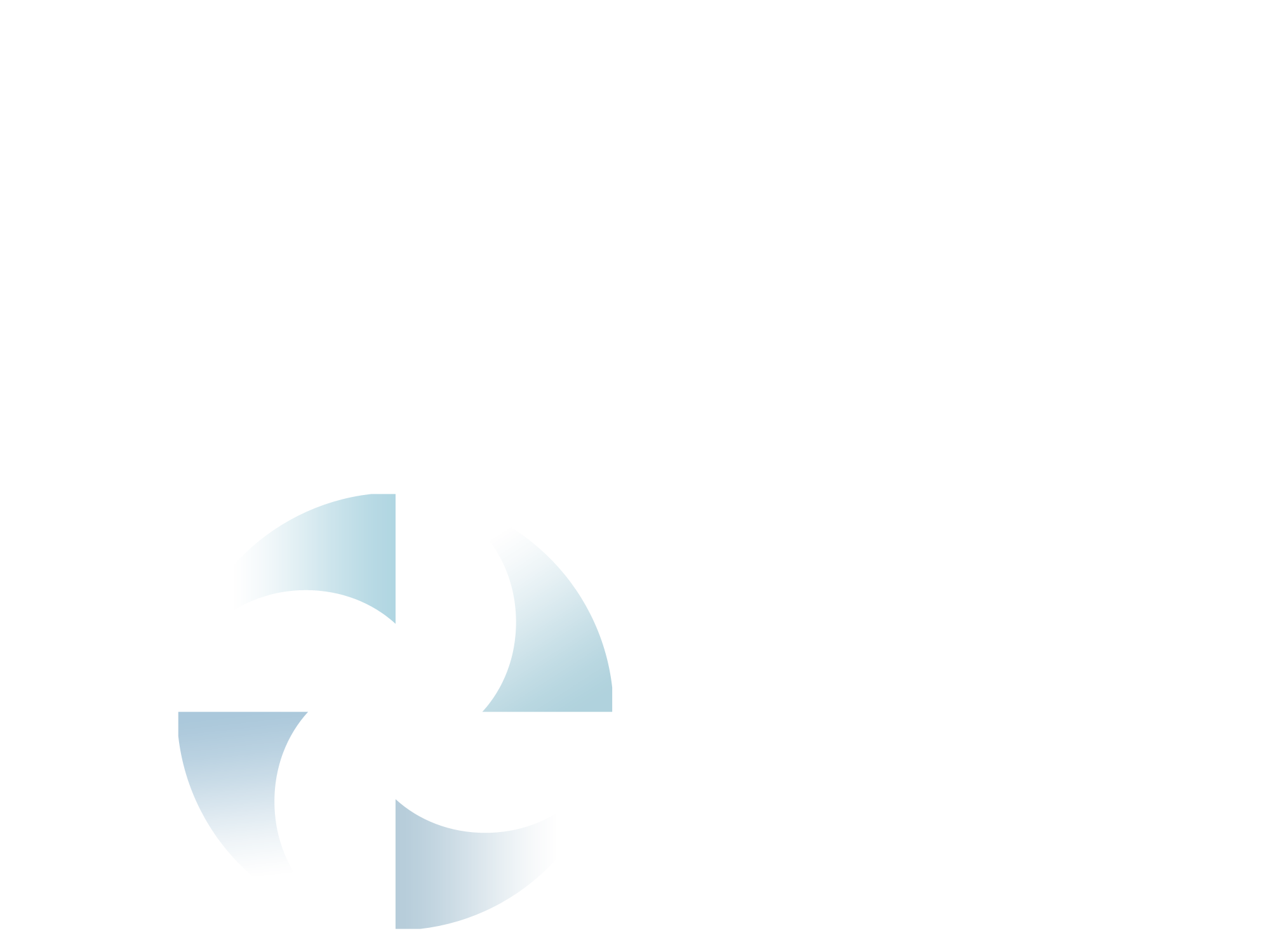 필요
사용자
11
제품의 특장점
Portal
- 컨설팅 리포트, 소프트웨어 및 폰트 검출 도구 등 다양한 정보 제공
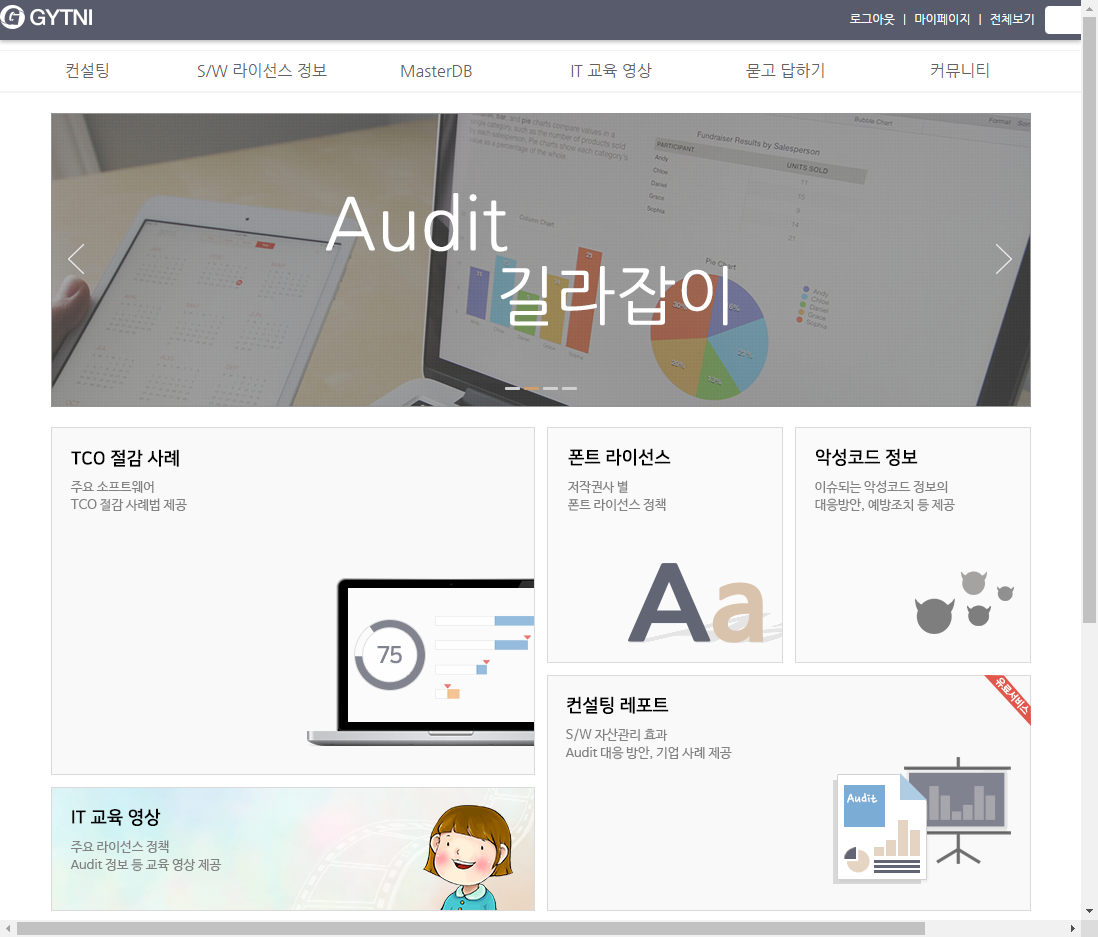 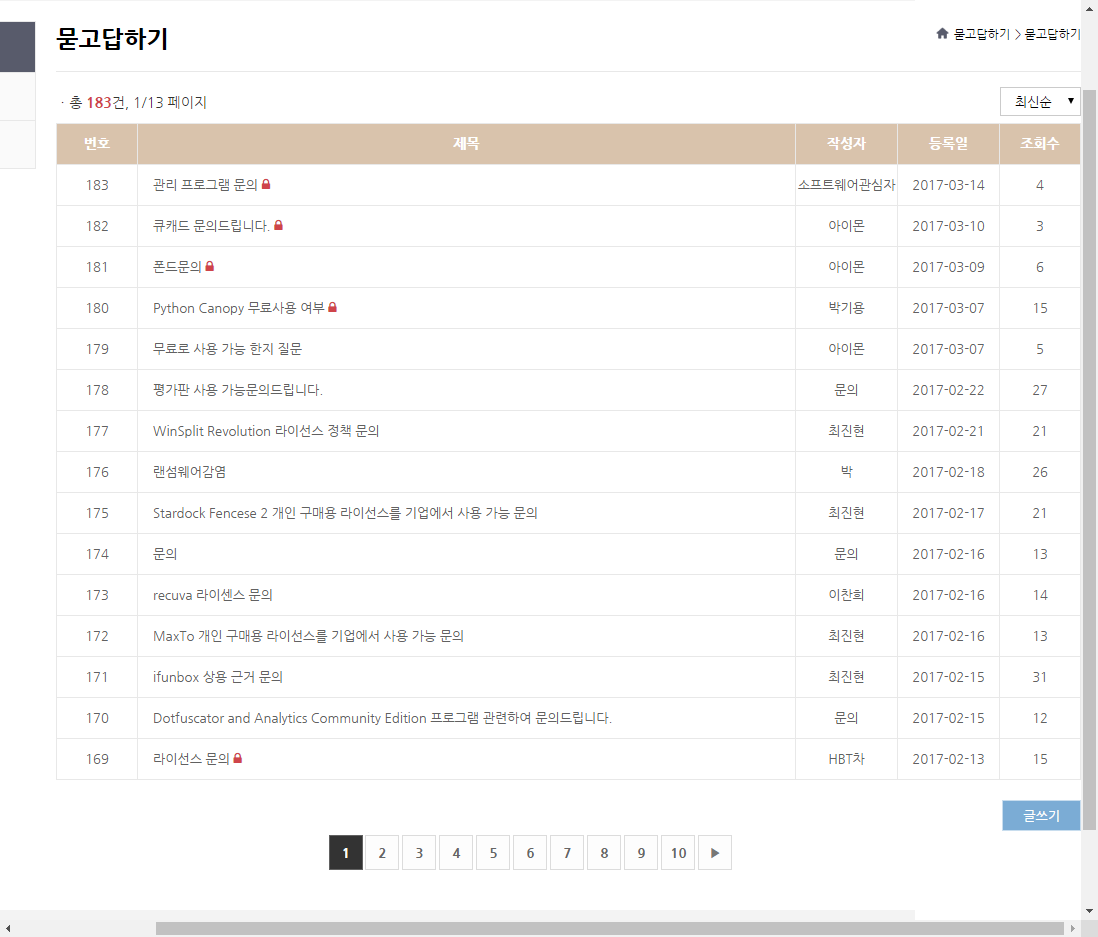 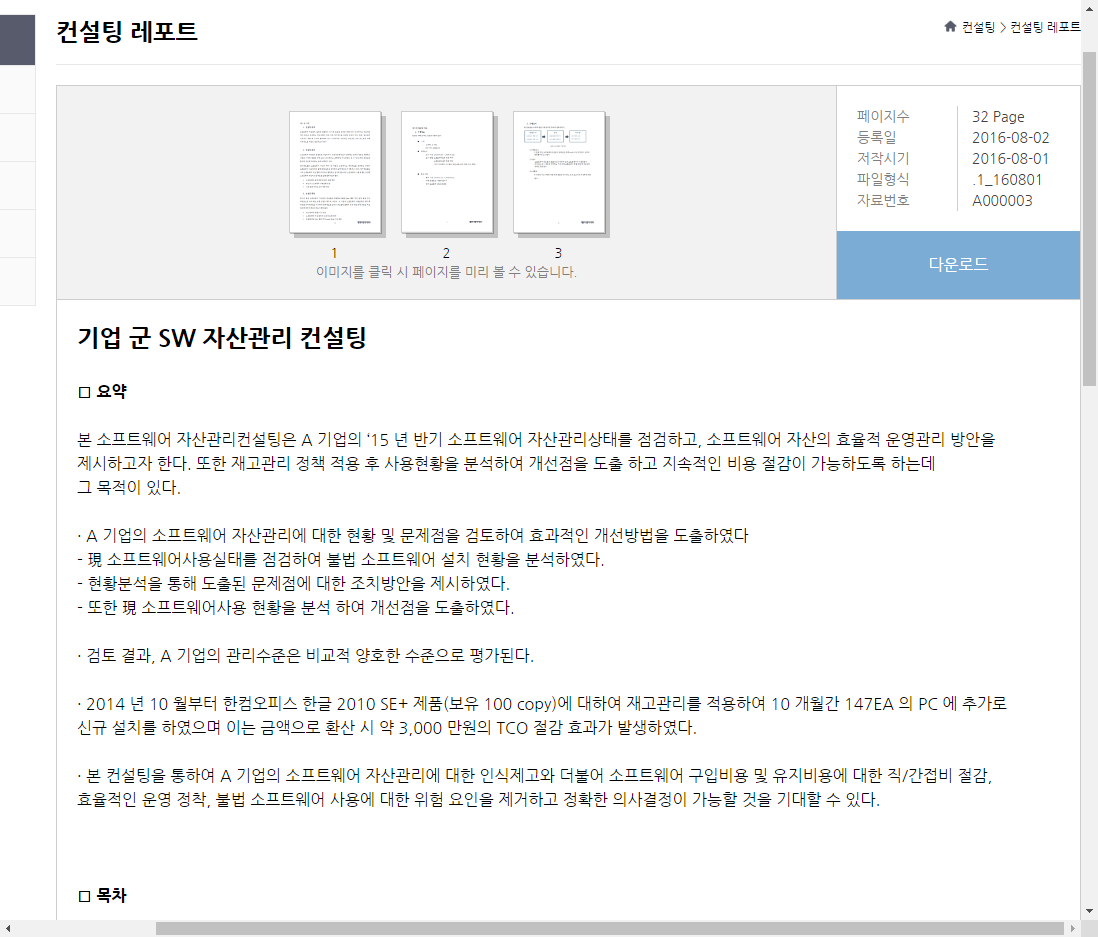 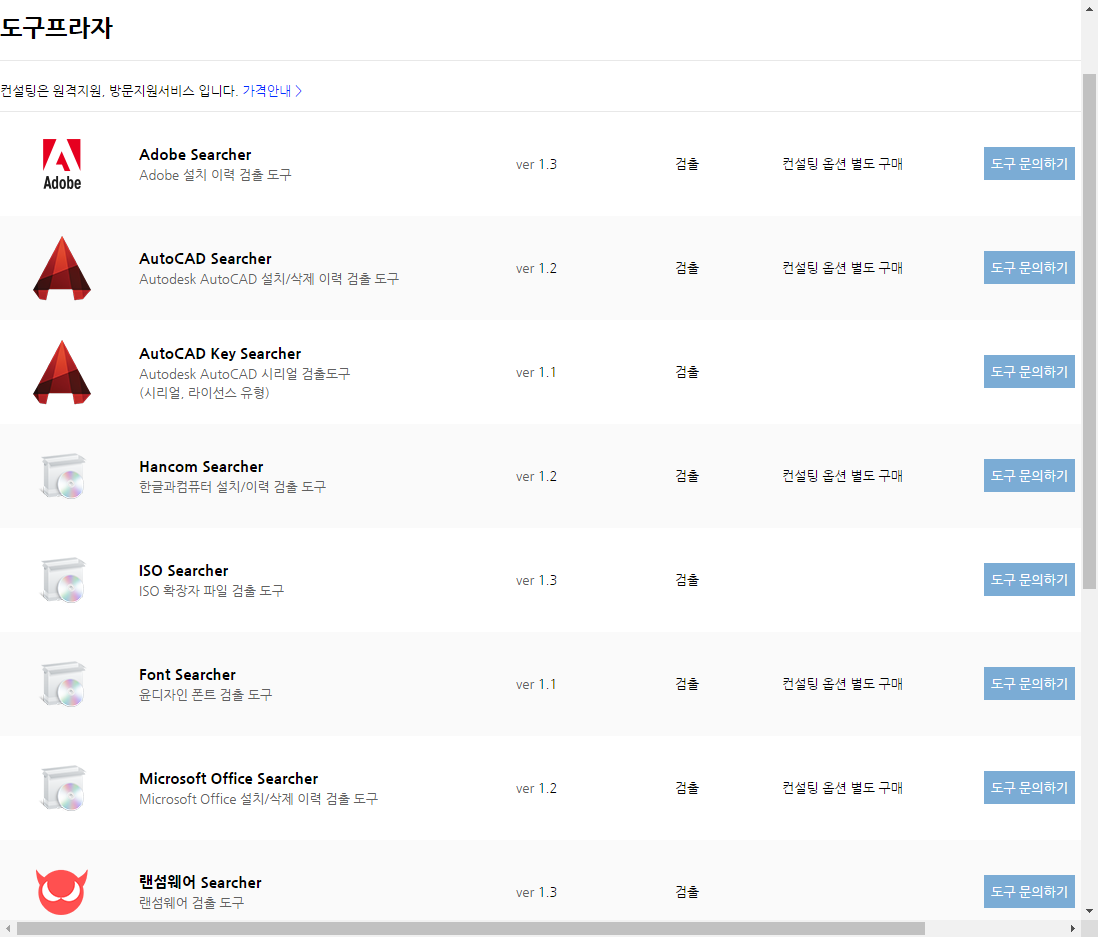 12
제품의 특장점
(Option)
Audit 대응 컨설팅
- Audit에 대한 전문 도구 및 컨설팅서비스 제공
컨설팅 진행 프로세스
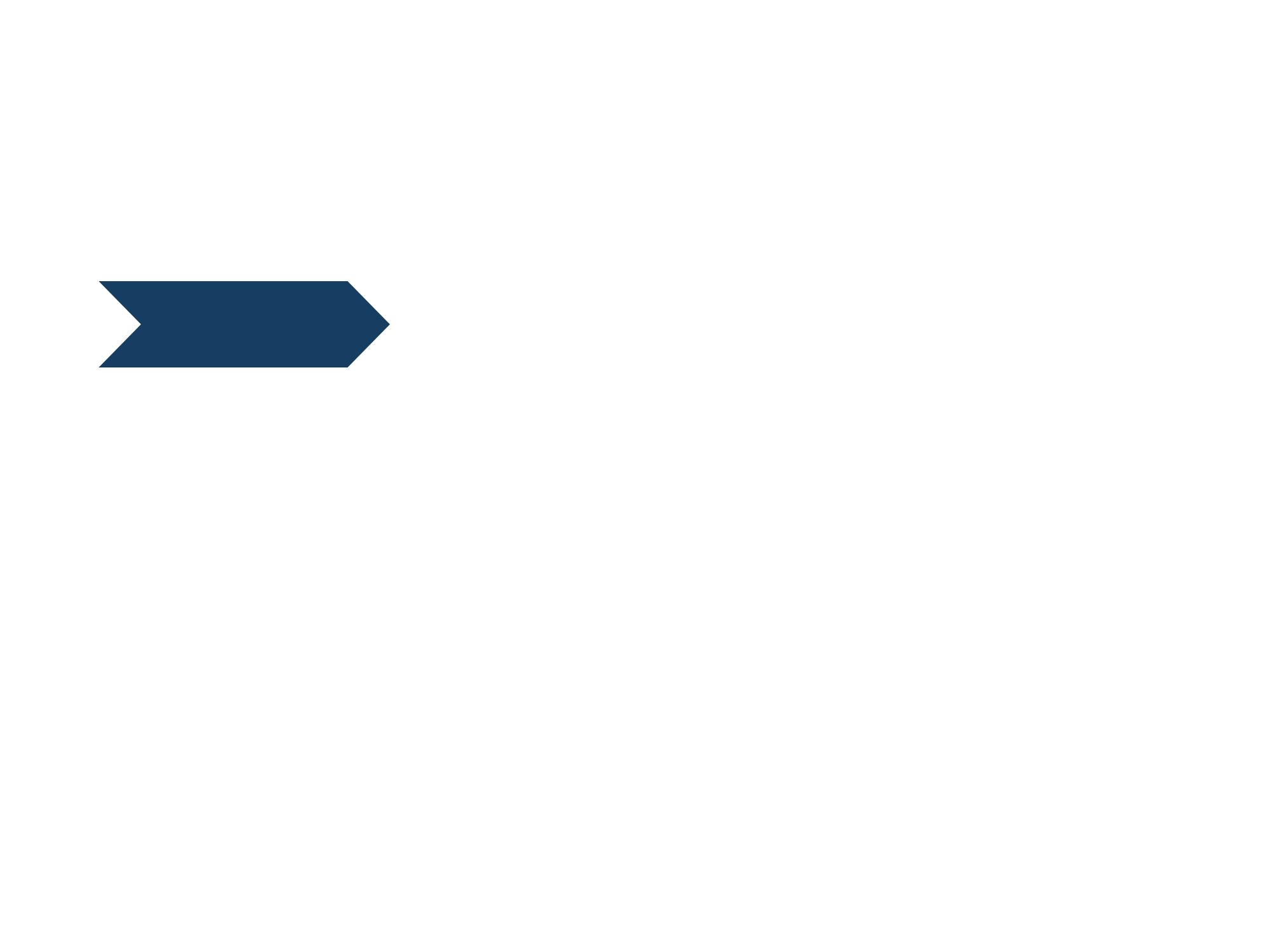 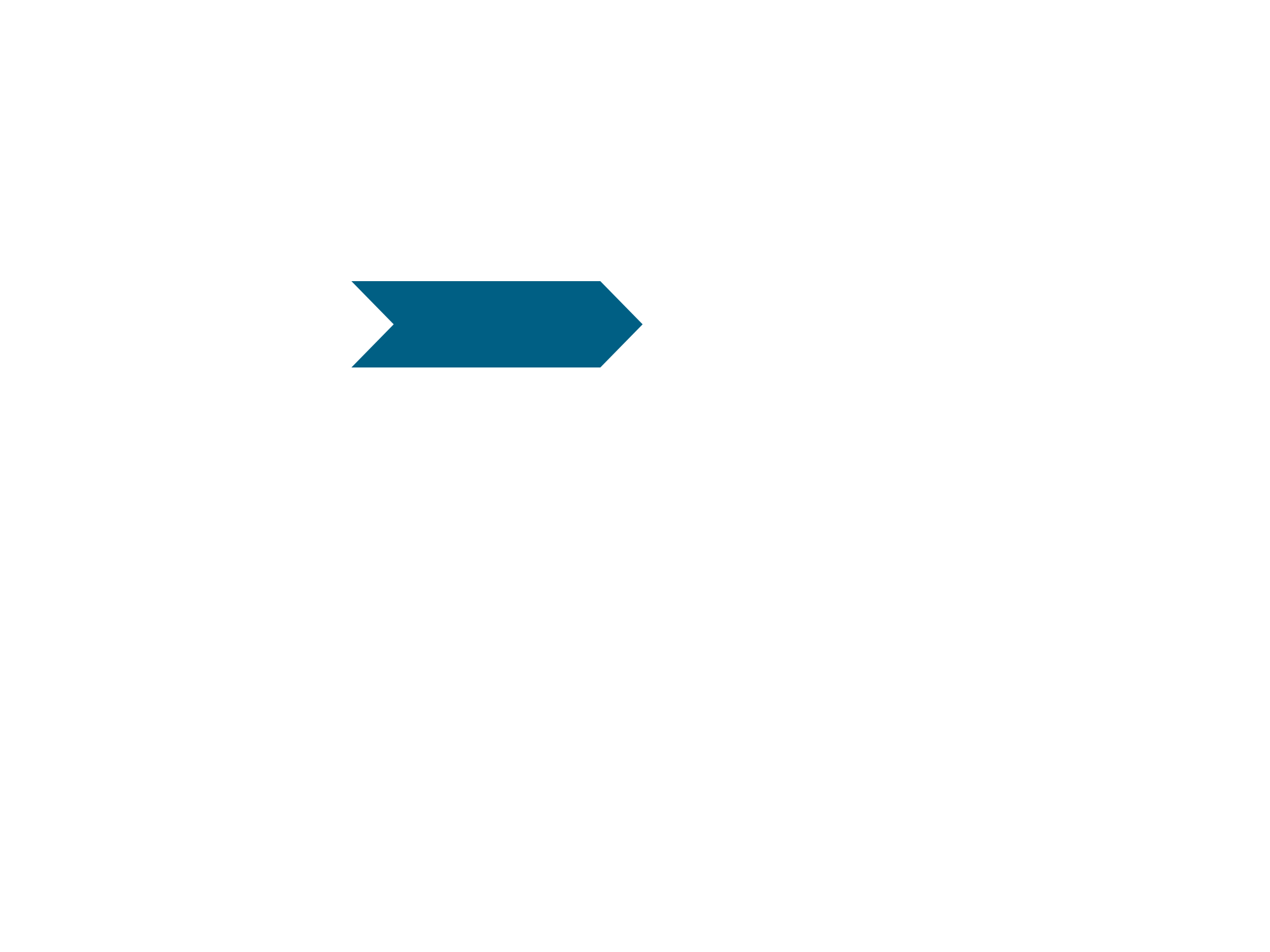 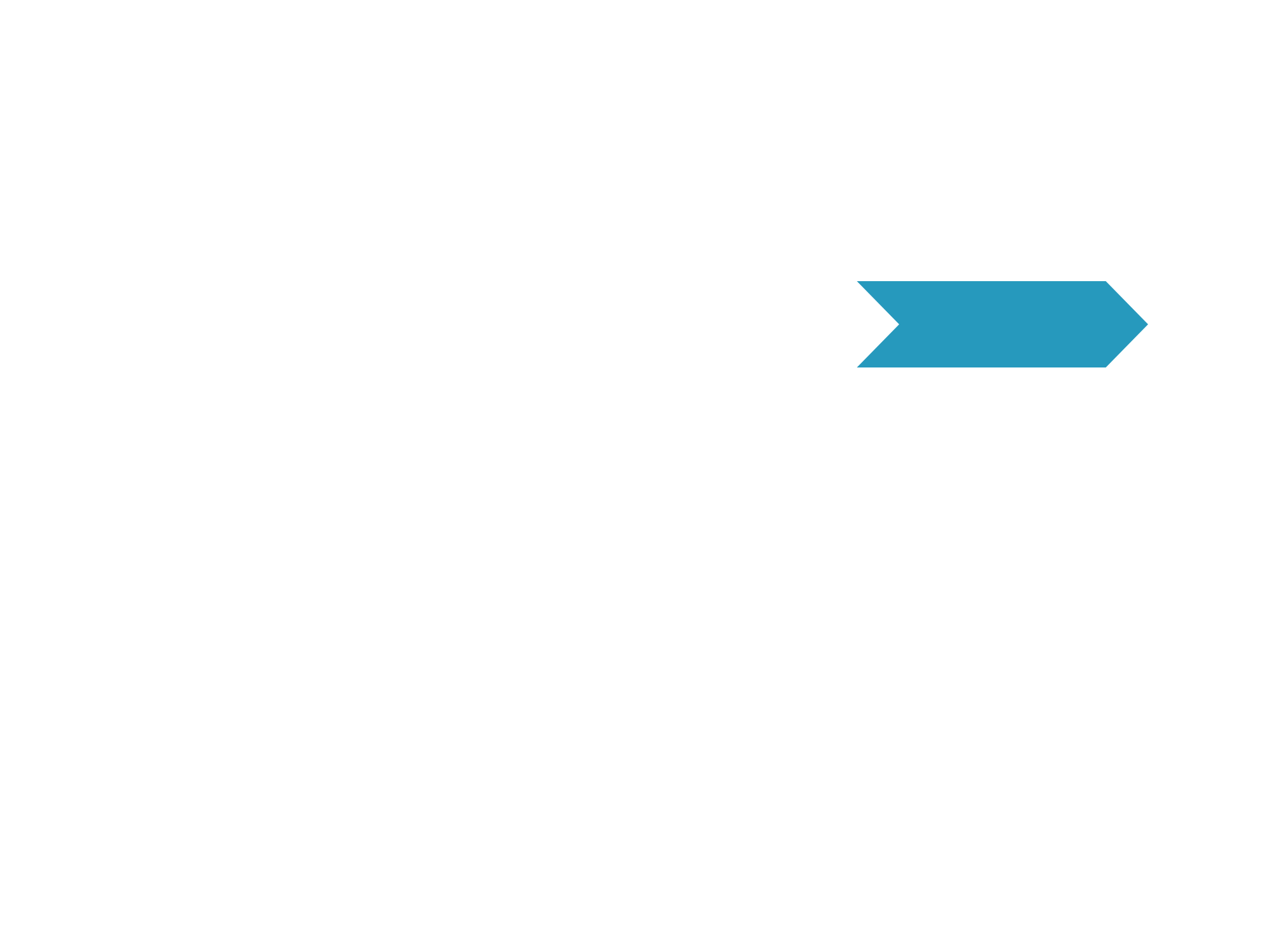 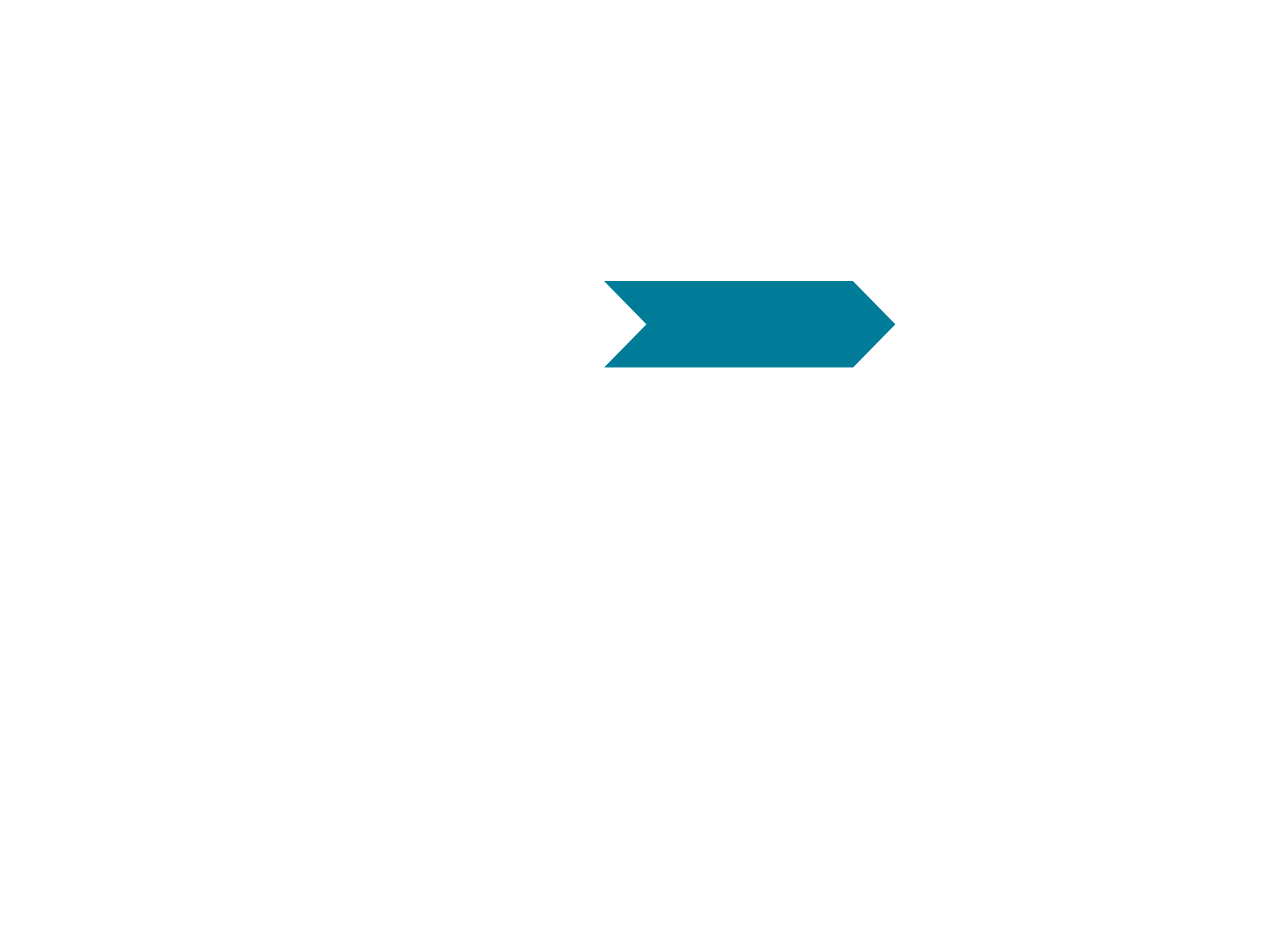 Audit 공문 공유
및 진행방안 협의
특정 소프트웨어 검출
도구 제공
저작권사 별 
Audit 대응 방안 제시
Audit 현장 지원
※ 전문 도구 (Searcher Tool)는 설치 흔적을 검출하는 도구
13
제품의 특장점
공공기관 S/W 현황 보고서 자동 생성
- 정부 보고용 S/W 보유현황, 설치현황 보고서 자동 생성 (대통령 훈령 제 296호 양식) One Click 레포트 생성
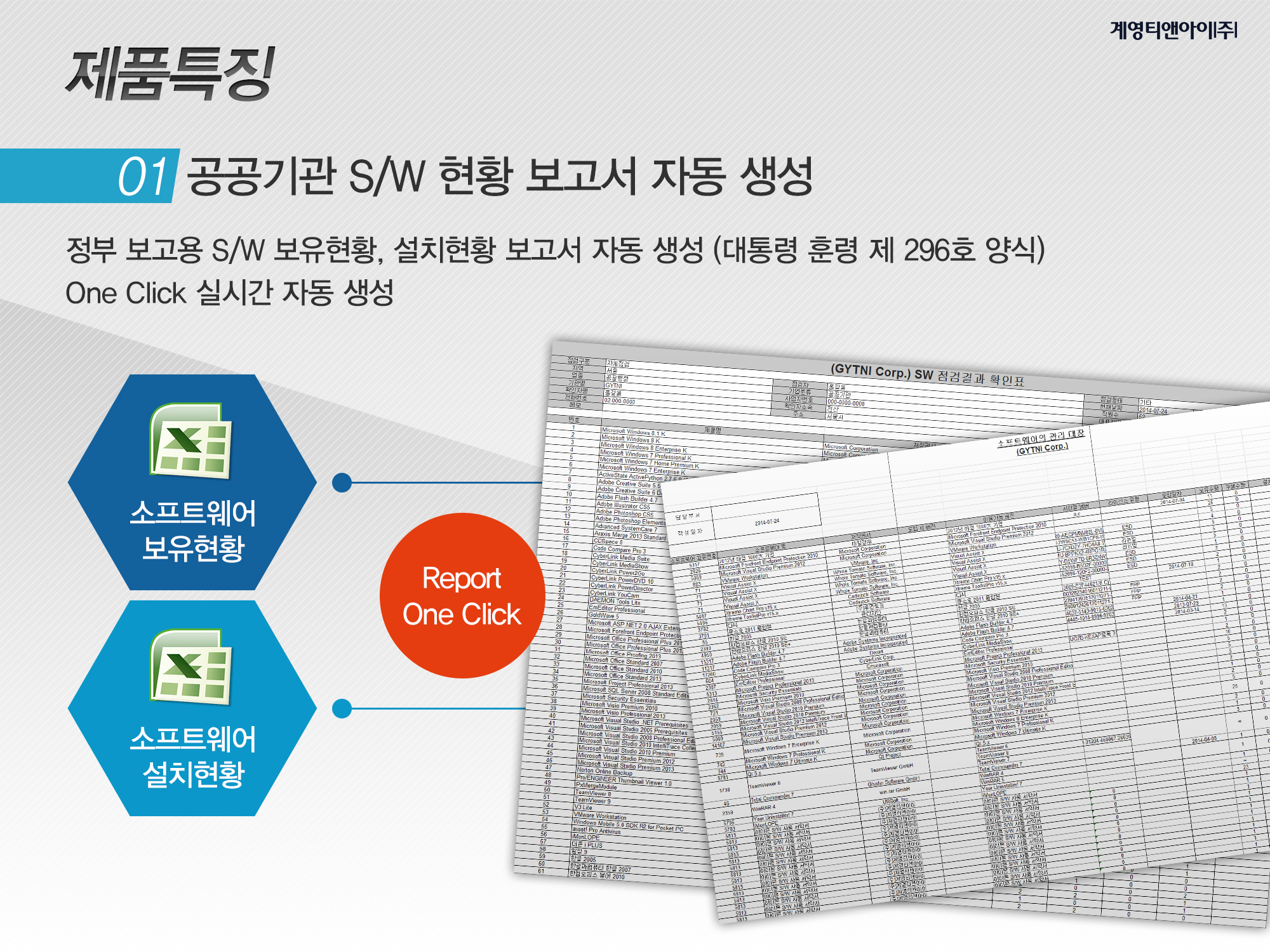 14
제품 기능 요약
※ 기본 기능과 Option 기능이 함께 기재
- 삭제 후 잔존 흔적 식별 (예, Adobe CS5~)
- 시트 이력 기능 (설치/삭제 반복 수행 시 각 벤더의 설치 카운트 증가에 대한 대응 기능)
- 법무법인 공문 대응 컨설팅 기능/서비스 (옵션)
Audit 관리
- 사용량 측정 및 제품 회수 (일부 제품 지원)
- 대체 제품 활용 (예, 알집 무료 버전인 v4.92 버전 강제 설치)
- 강제 자동 설치 (예, Auto CAD 정품 버전 자동 배포 및 설치 지원 기능. 옵션)
- TCO 현황 리포트
TCO 관리
- 재고 활용을 높이기 위한 자산관리자의 통합 발주 프로세스 정착
- Mobile 탭 운영으로 신속한 처리 (사용자 신청 및 관리자의 결재, 옵션) 
- 관리자 승인 후 표준 Key로 소프트웨어 자동 설치 (즉 사용자는 신청만 하면 됨)
내부
프로세스
개선
- 사용자 편의성: 설치할 제품에 대해서 원 클릭 신청 후 해당 제품 자동 설치
- 관리자 편의성: 필수 프로그램에 대한 자동 배포/강제 설치 
- 다양한 리포트 지원: 다양한 요구 사항을 수용. 단 데이터가 DB에 있을 때만 가능
편의성
15
제품 기능 요약
※ 기본 기능과 Option 기능이 함께 기재
- 사용자 PC에 설치된 모든 소프트웨어 자산정보 자동 수집
- 상용/ 셰어/ 프리로 구분하여 현황 관리
- 소프트웨어 검색 기능 
- 강제 삭제 유도 기능 ( 스크립트로 제작된 제품만 가능) 
- 라이선스 증서 이미지 파일 업로드 기능
- 설치/삭제 이력 관리 기능 
- 인사이동 시 승인된 라이선스 유지 기능
- 미승인 라이선스 승인 요청 기능 
- 복합라이선스 관리 기능 (상위 버전 하위 버전 결합 기능)
- 미사용 라이선스 자동 회수 기능
현황관리
- 화이트리스트 기반의 통제 (블랙리스트 혼용 가능) 
- 인스톨 파일 검출 도구
- 불법 설치된 제품 삭제 유도 기능
- 정책 위반 시 윈도우 창 잠김 기능
- Edition 별 식별/통제 (Adobe CS 5 Master Collection, Design Collection 등)
- 이력 관리 (설치 이력, 차단 이력, 회수 이력 등)
통제관리
16
제품 기능 요약
※ 기본 기능과 Option 기능이 함께 기재
- Agent는 충돌 예방을 위해 애플리케이션 방식으로 동작
- Win XP 이상, 최소 512MB 메모리 이상. Win8 (32bit, 64bit), Win10 지원 가능
- 자산 중복제거 로직 탑재 
- 에이전트 무력화 방지 기능
안정성
- 서버 OS 환경: Windows Server 2008 R2 64bit 이상, Linux Cent OS 5.5 ~ 6.4
- DBMS 환경: 무료 Oracle 10 g~11g
인프라환경
- 업무용 소프트웨어 자동 설치/삭제 
- 정기적 마스터 DB 업데이트
- 자동 수집 기능 (프로세스 별 해시값, 프로세스 명, 레지스트리)
- 차단 팝업창에서 등록 요청 기능으로 허용 목록 추가
- 인스펙터 연동
추가
관리기능
17
도입 효과_정성적 측면
회사 이미지 상승
Audit 혹은 불법 단속으로 인해 발생할 수 있는 경우를 대비 또는 대응하여
  회사 이미지 제고
회사 측면
SW 가용성 향상
재고관리 활성화로 보유 라이선스 사용률 향상
관리자
운영 편의성
라이선스 자동/강제 회수 가능, 다운로드 자료실 운영, 분석된 차트를 통해
  현황 파악 및 관리 Risk 감소
사용자
구매 및 Audit 대응
재고 부족 제품 구매에 대한 정확한 데이터 산정이 가능하고, Audit 이슈에
  대한 사전 대응 가능
설치 편의성
허가된 SW 설치 시 “다운로드 자료실”에 접속하여 설치 가능
원 클릭 자동 설치
필요한 SW 설치 시 클릭 한 번으로 표준 라이선스 Key로 자동 설치 지원
18
도입 효과_정량적 효과 (1)
설치 차단을 통한 비용 절감
- 불법 소프트웨어 및 비인가 소프트웨어 (미배정, 개인 사용자만 무료로 배포되는 소프트웨어 등)
  무분별한 설치를 방지하여 Audit 시 발생하는 비용 절감
- 소프트웨어 차단 이력이 지속적으로 발생하는 소프트웨어의 Needs 확인 가능하여
  구매 예산 수립 가능
- 차단 이력을 통해 소프트웨어 재 분배
   ex) AutoCAD LT 2016 3 Copy 보유 中
        보유 수량 모두 사용 중이며 지속적으로 설치를 시도하는 사용자 확인 ▷ 사용량 측정을 통해 사용자들의 사용 현황 확인
        ▷ 사용량 측정 값을 통해 재 분배 (모두 정상적으로 사용할 경우 구매 고려)
▶ 약 6개월간 소프트웨어 설치 차단 (예시 3곳)
.※ 구성요소를 제외한 수량이며 단가 확인 불가 제품은 구매금액 환산 시 제외되었으므로 실제 불법 소프트웨어 구매 금액은 더 클 것으로 추정됨
19
도입 효과_정량적 효과 (2)
A사 재고관리 효과
- 대상 제품: MS Project (1EA 당 800,000원), 보유수량 53 EA
- 목표:  임계치 미달 사용자 회수 및 재할당 (추가 구매 안 함)
- 재고 확보: 3개월간 월 1회 미만 사용자의 라이선스 강제회수 (재고 20EA)
52 EA
6월 1주
6월 2주
6월 3주
6월 4주
(재고회전)
12 EA
7 EA
15 EA
18 EA
4주간 20EA의 재고를 재할당하여 52명의 사용자 이용 32개 증설 효과
20
고객사 현황
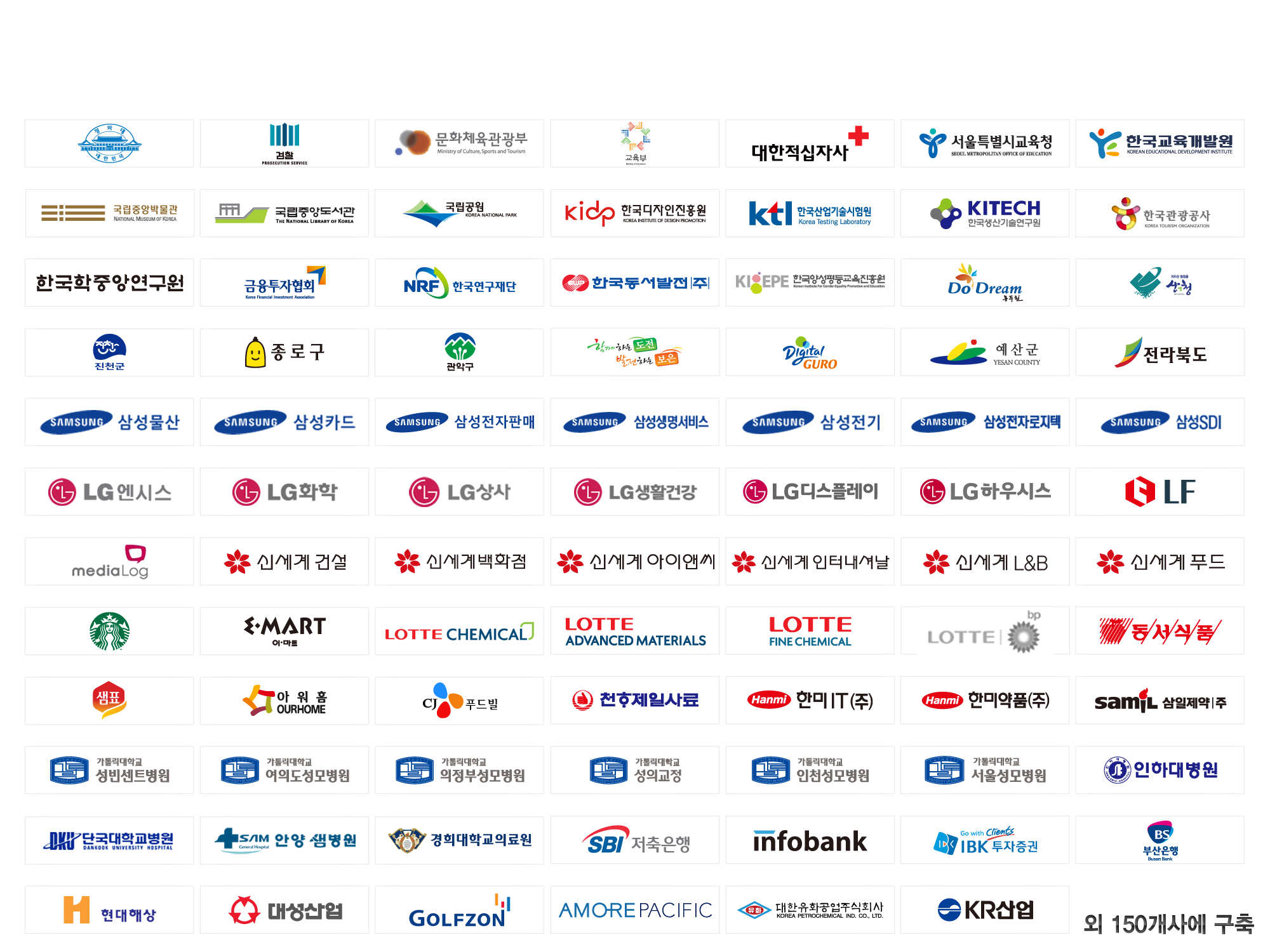